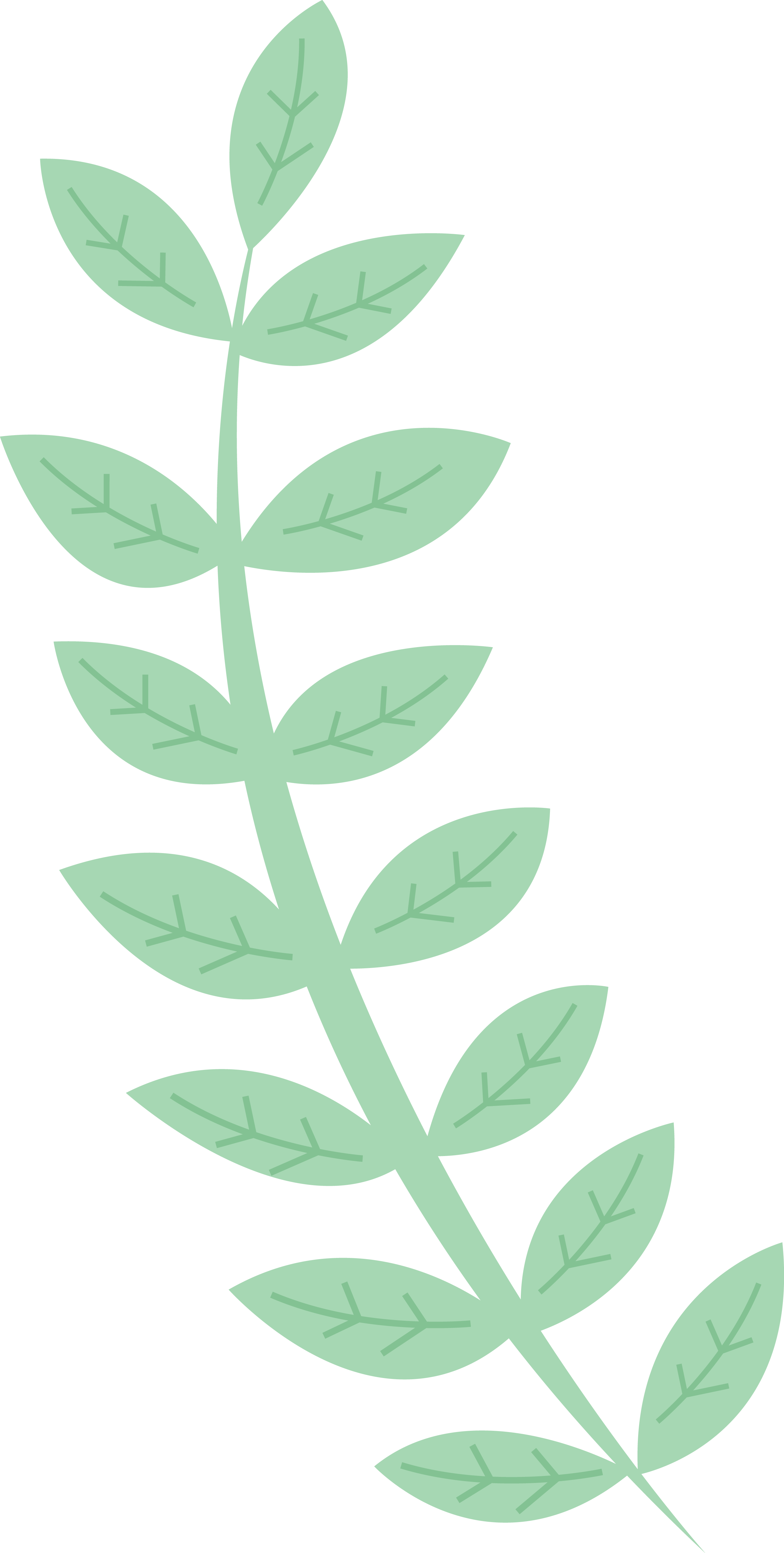 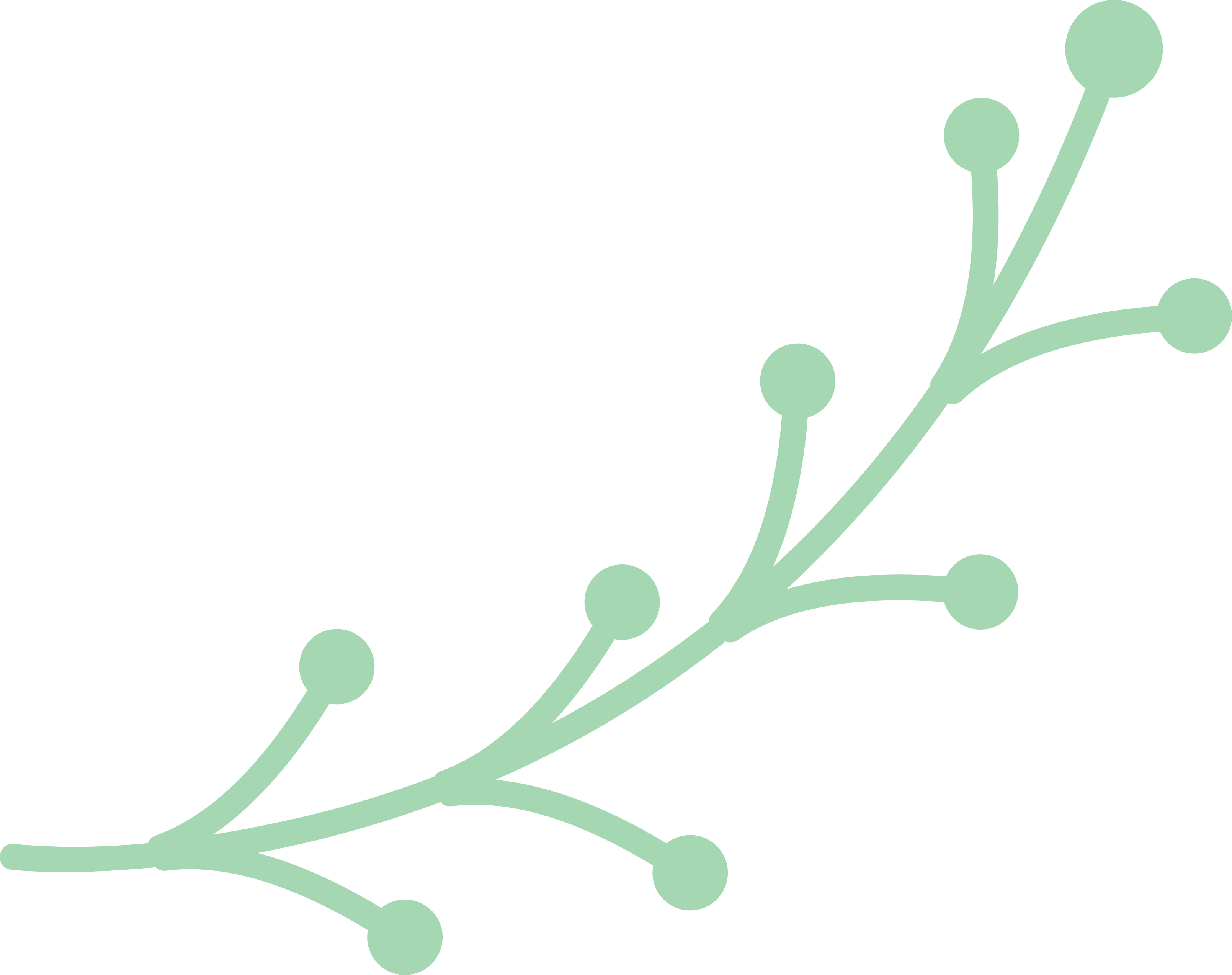 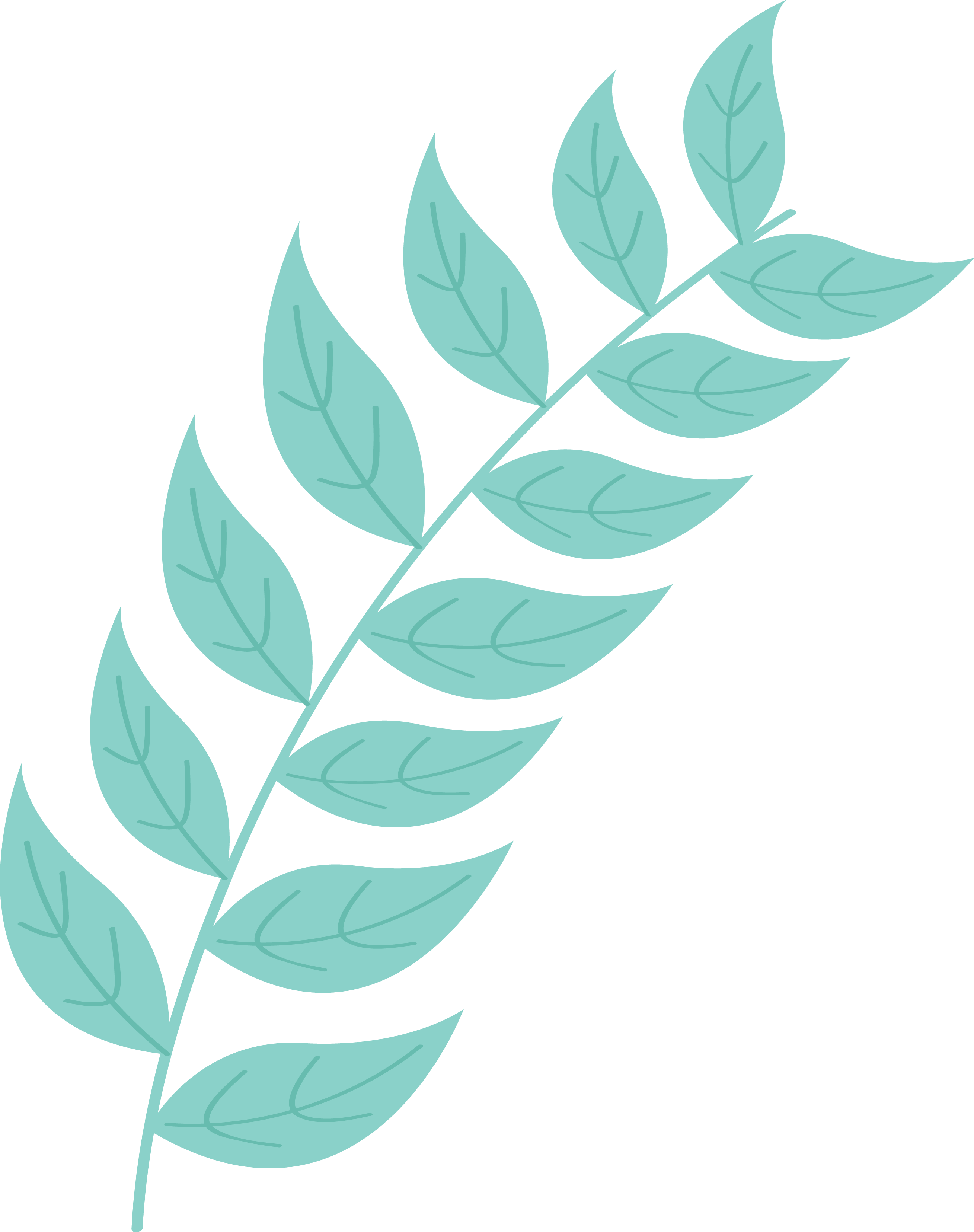 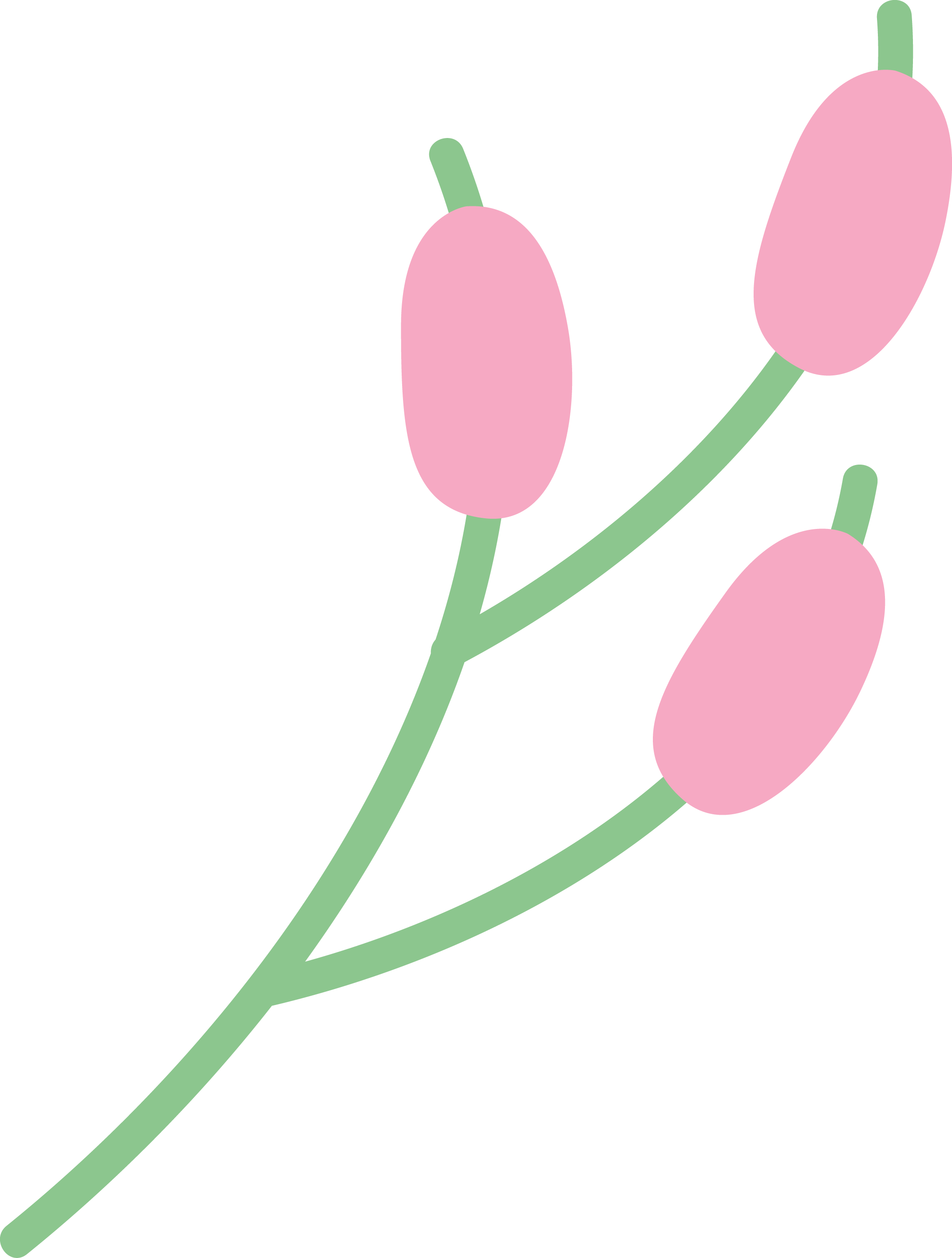 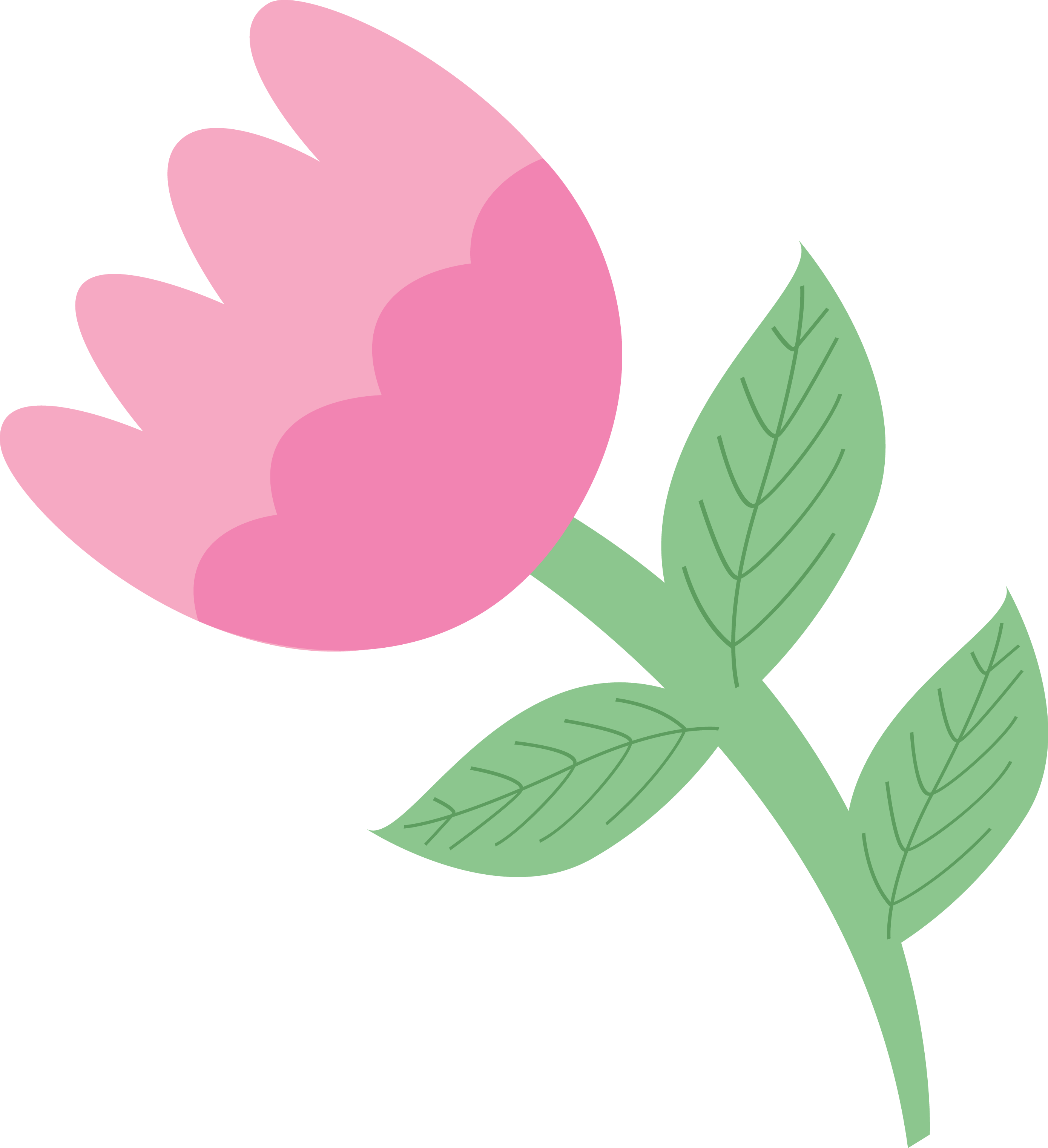 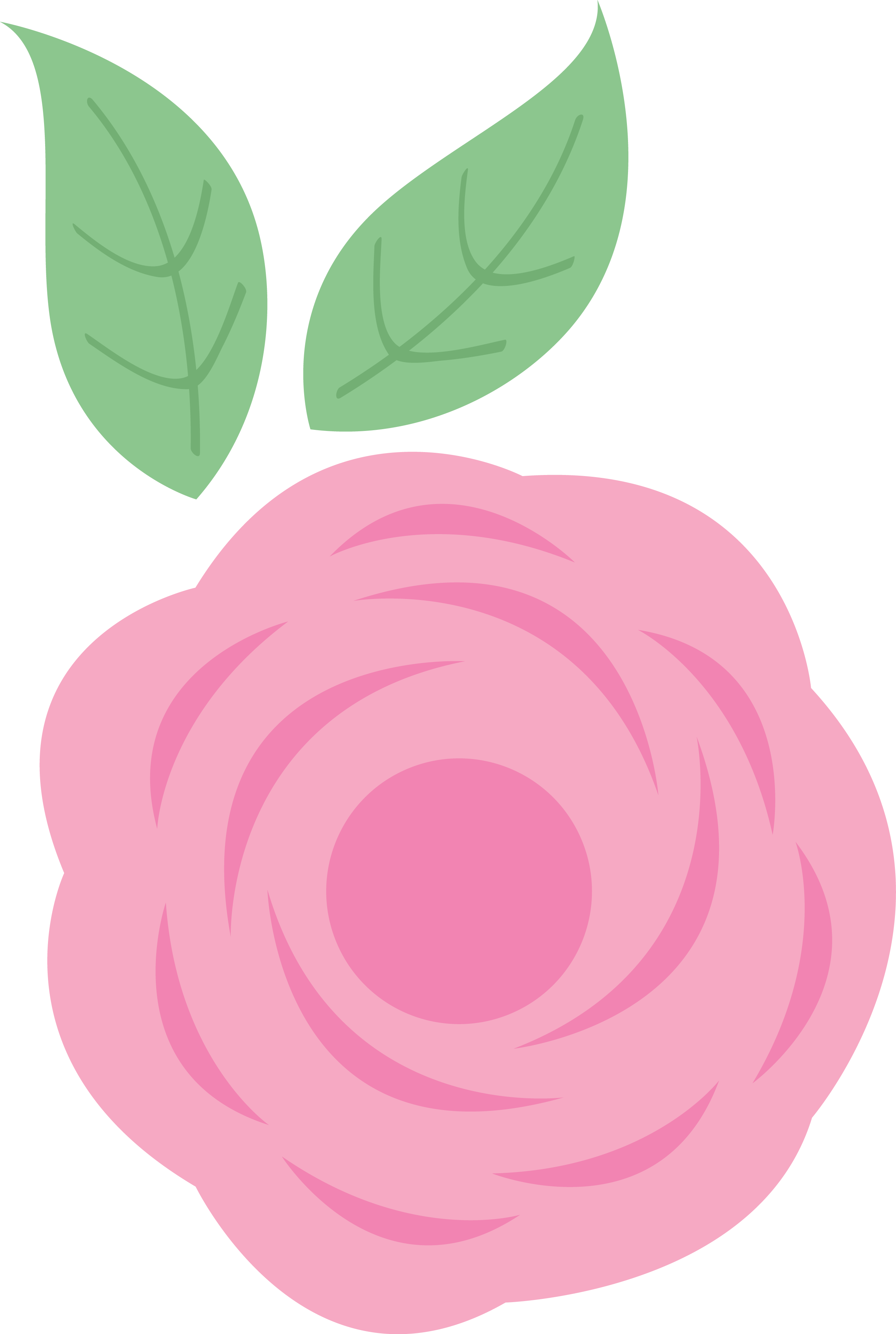 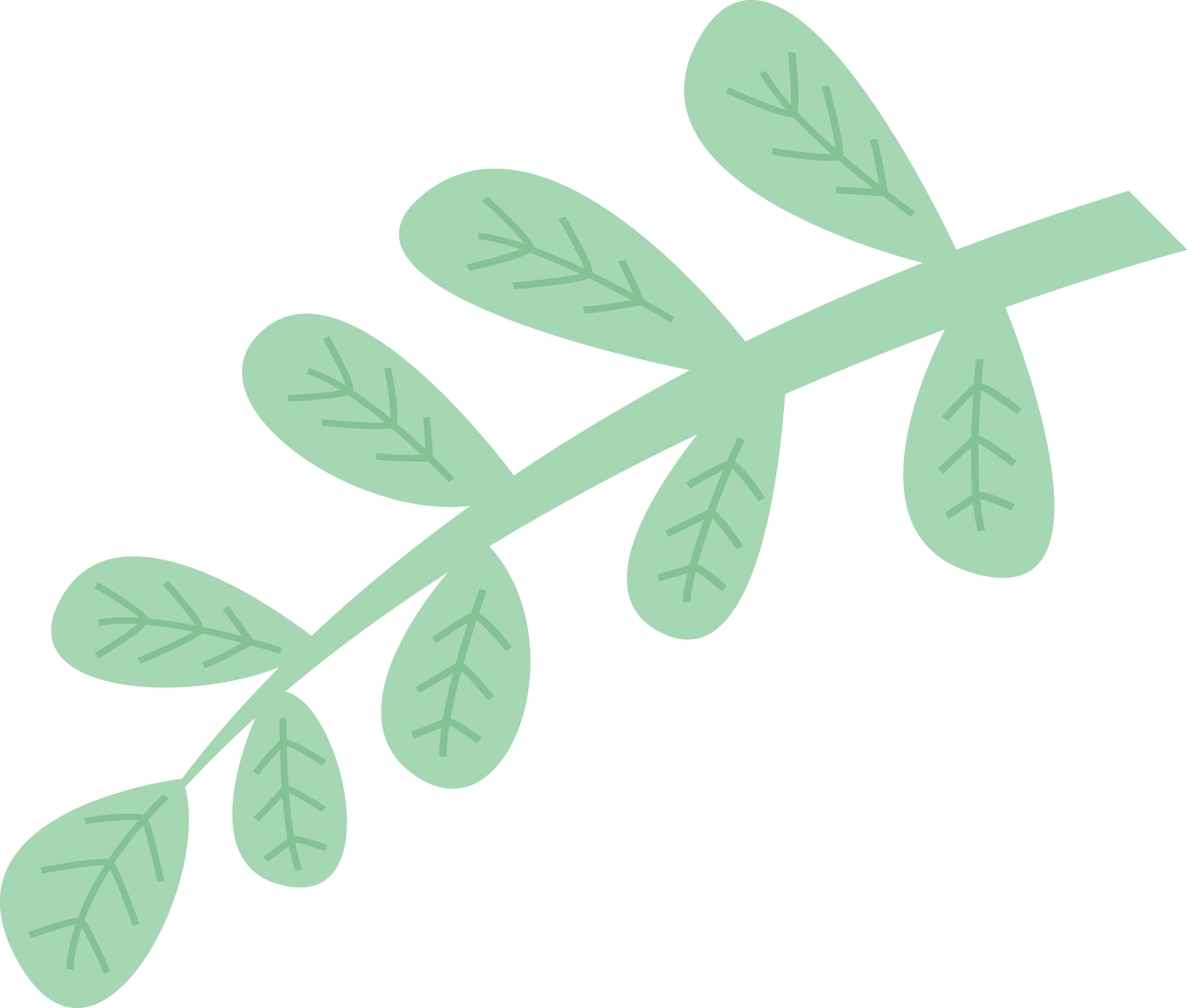 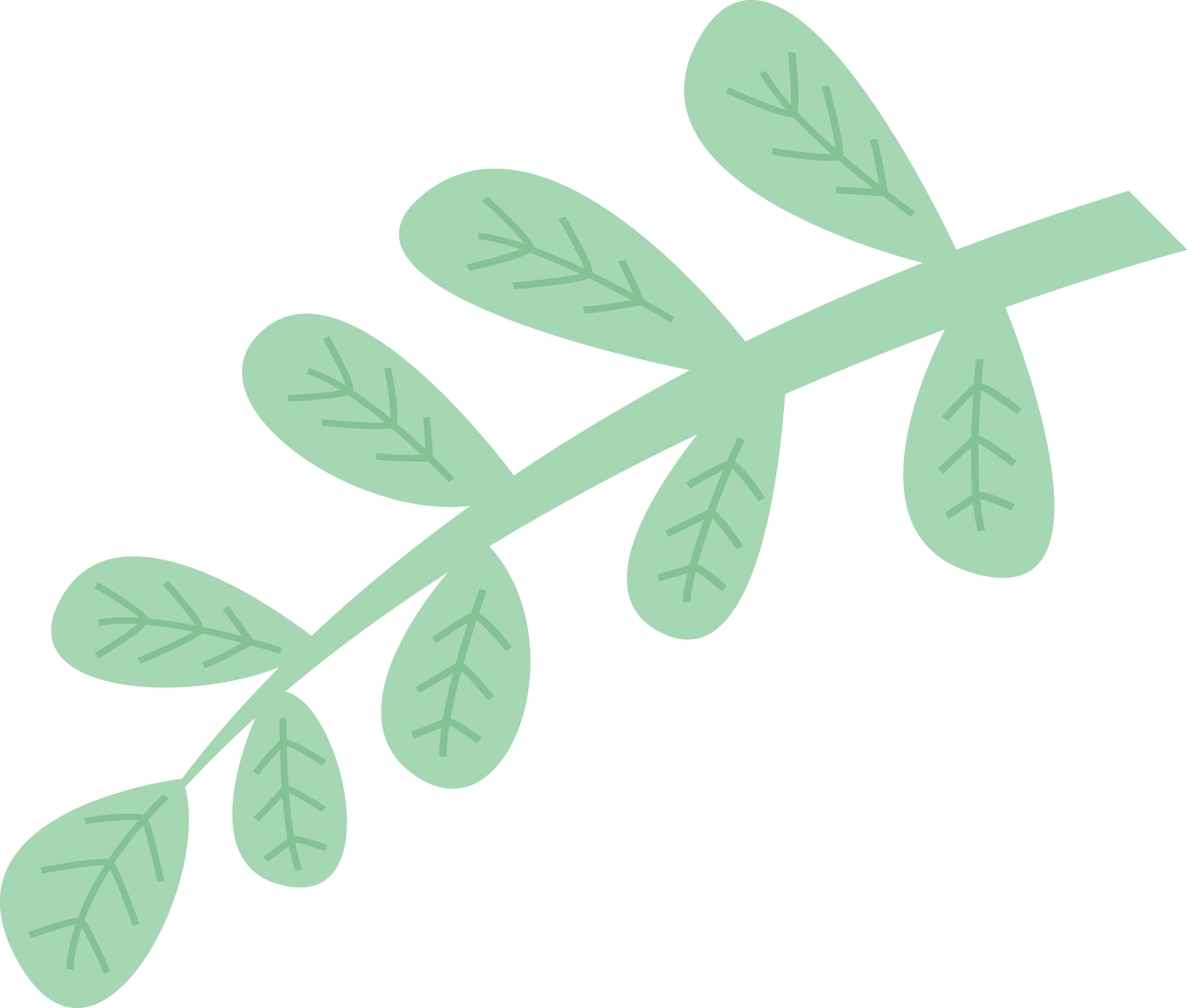 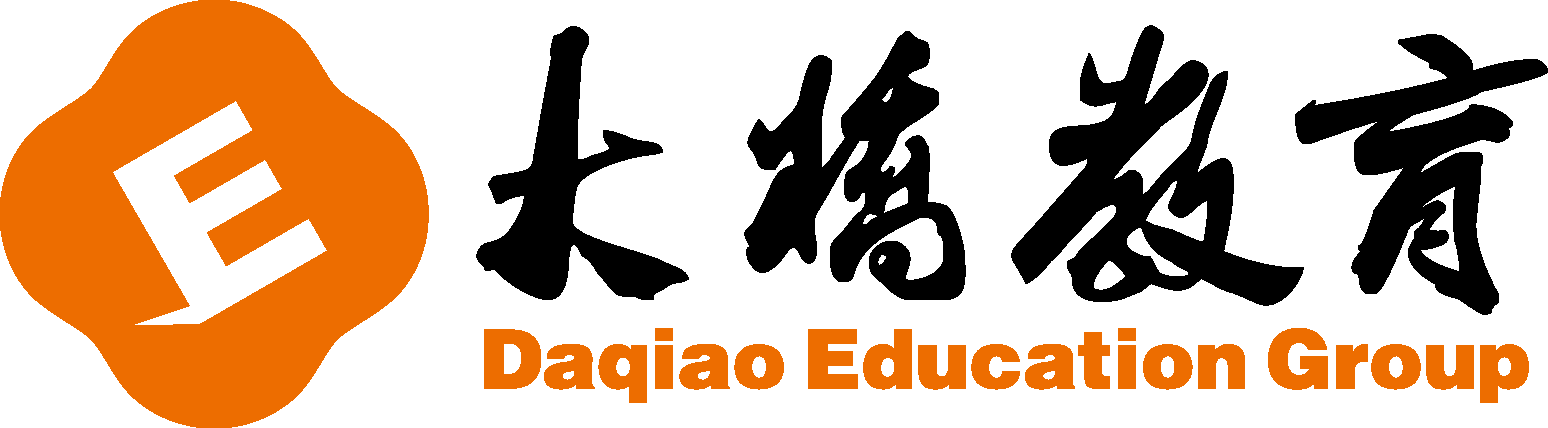 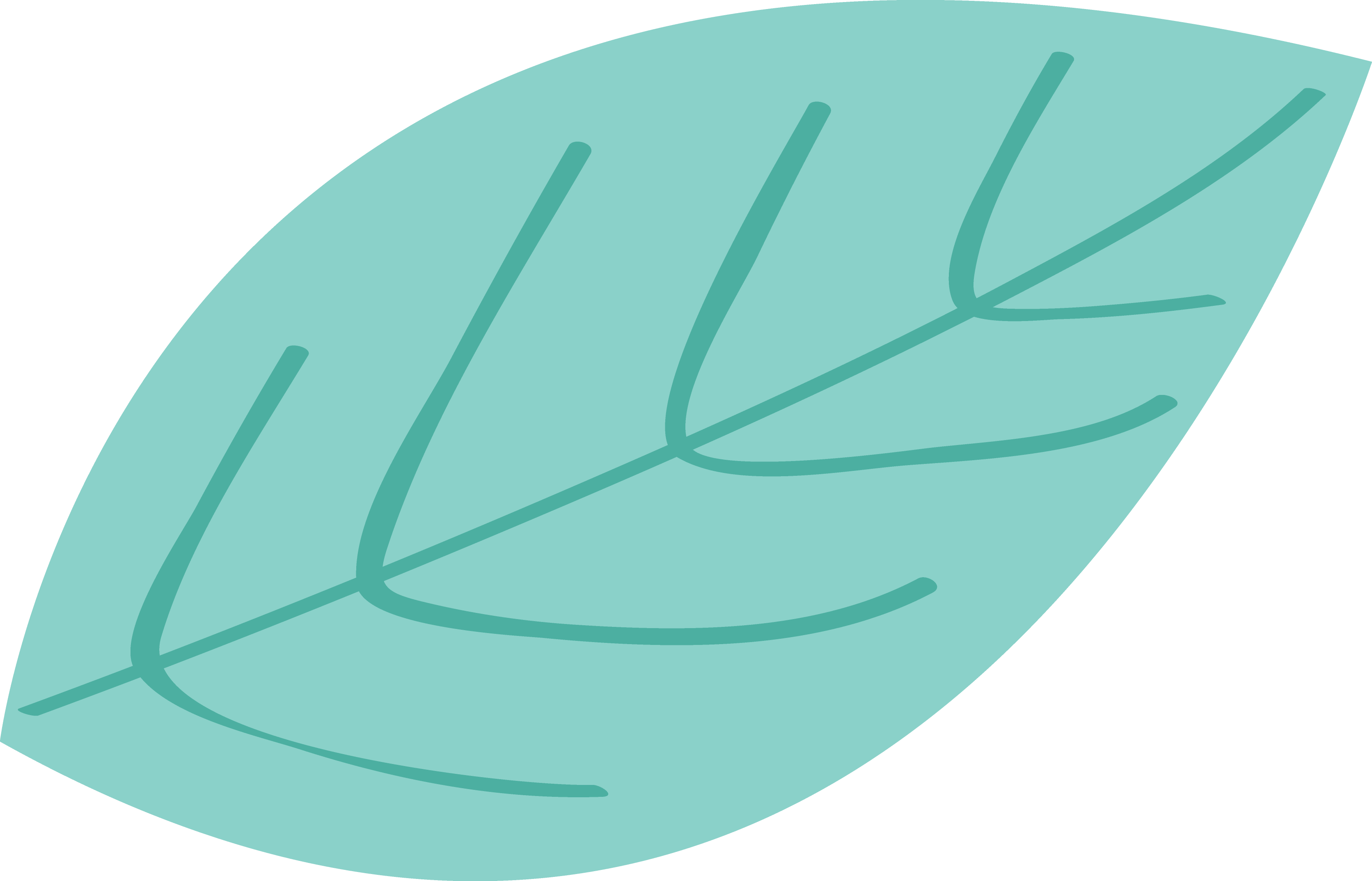 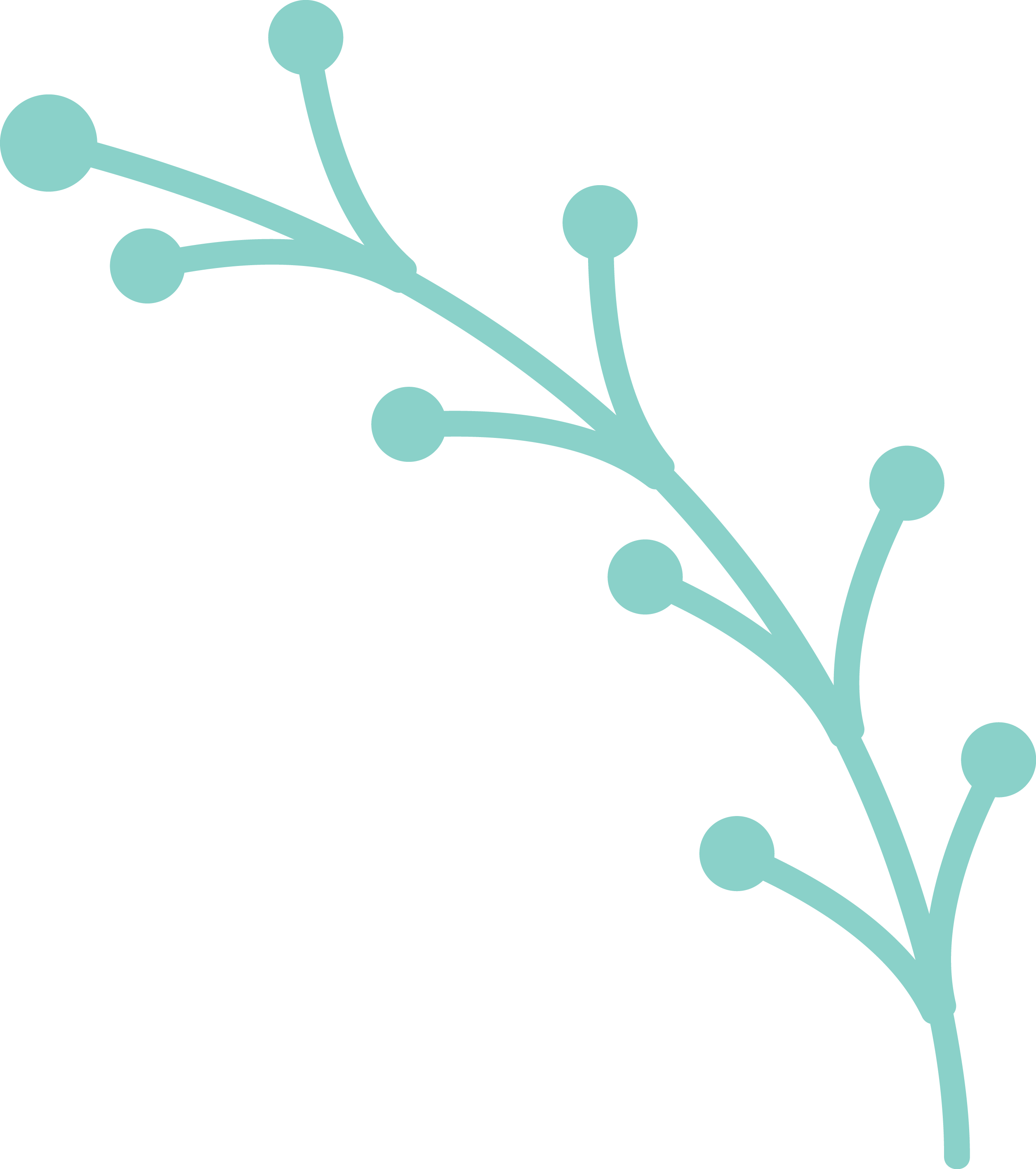 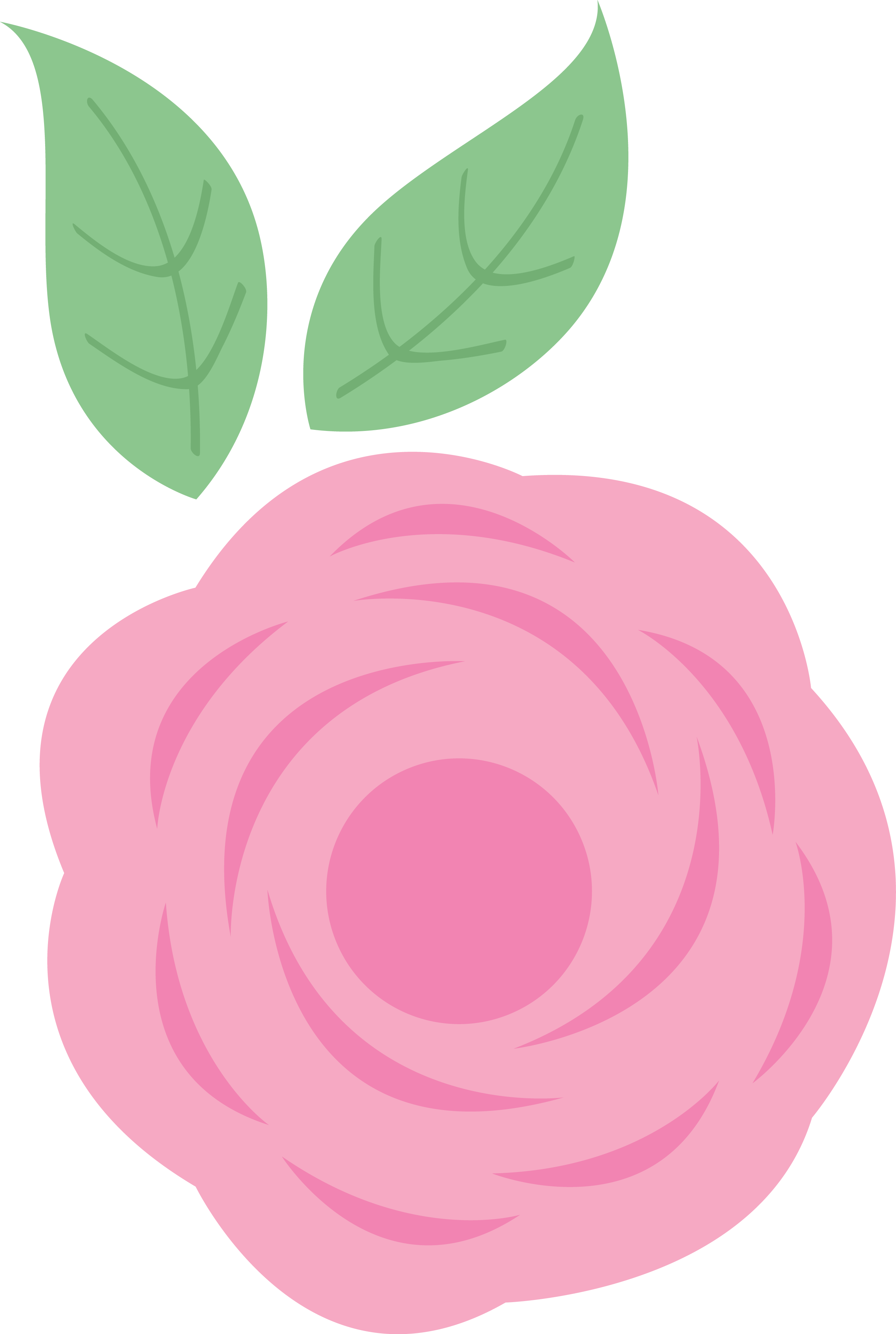 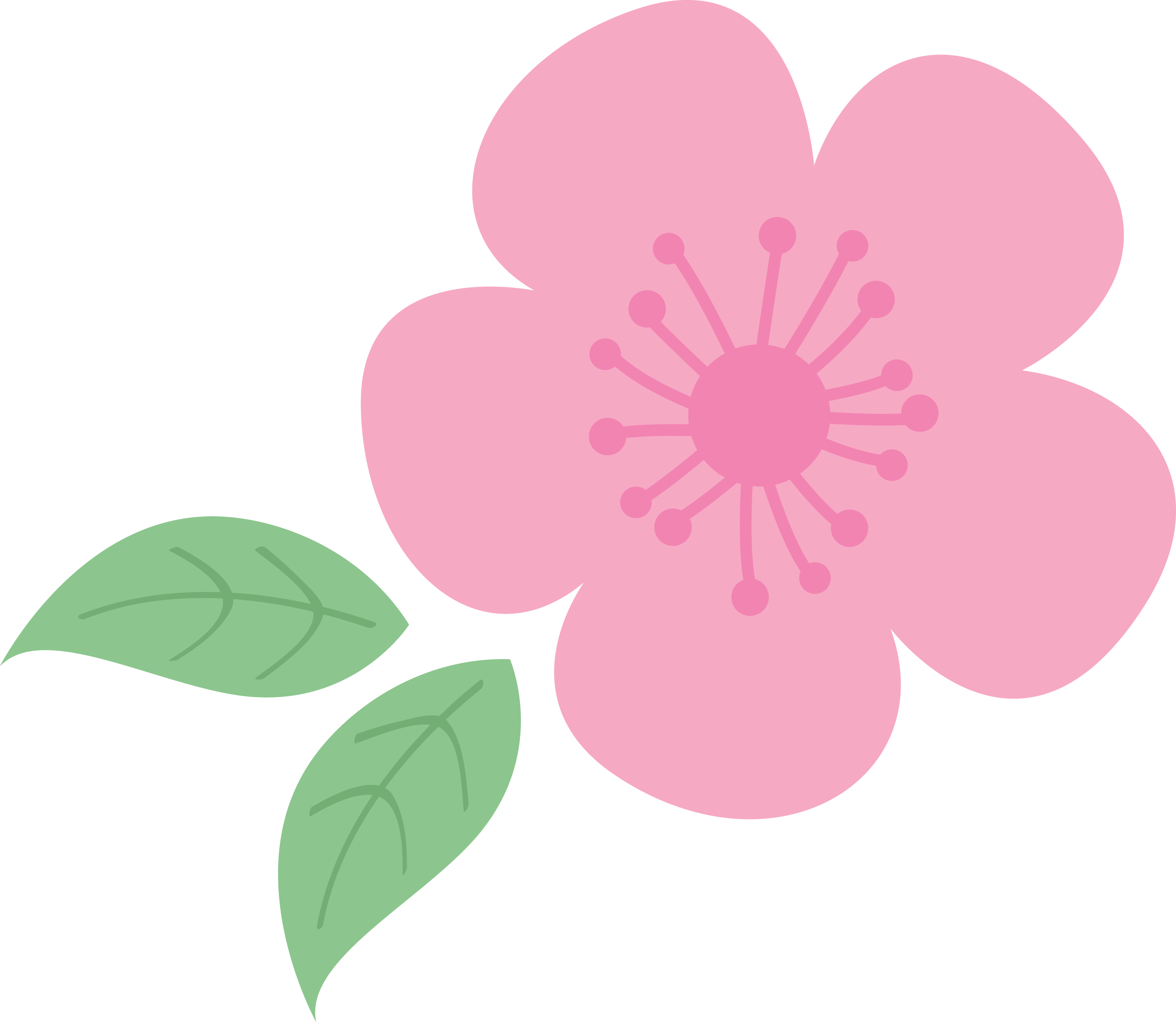 六年级上公立校
Revision 1
    
Unit 1      Li Ming Goes to Canada
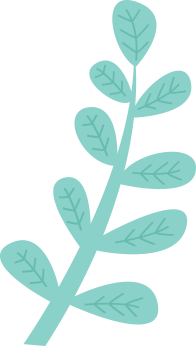 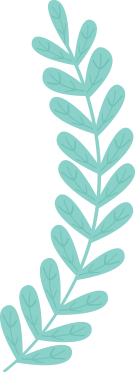 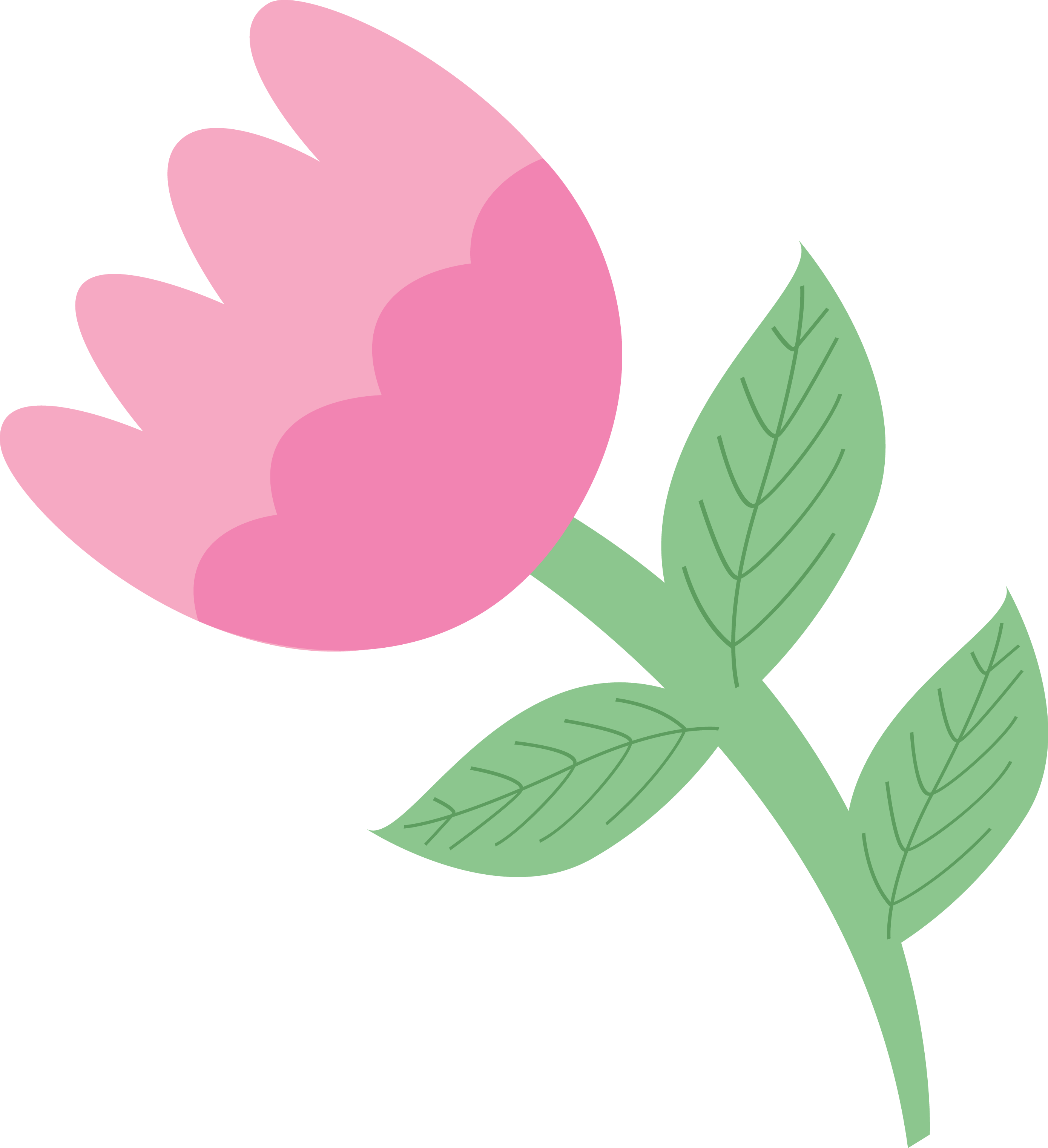 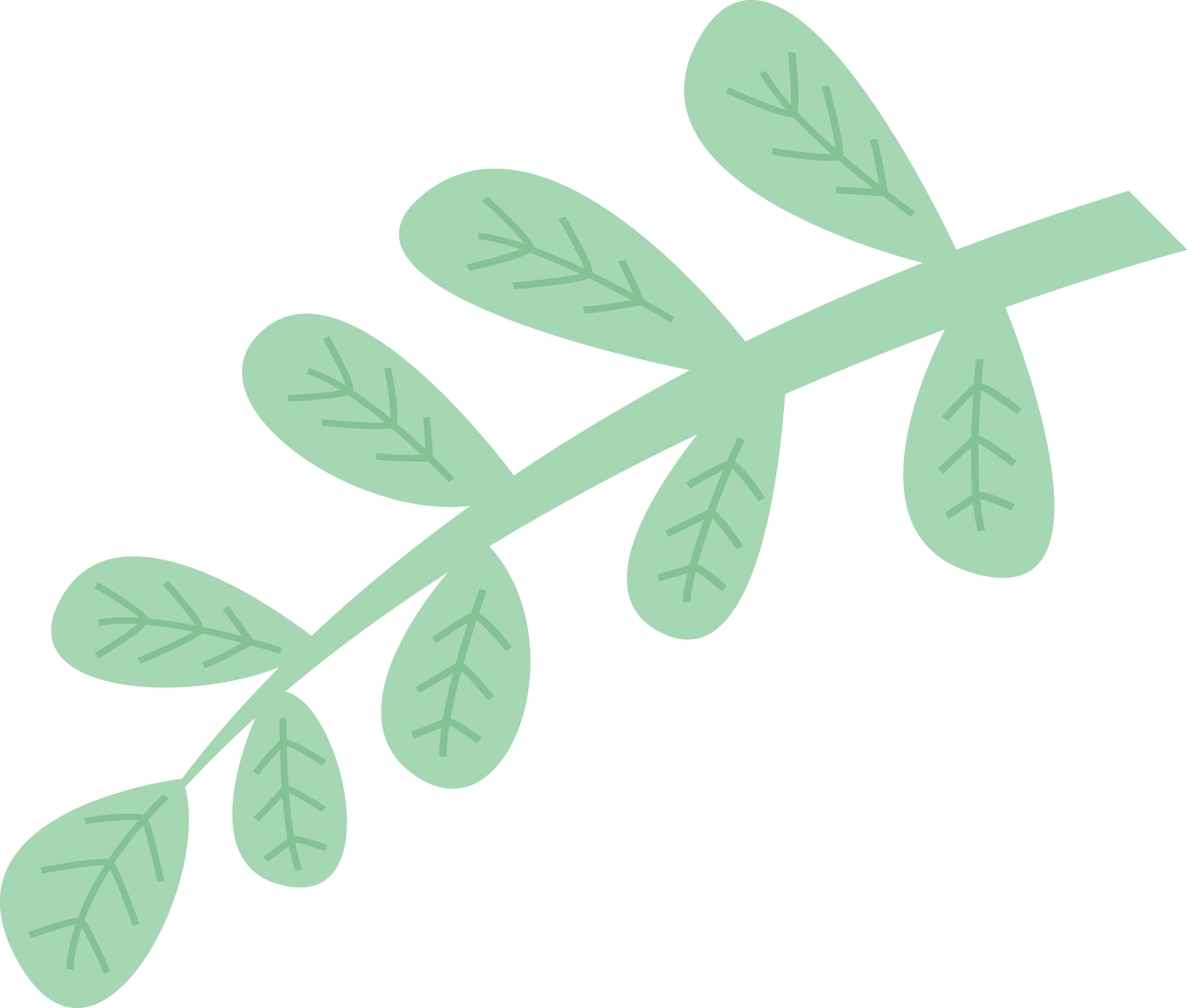 Unit 2     School in Canada
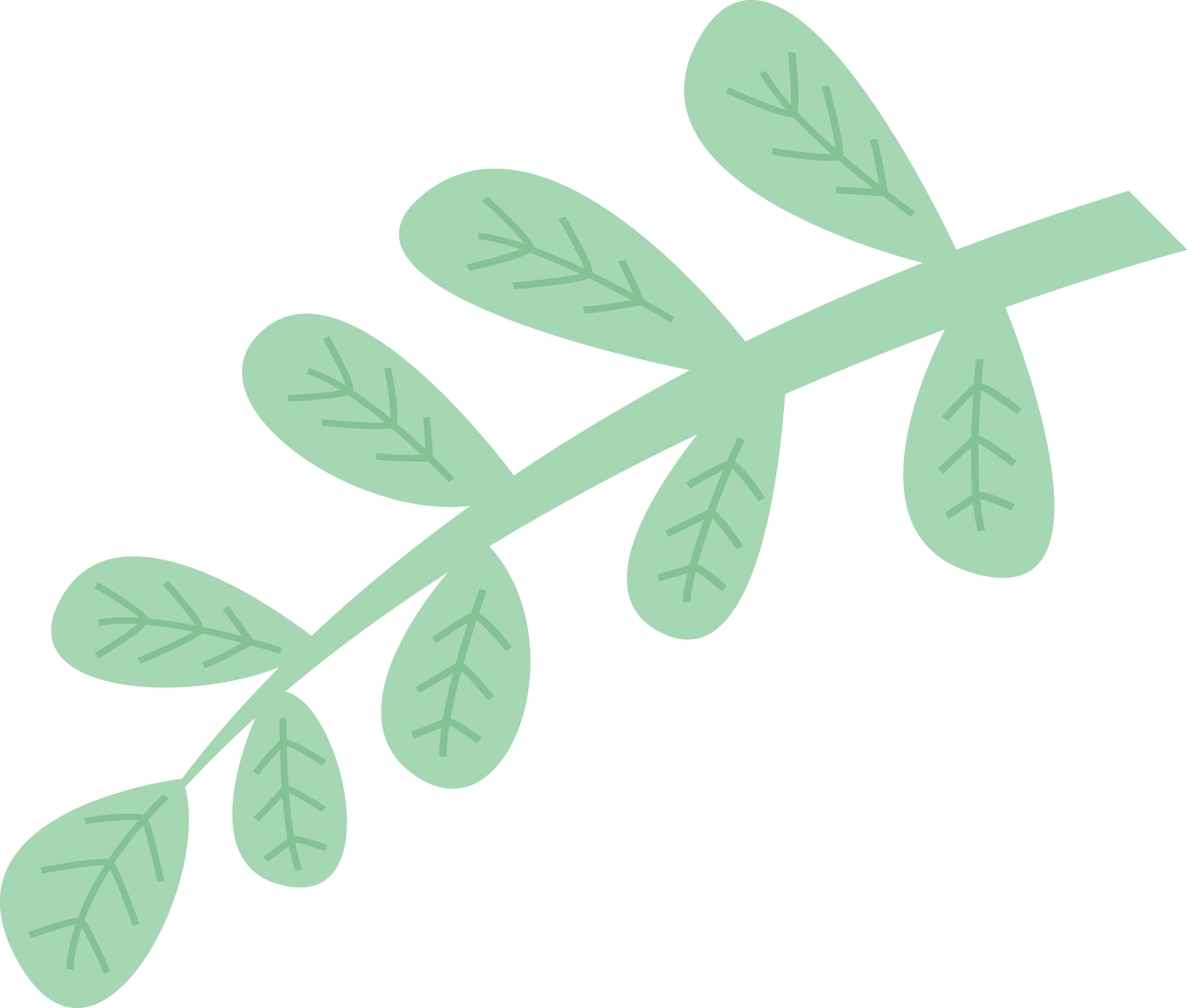 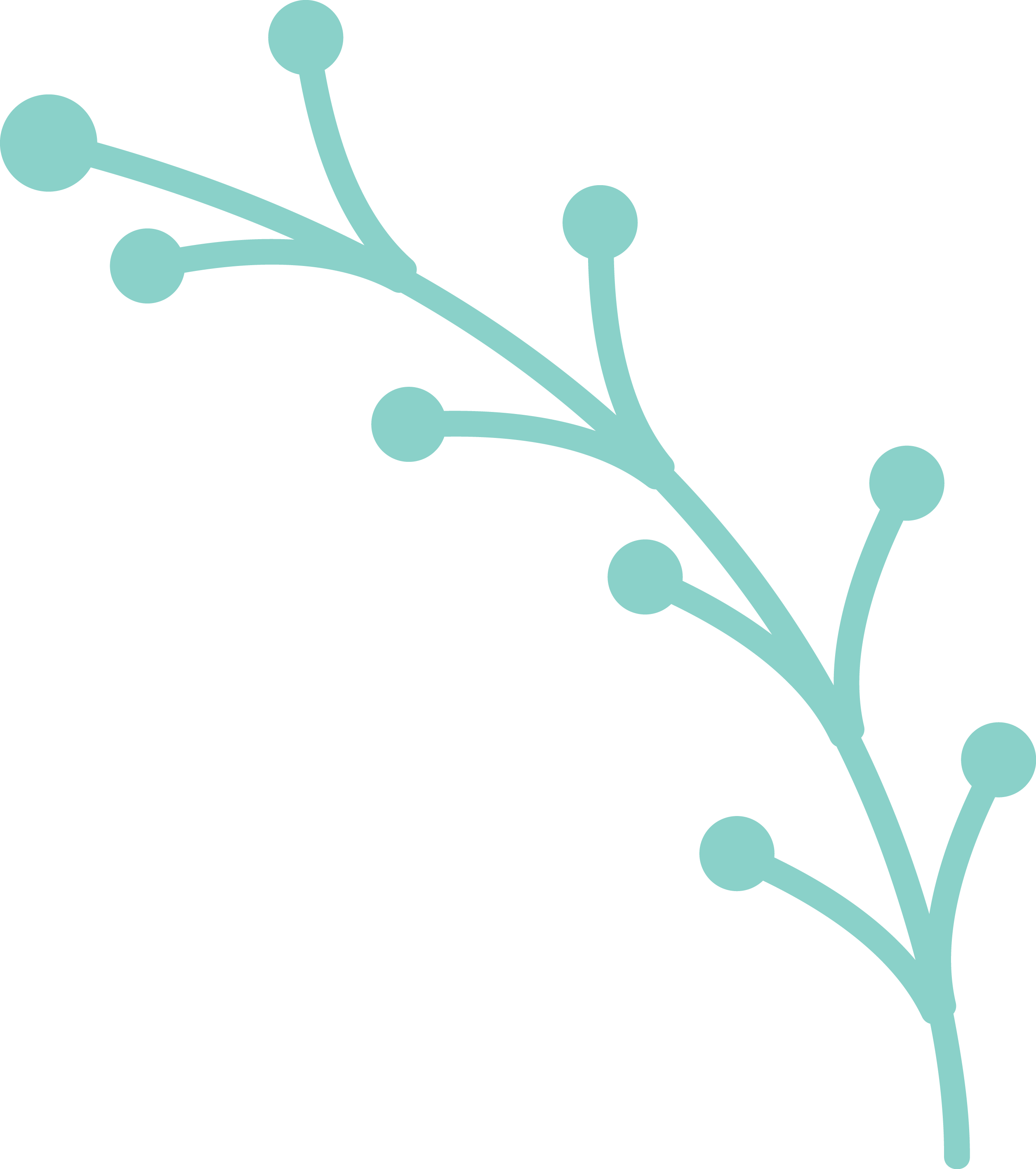 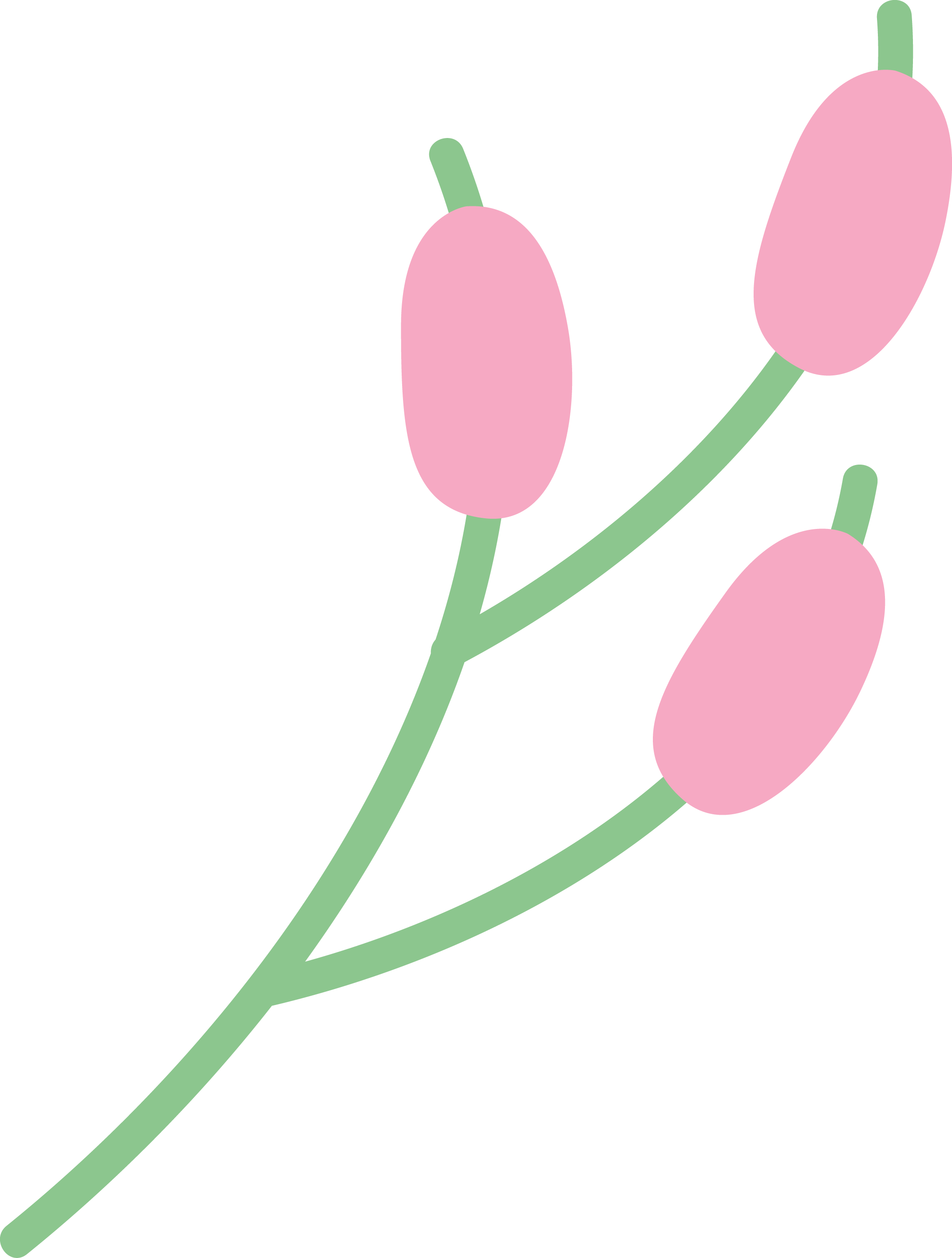 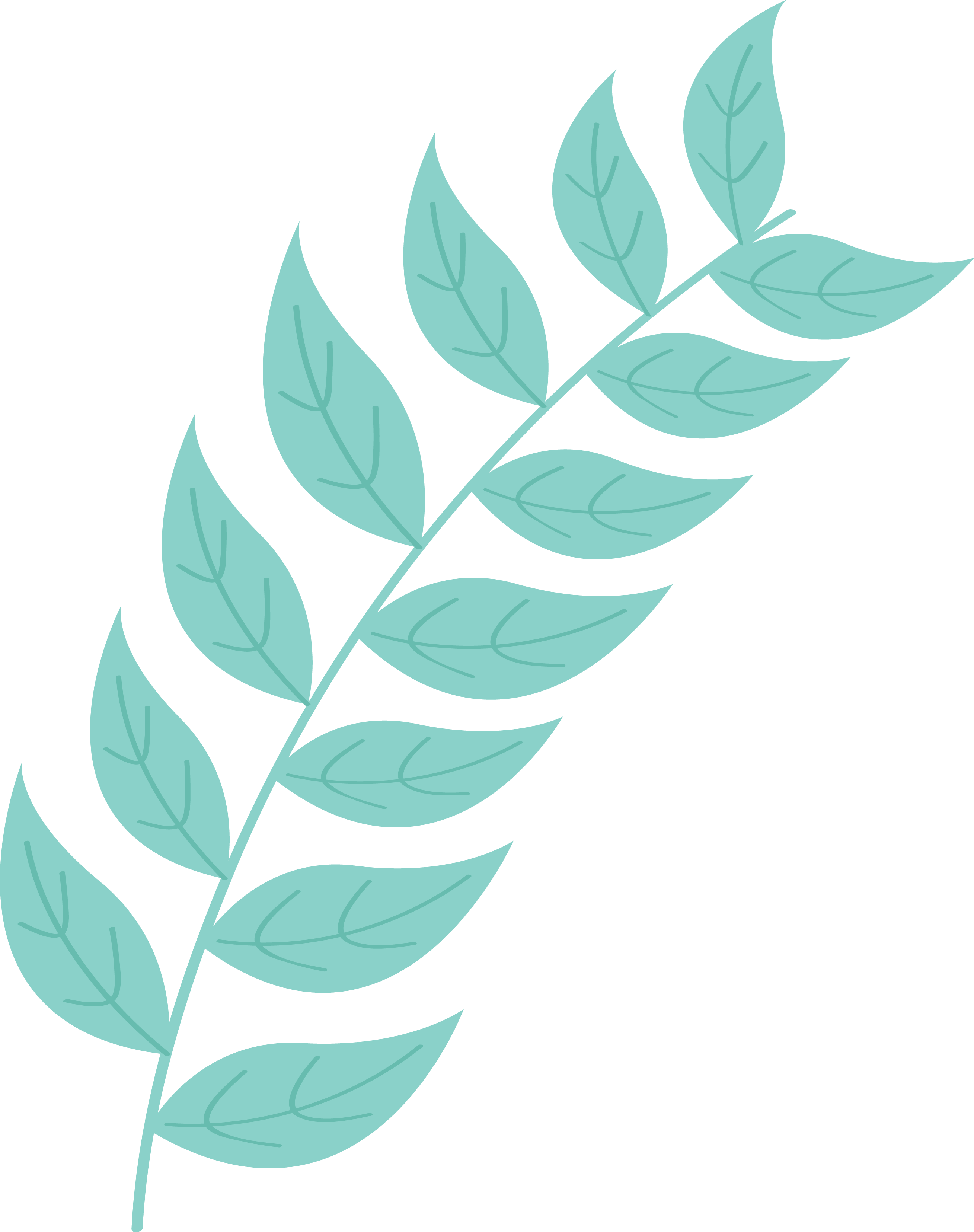 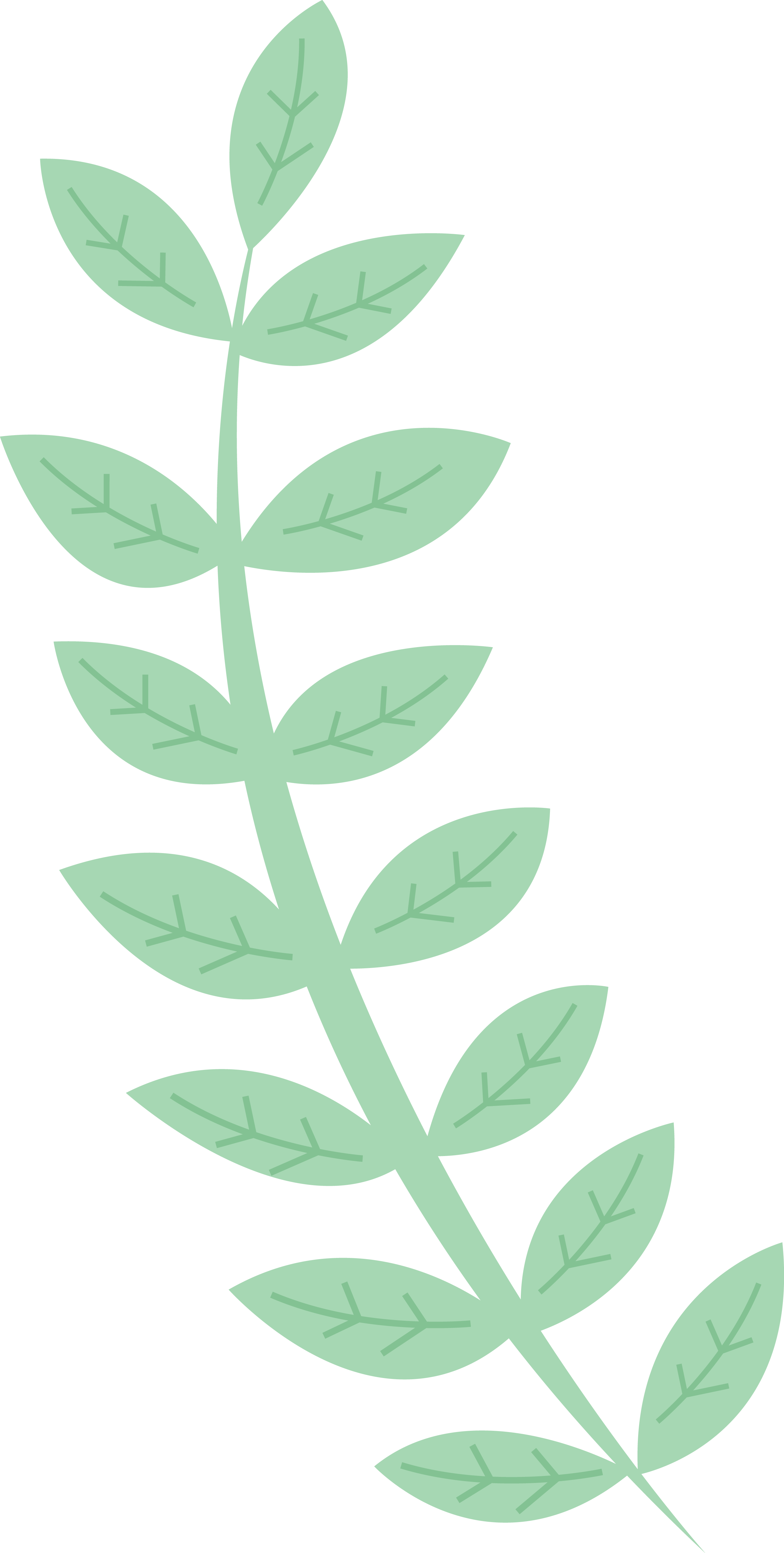 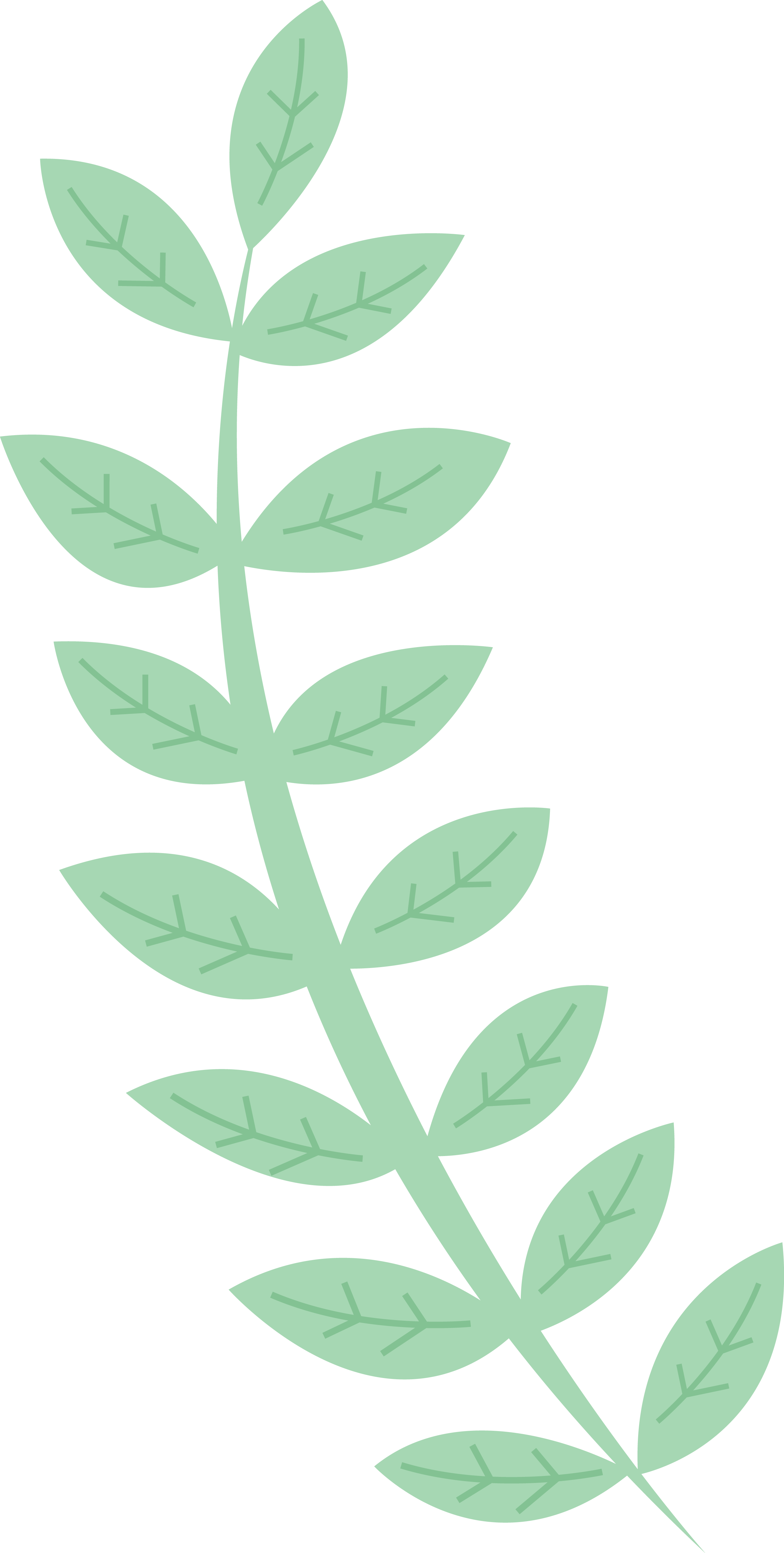 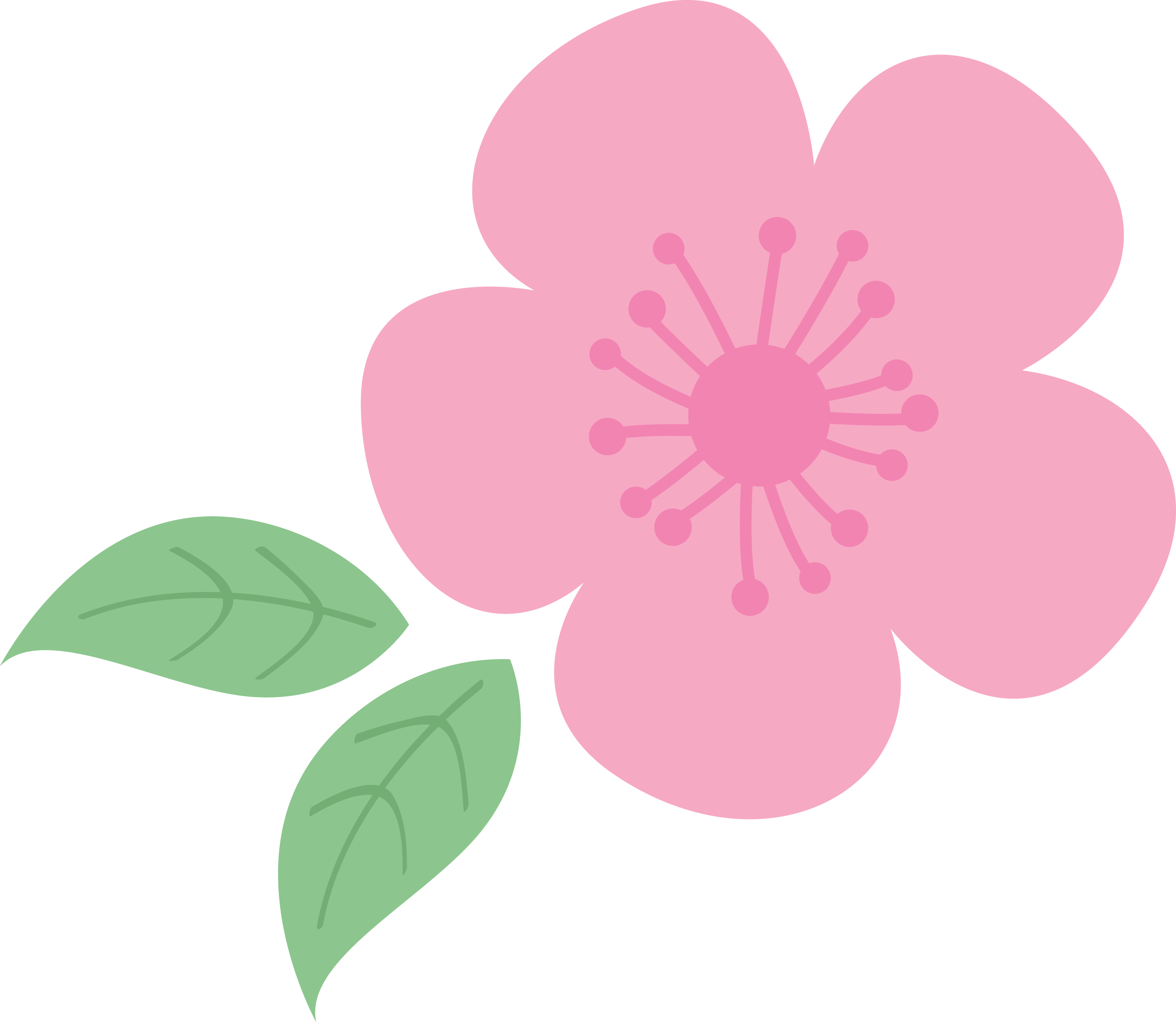 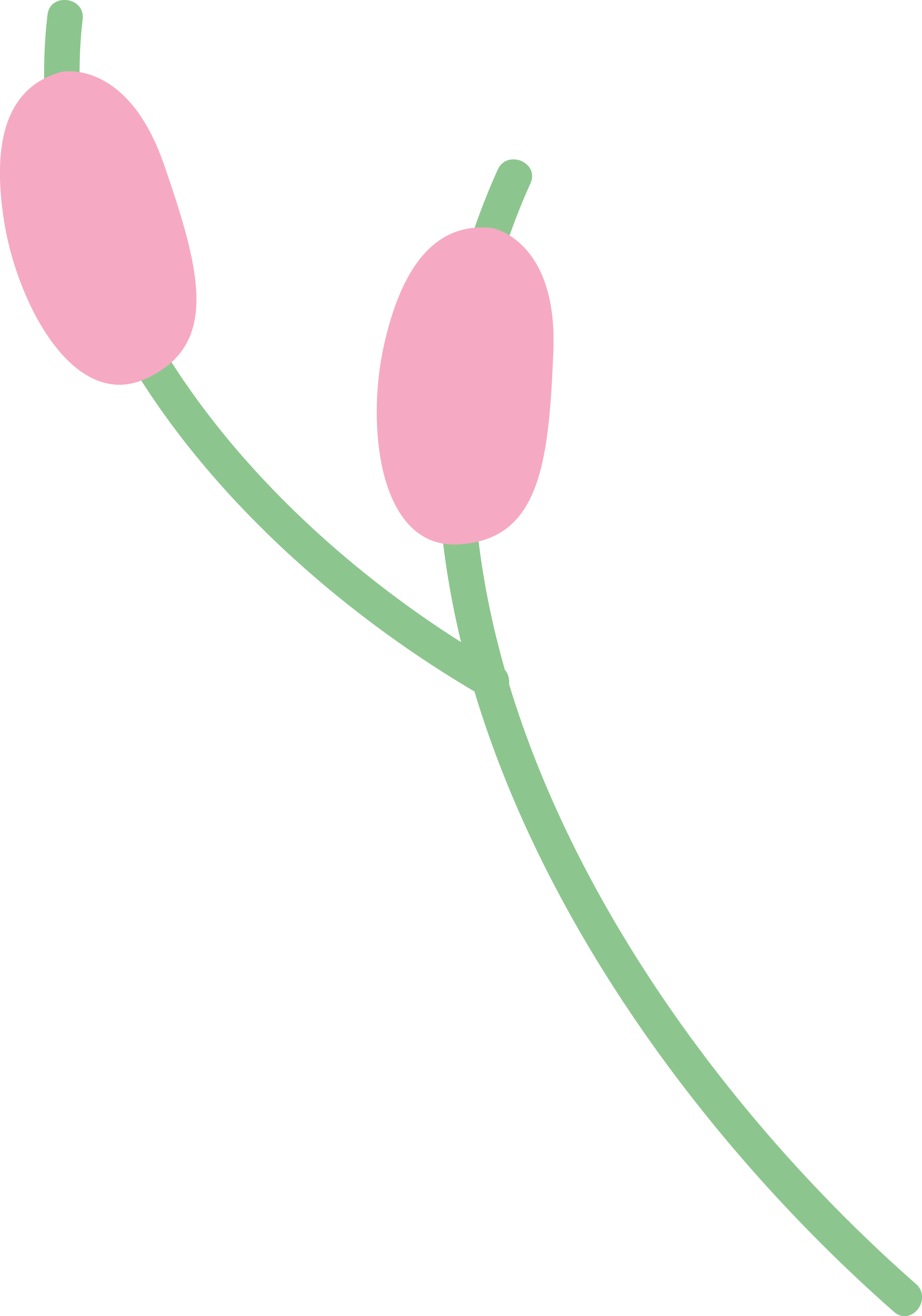 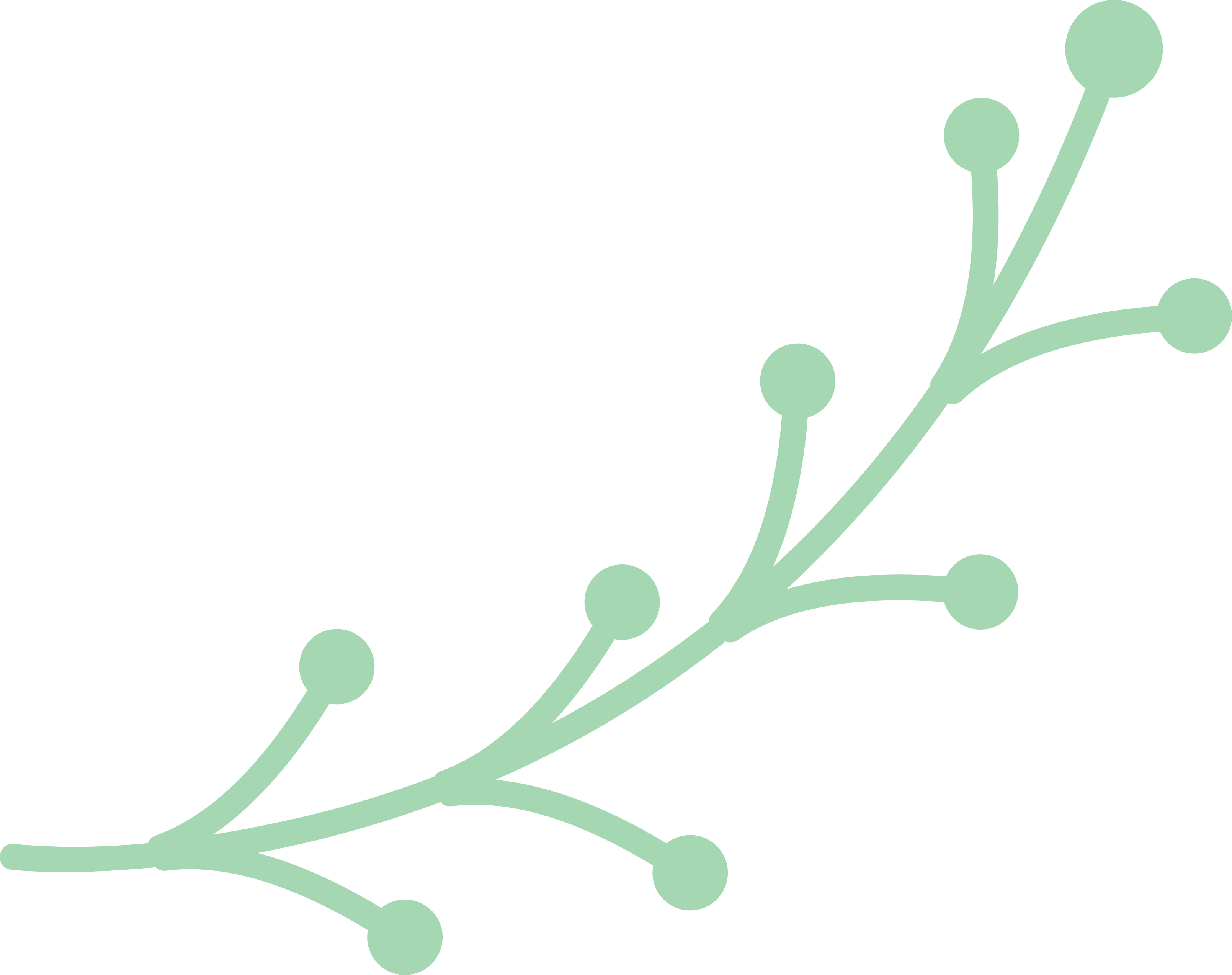 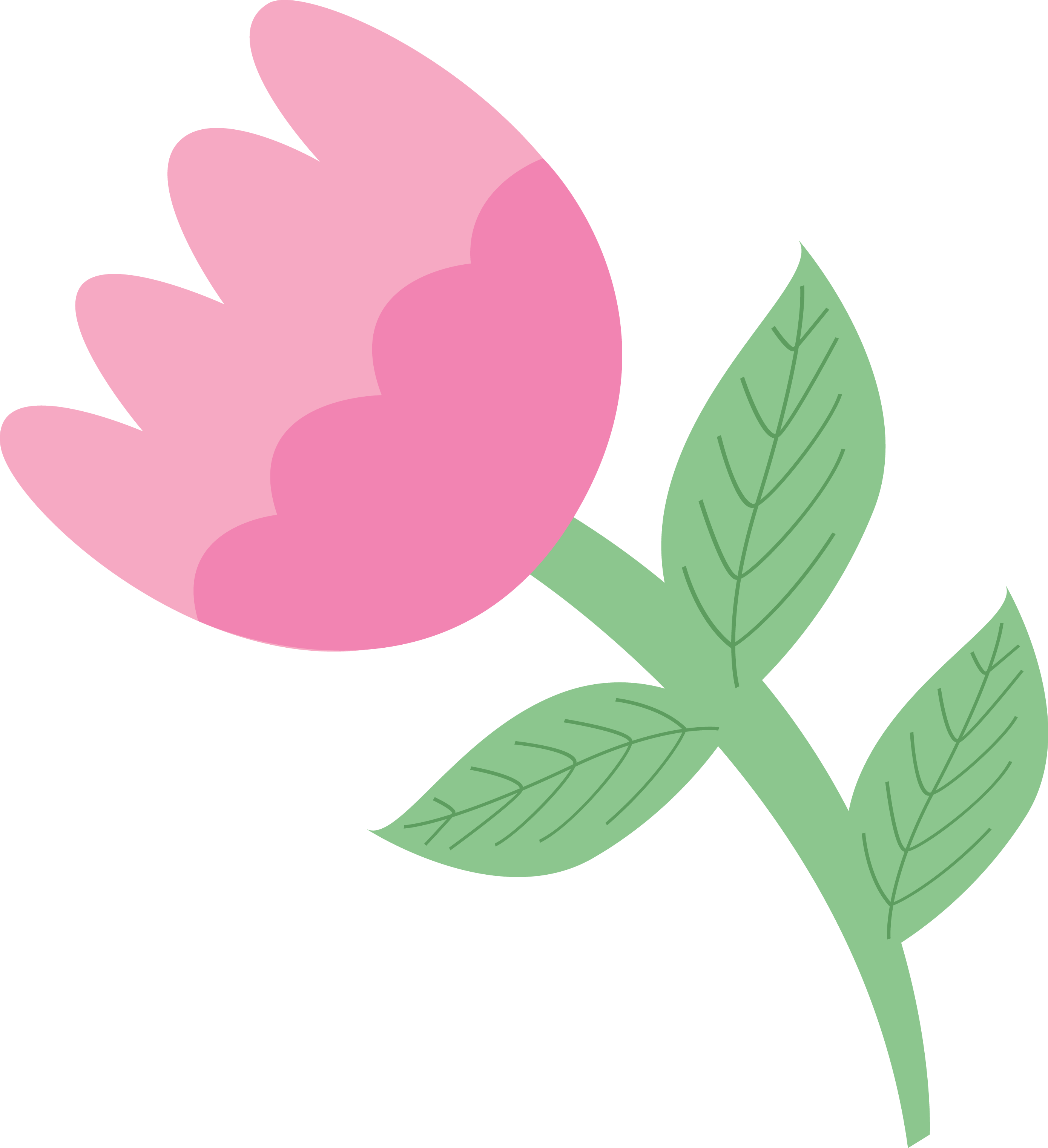 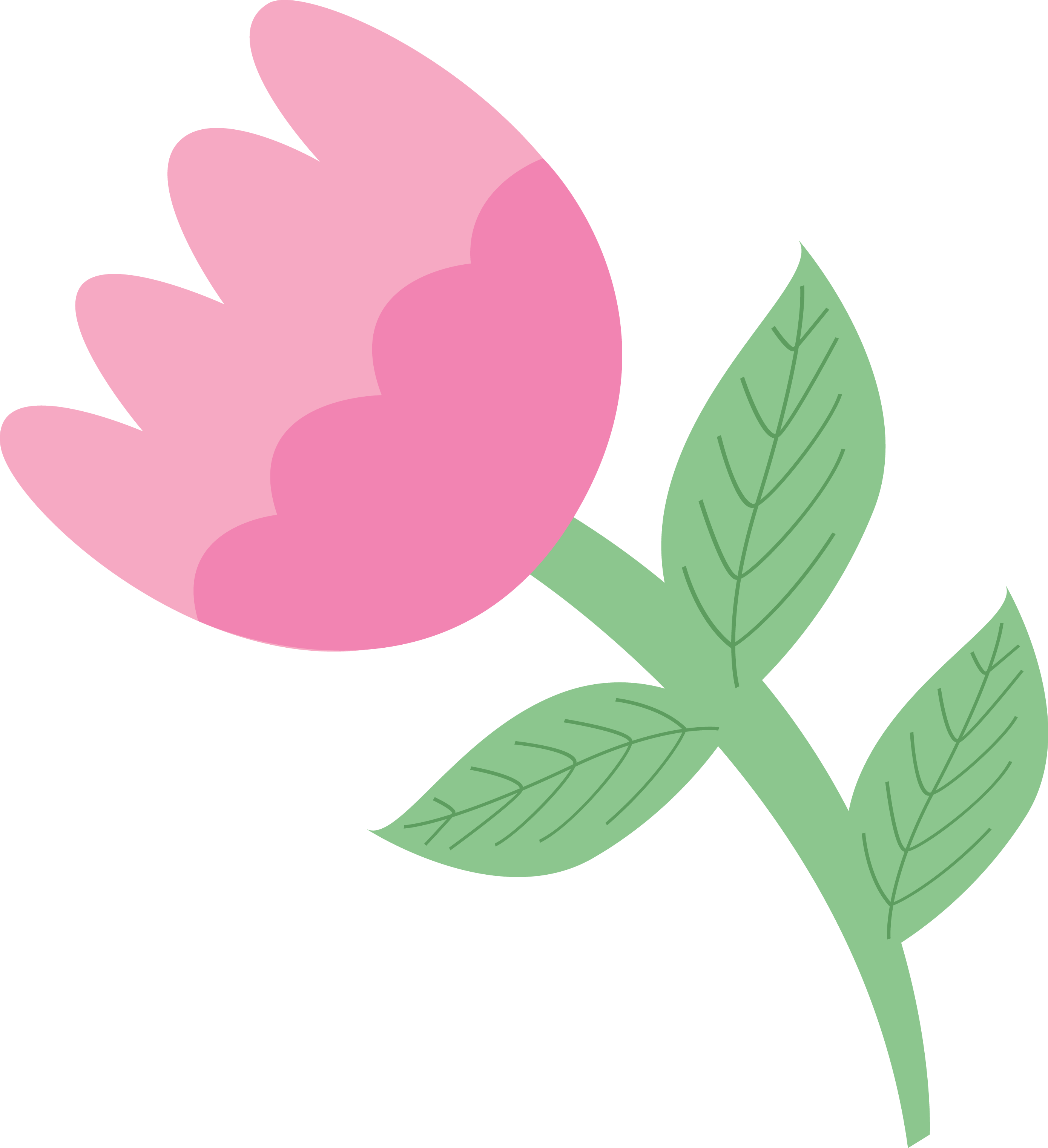 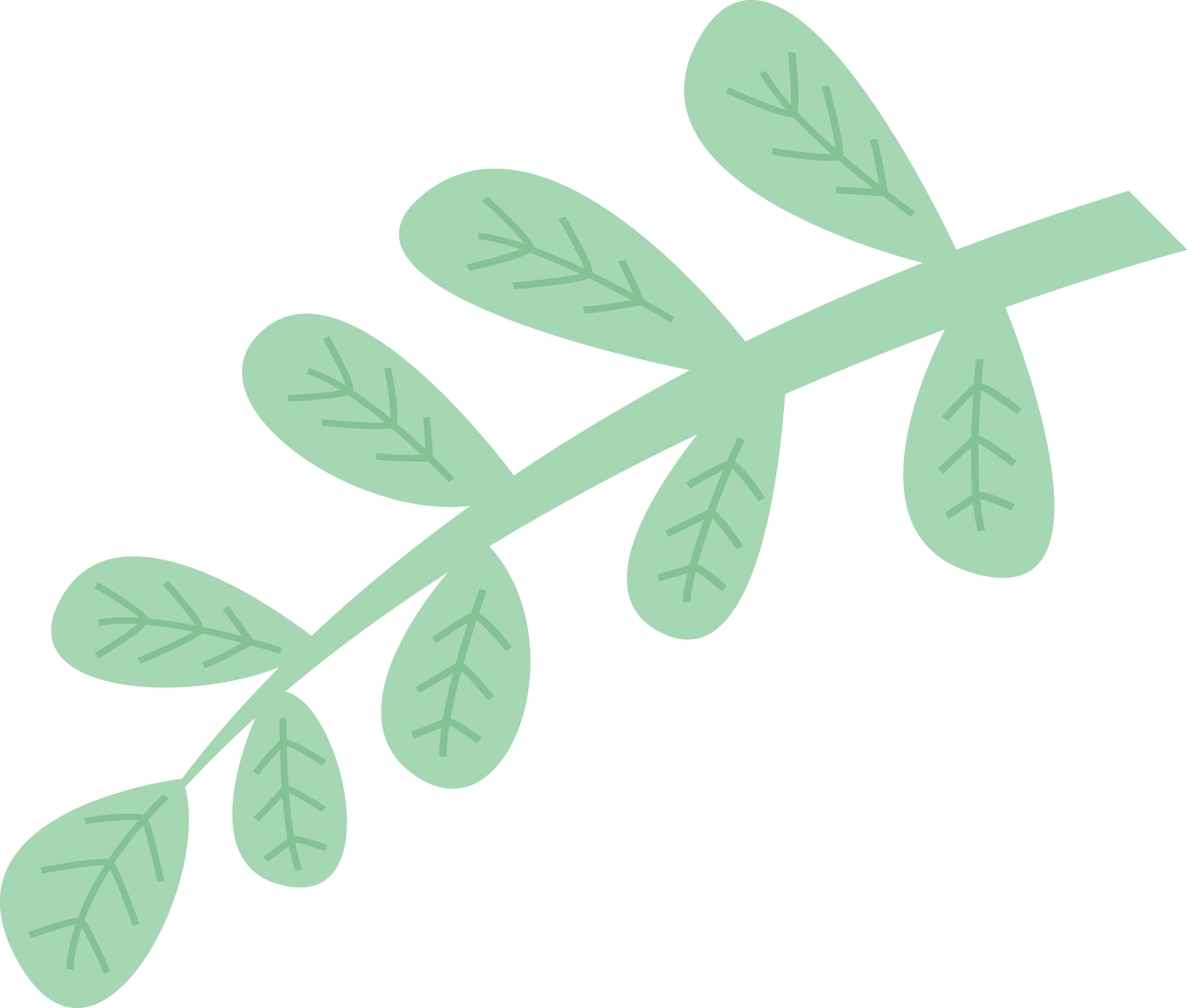 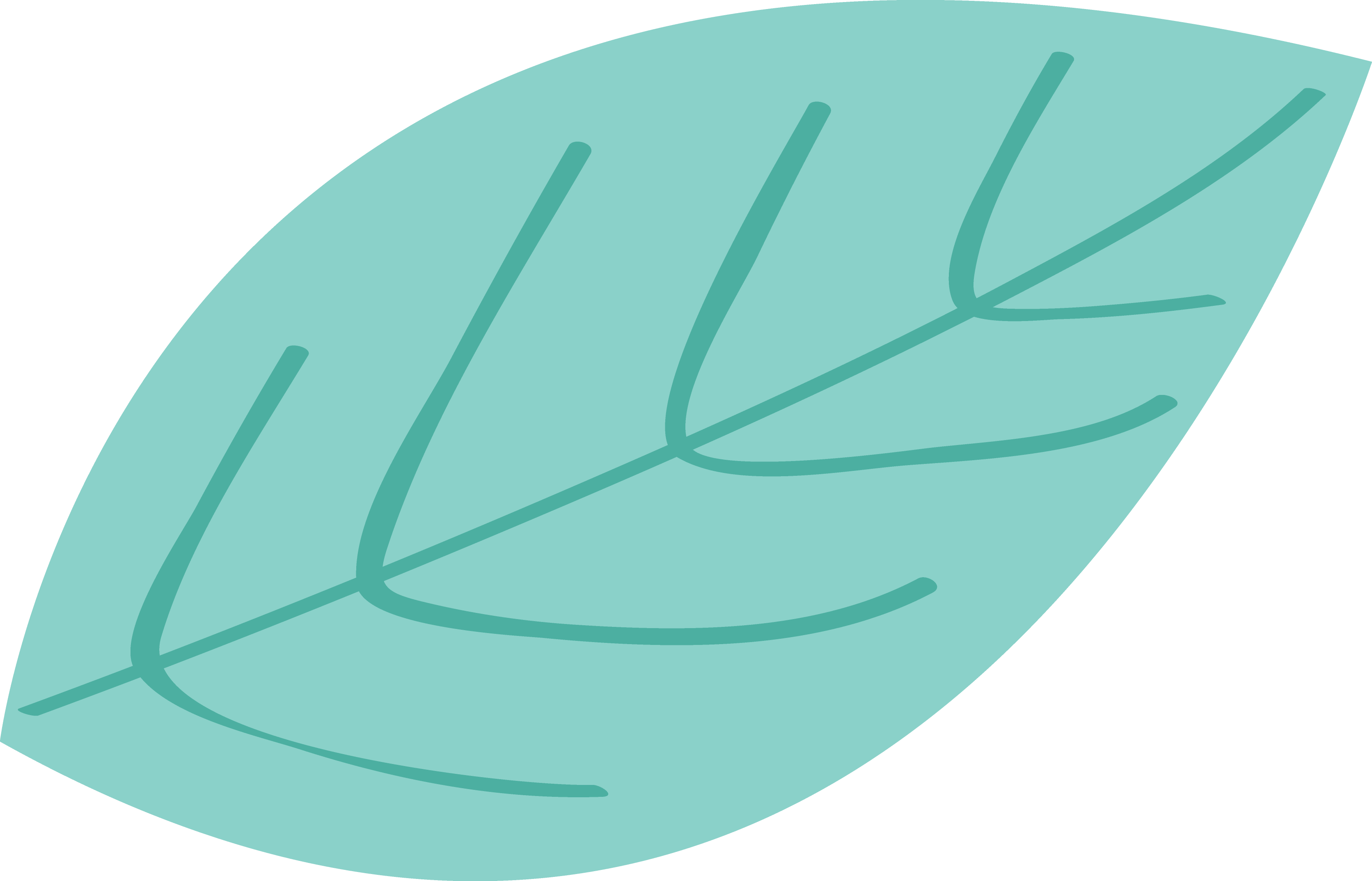 [Speaker Notes: 更多模板请关注：https://haosc.taobao.com]
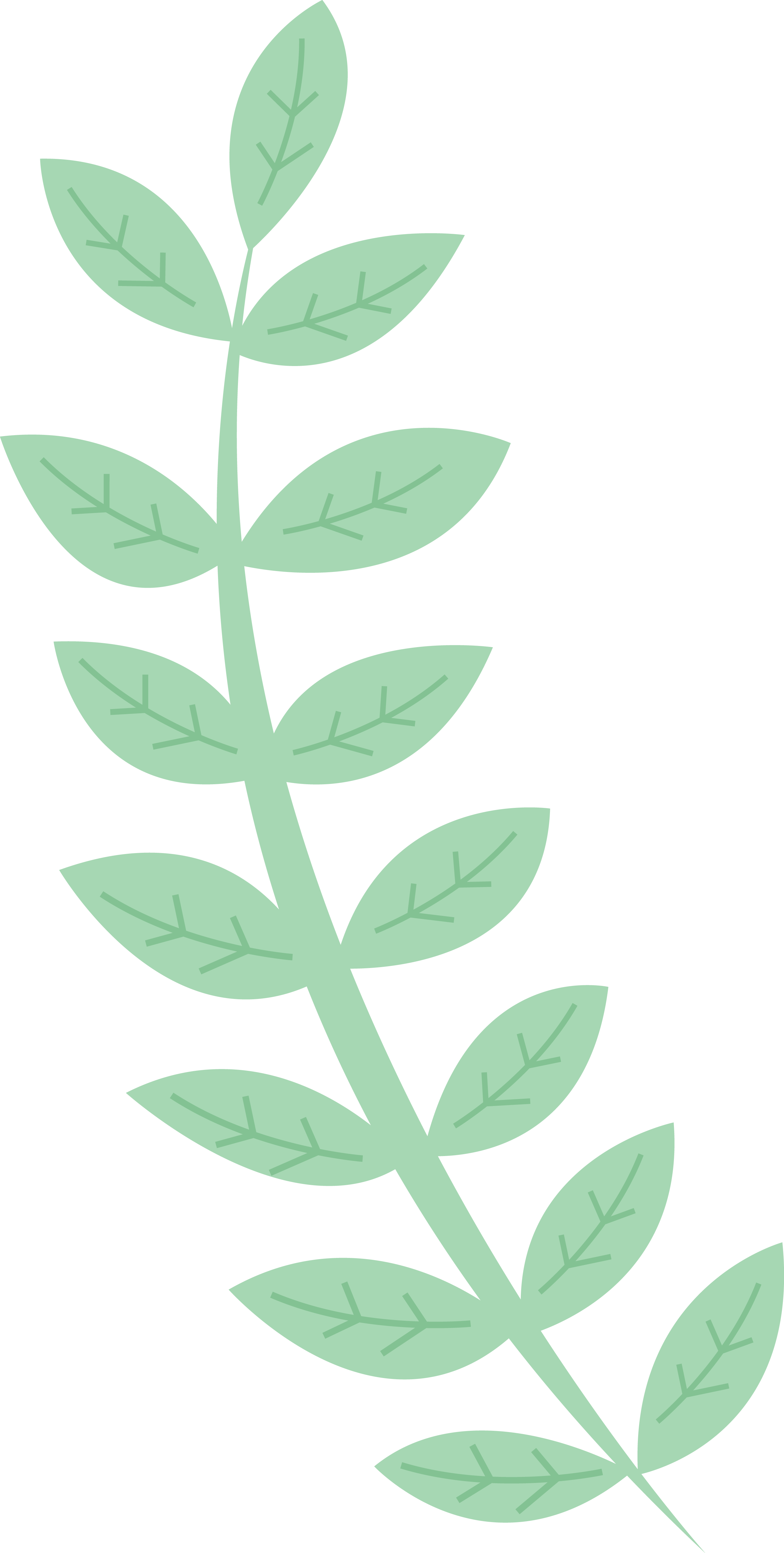 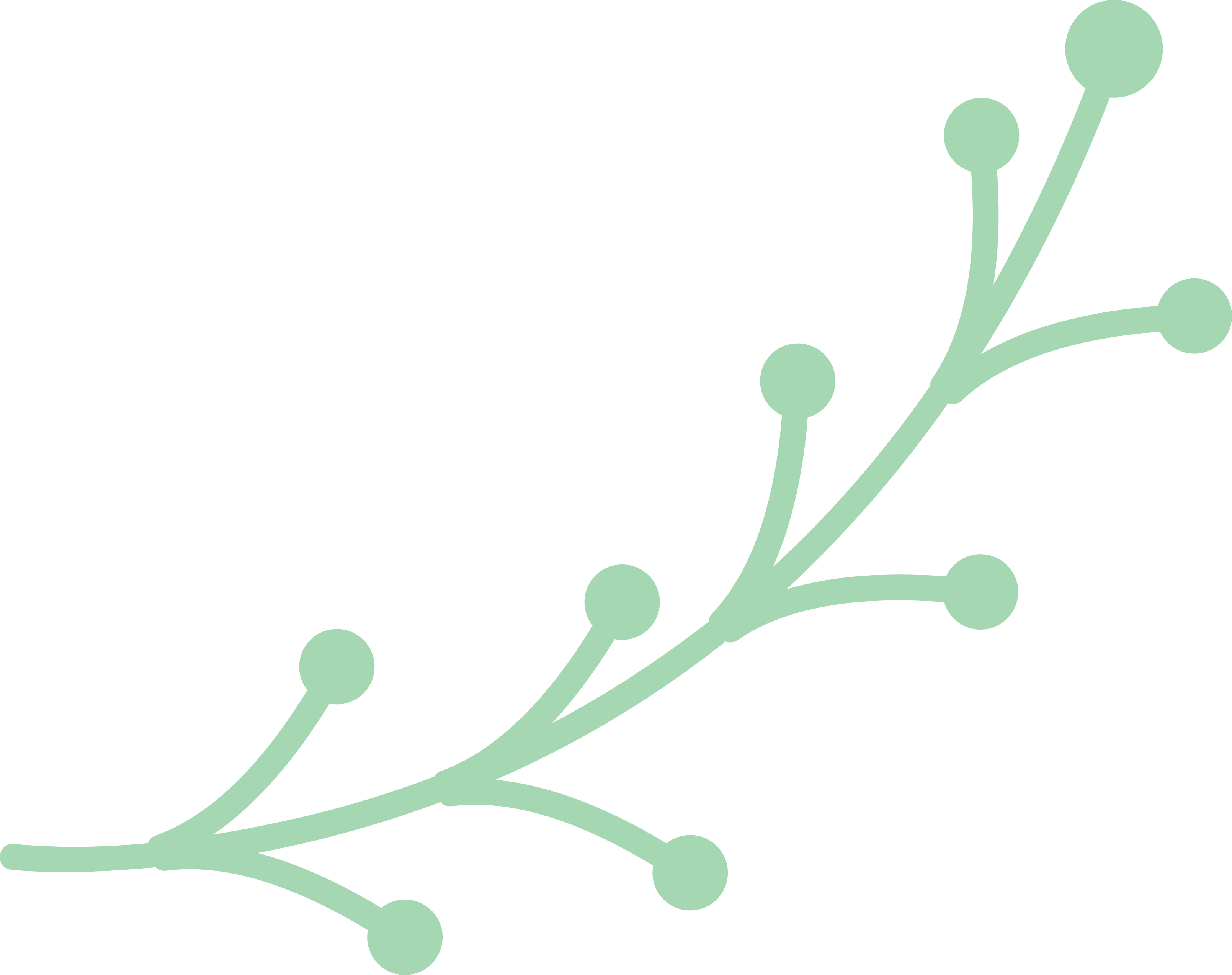 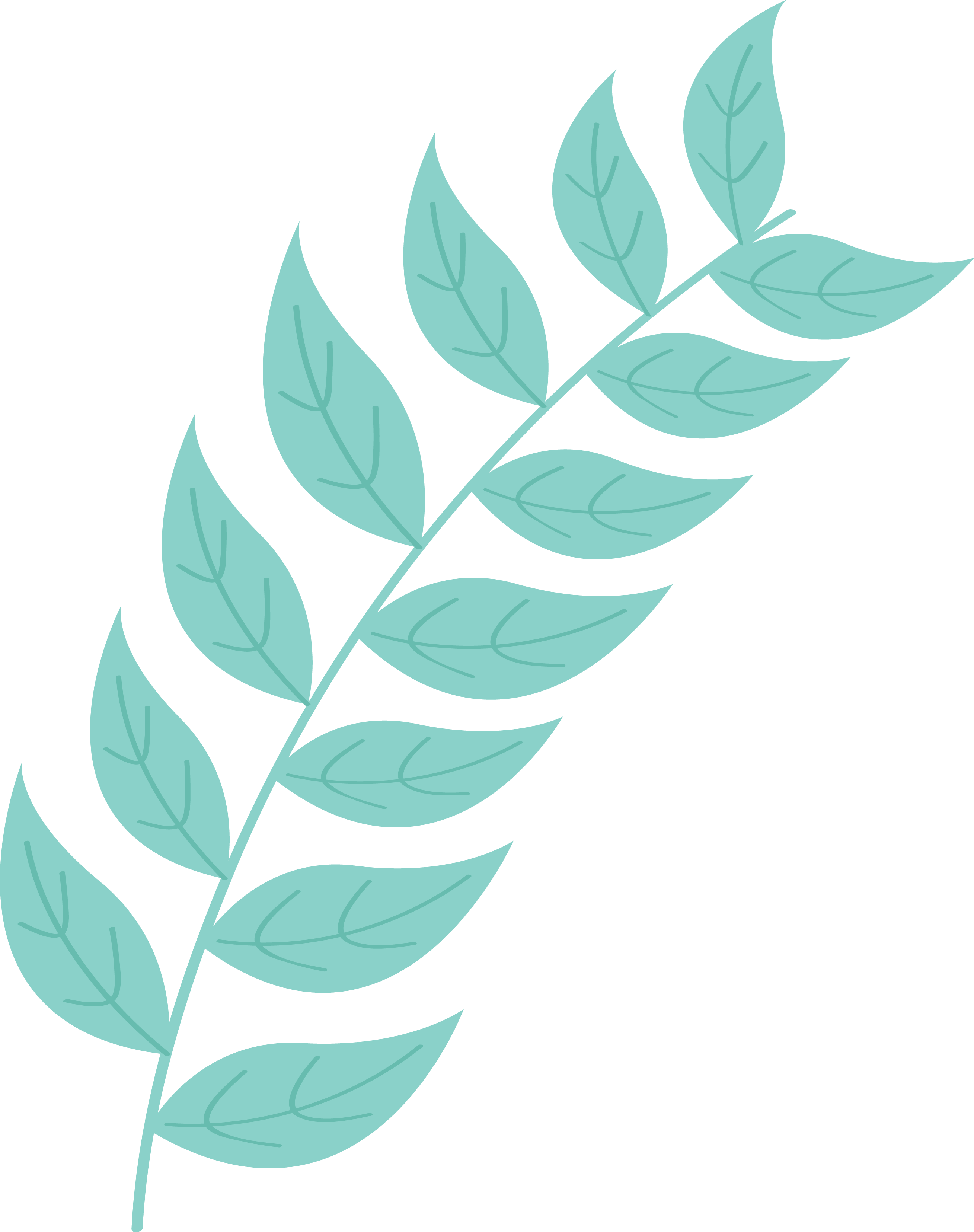 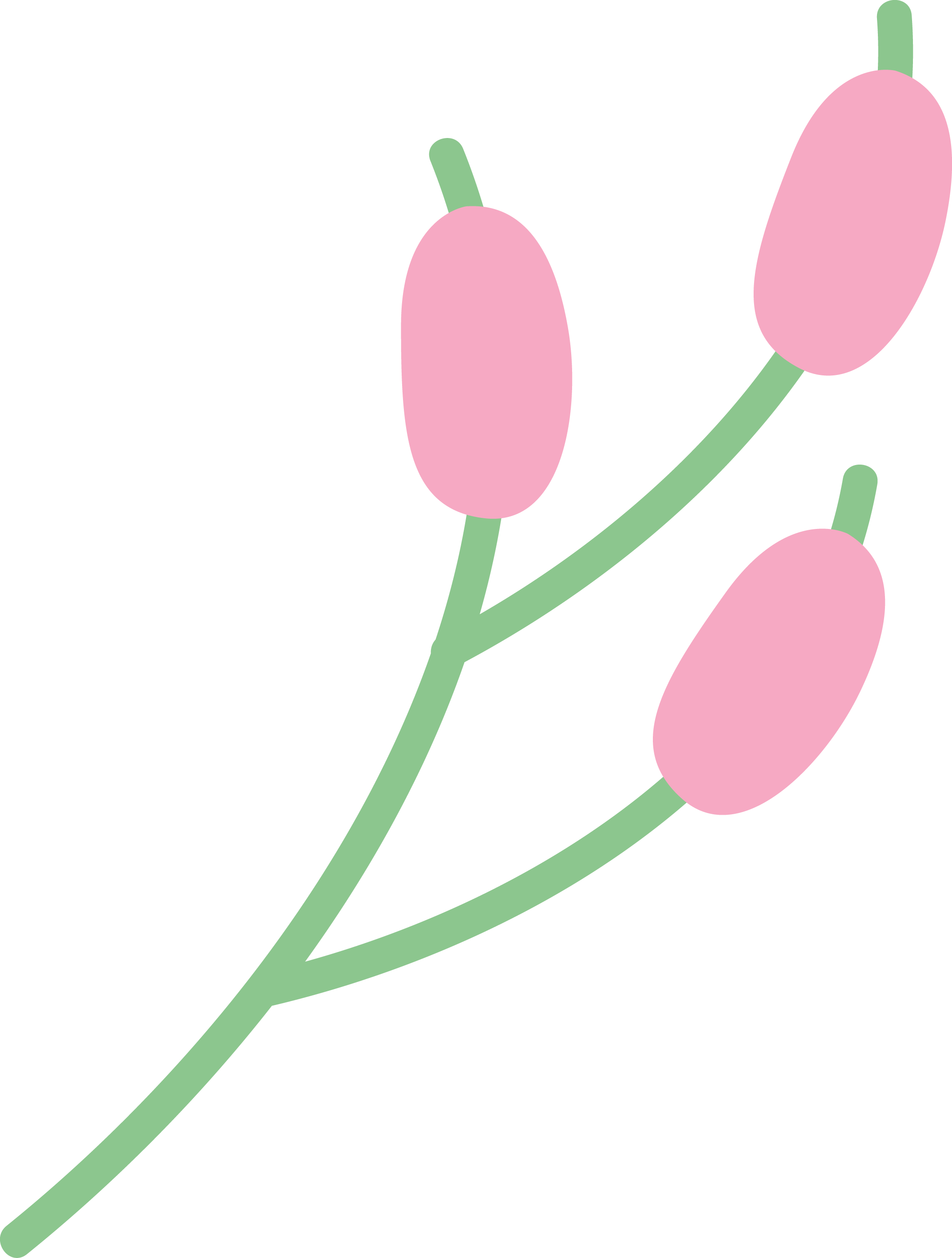 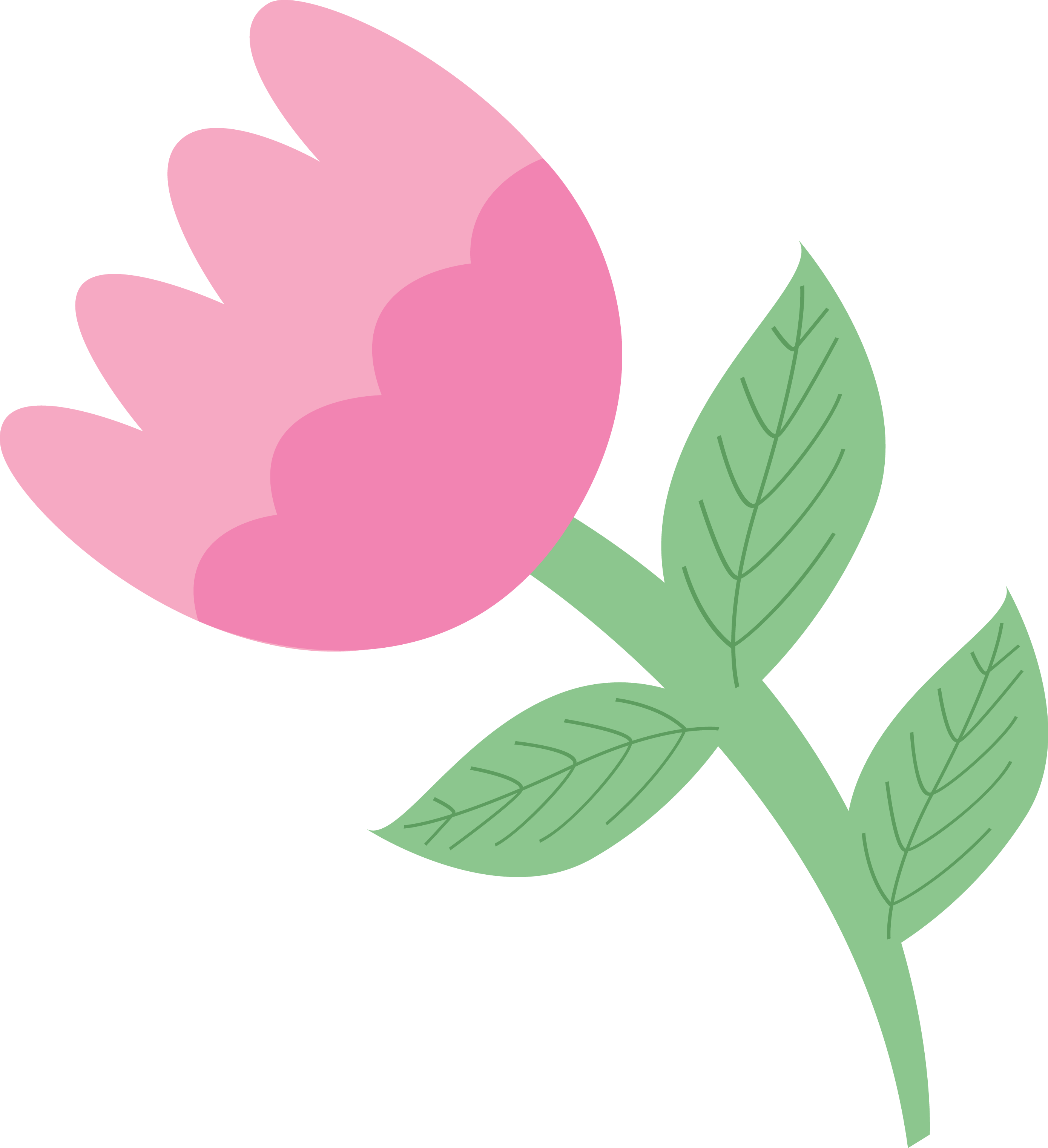 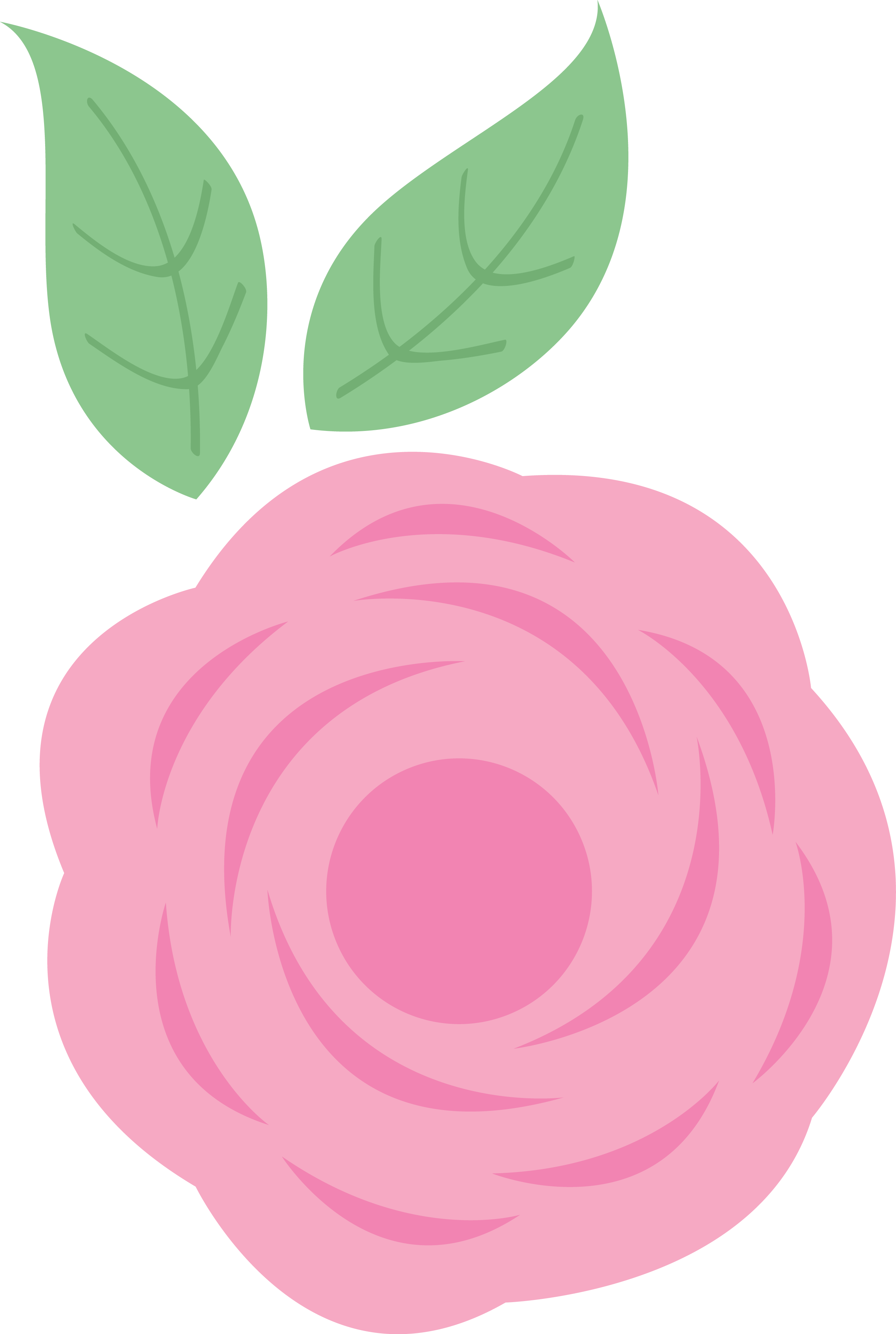 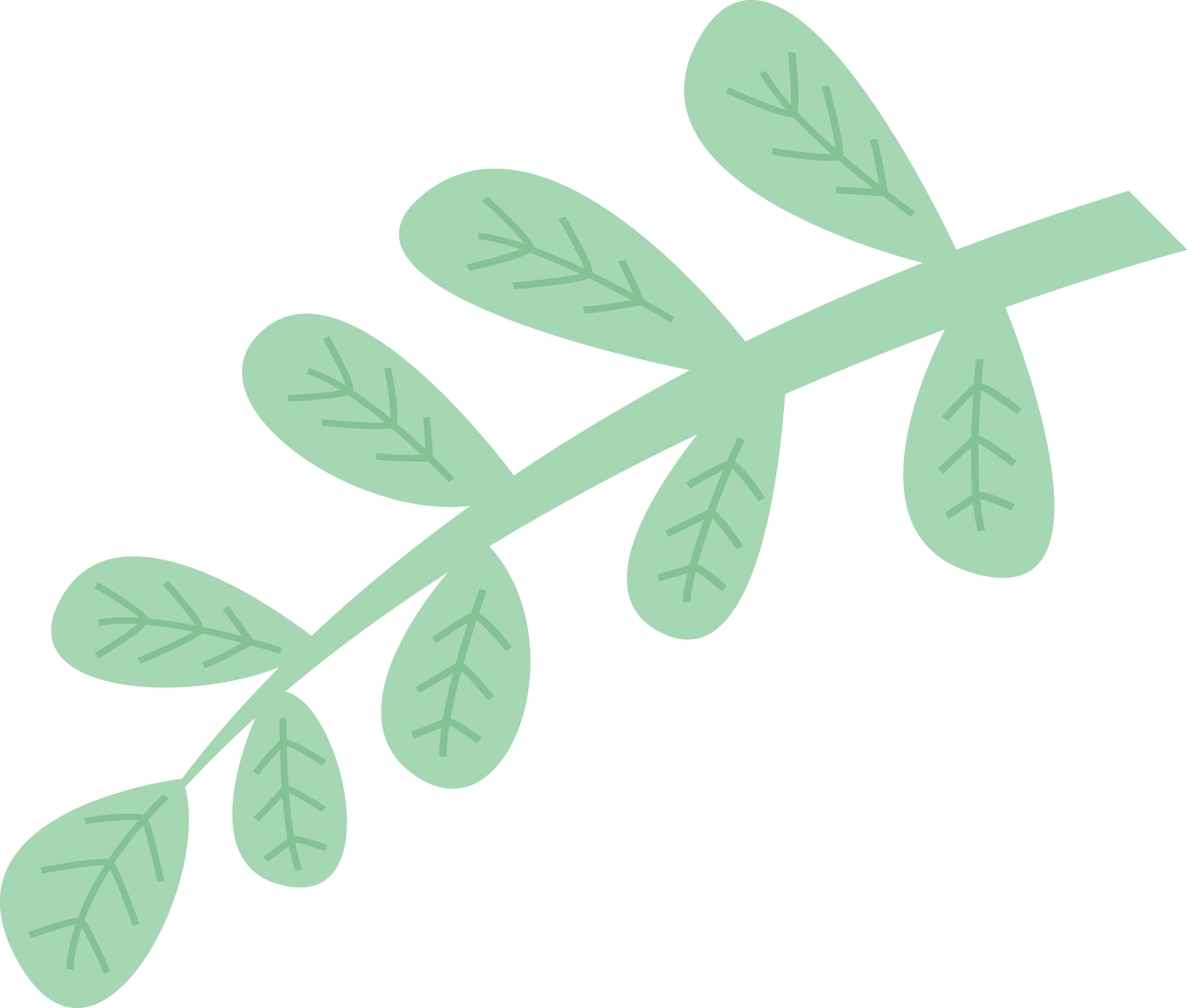 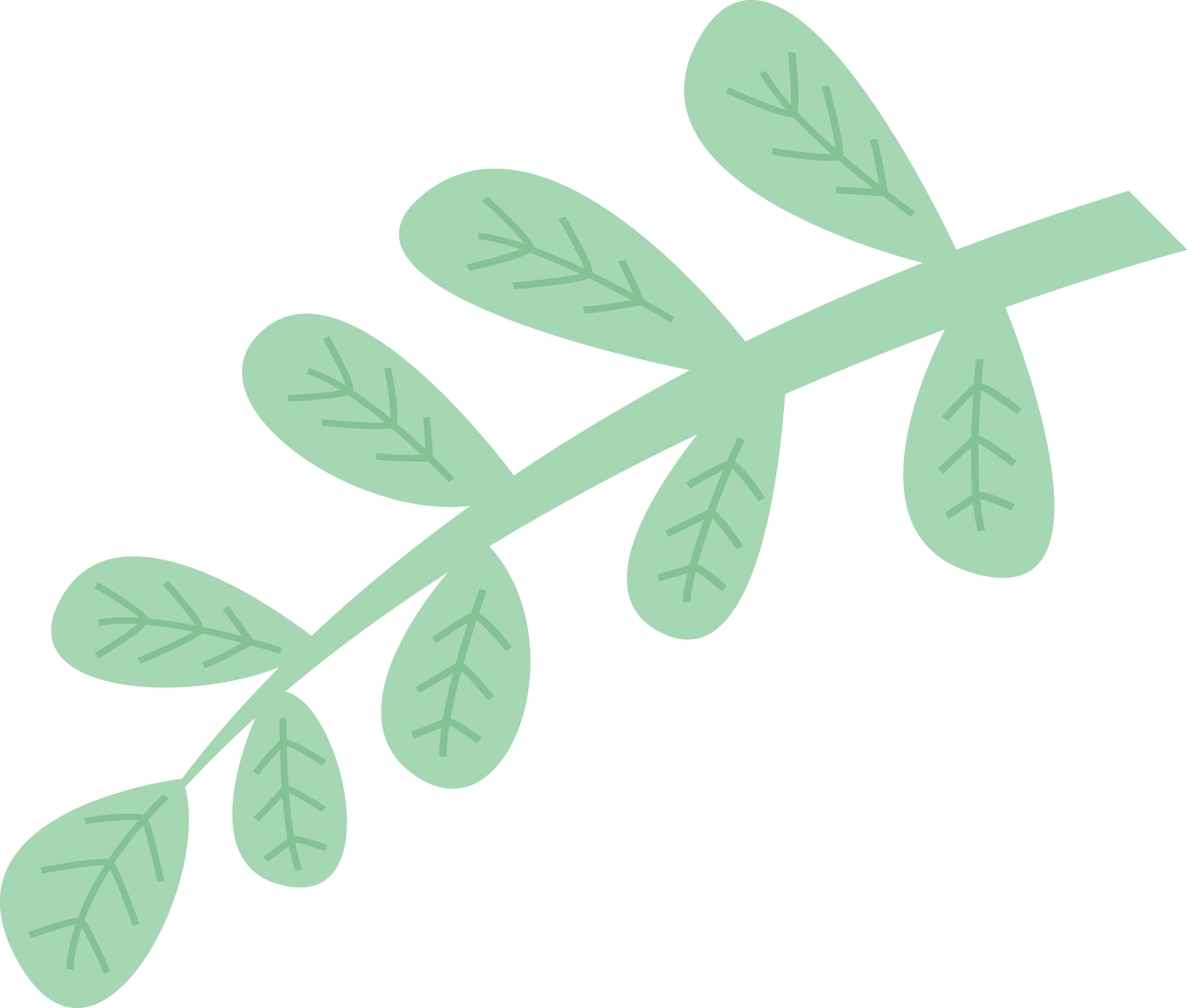 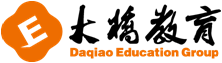 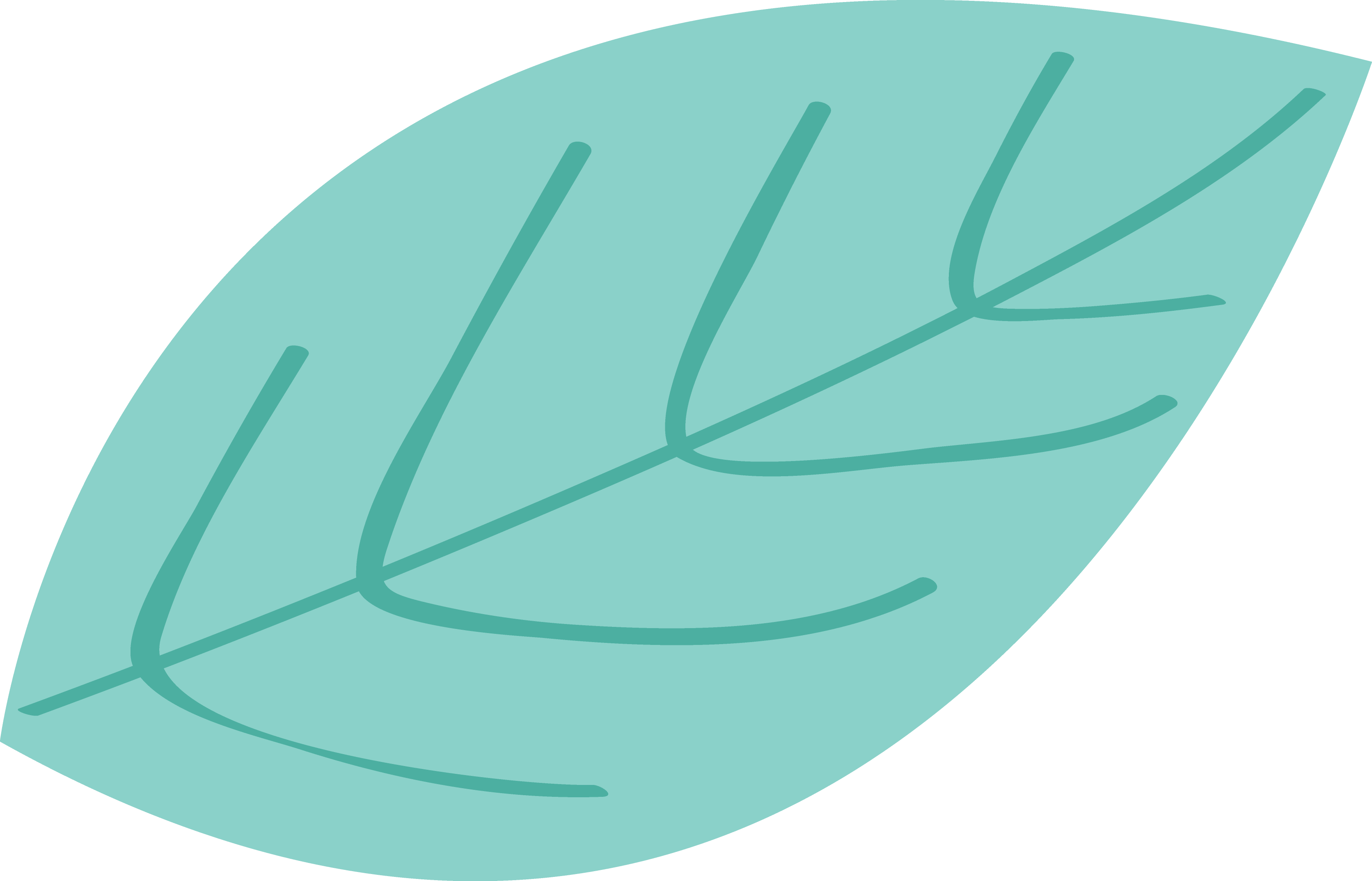 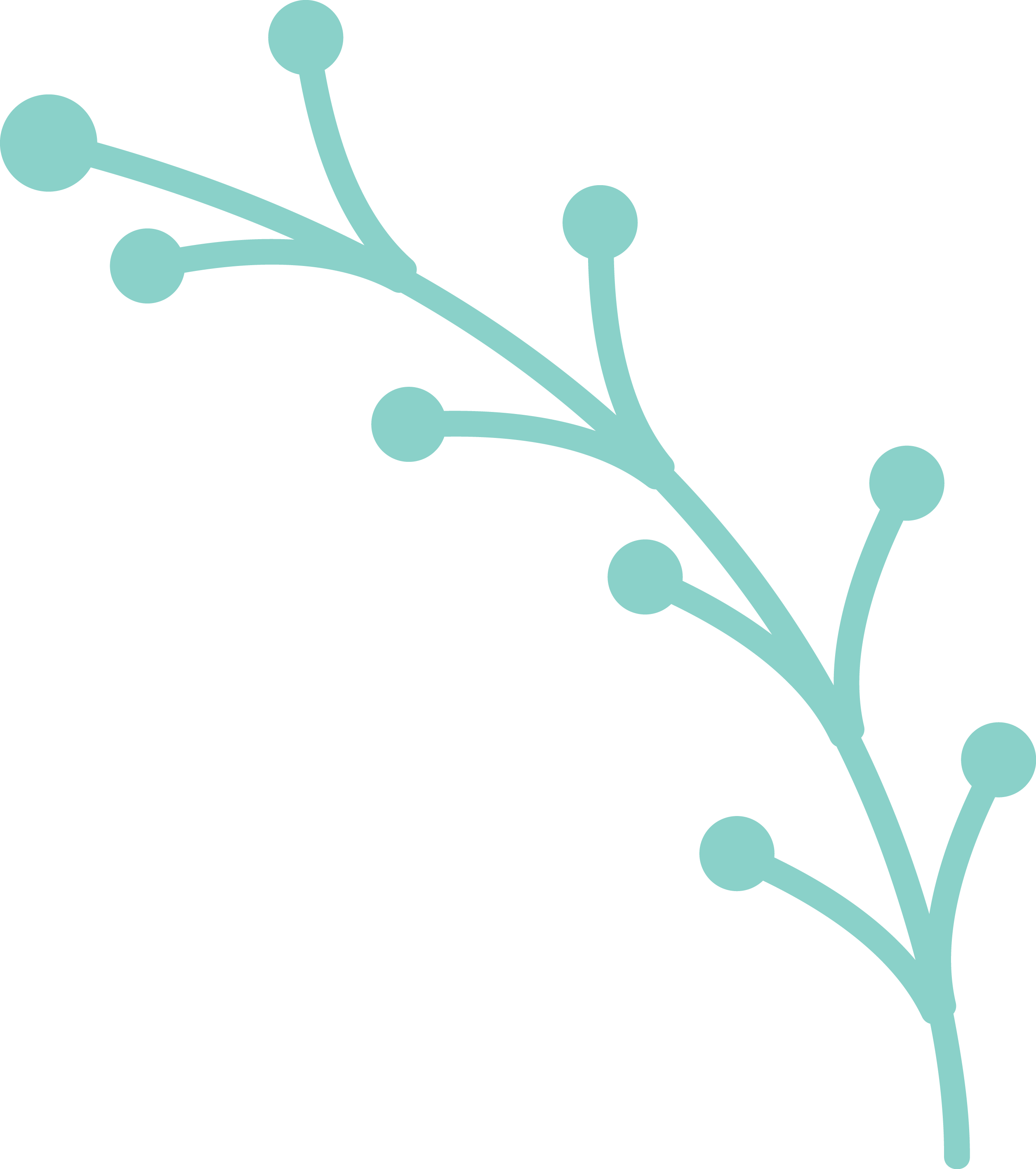 Unit 1  Li Ming Goes to Canada
Unit2   School in Canada
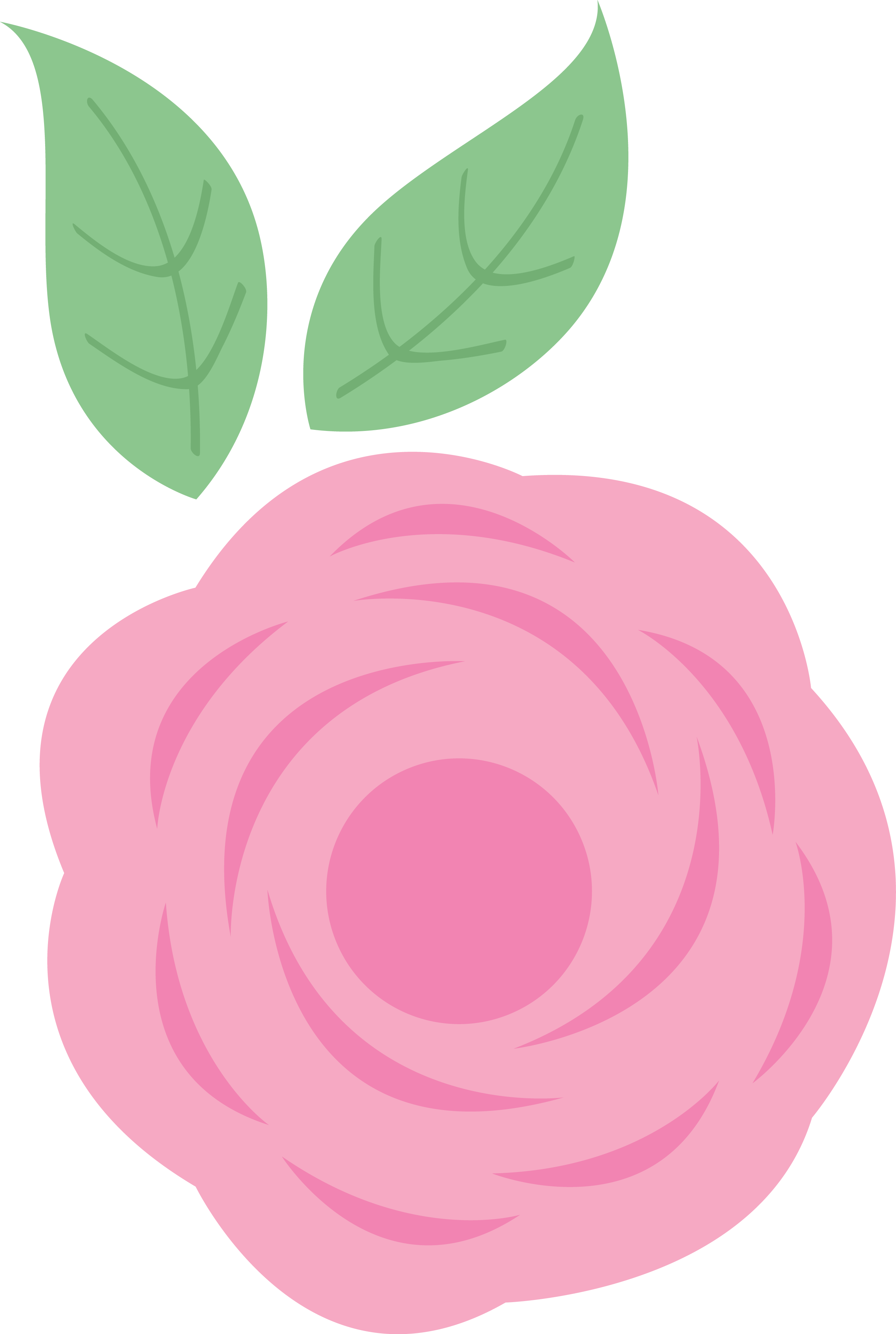 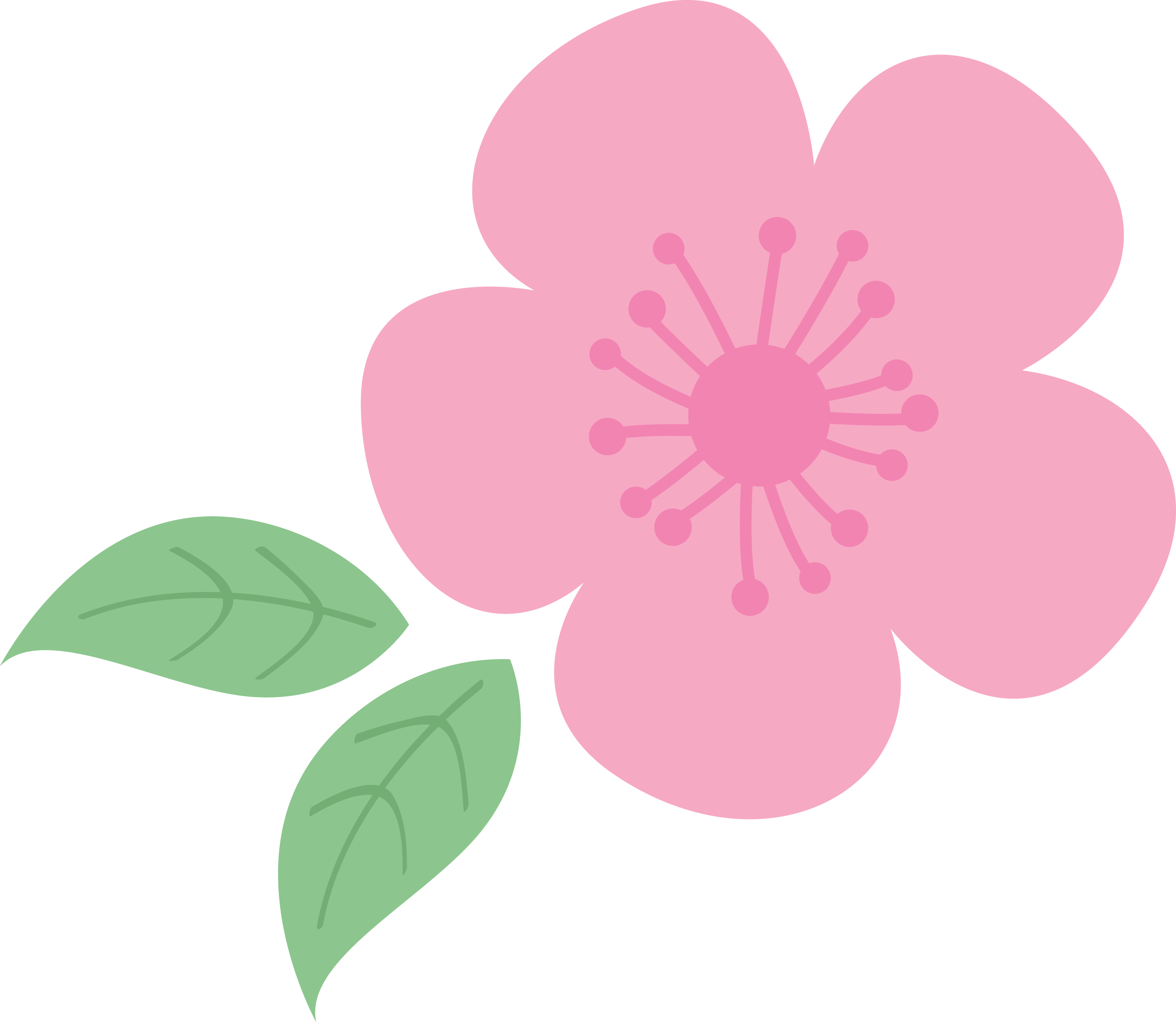 Lesson 1      At the Airport
Lesson 2     Jenny's House
Lesson 3     Making Breakfast
Lesson 4     Making Dinner
Lesson 5     In the Living Room
Lesson 6    Baby Becky at Home
Lesson 7     On the School Bus
Lesson 8     Li Ming Meets Jenny's Class
Lesson 9     Mr.Wood Teaches a Science Lesson
Lesson 10   How Many Are There？
Lesson 11    Always Do Your Homework！
Lesson 12   Be Safe on the Way
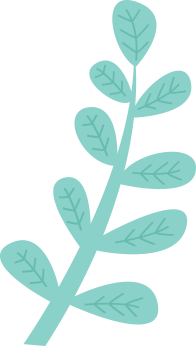 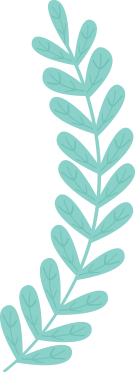 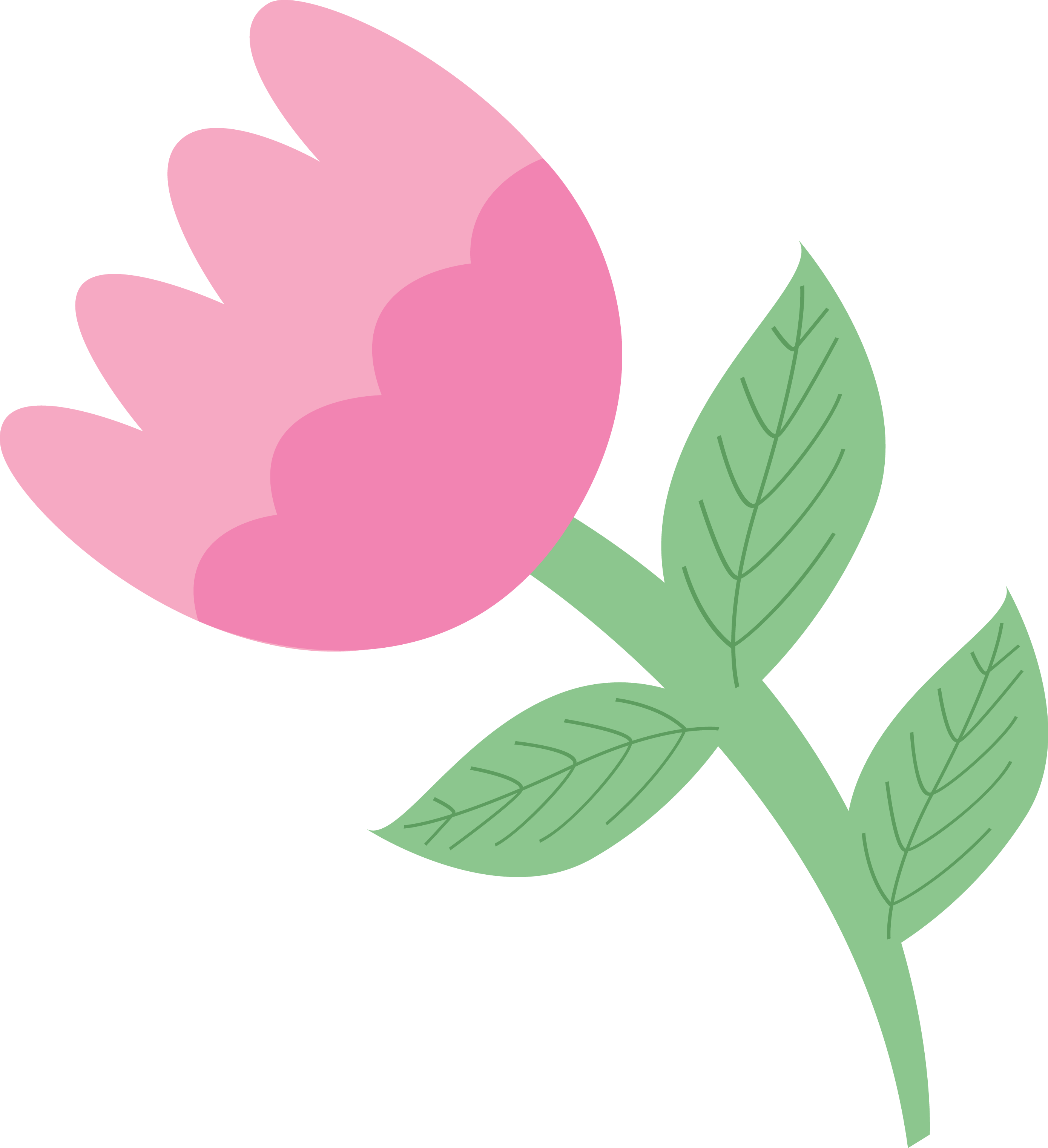 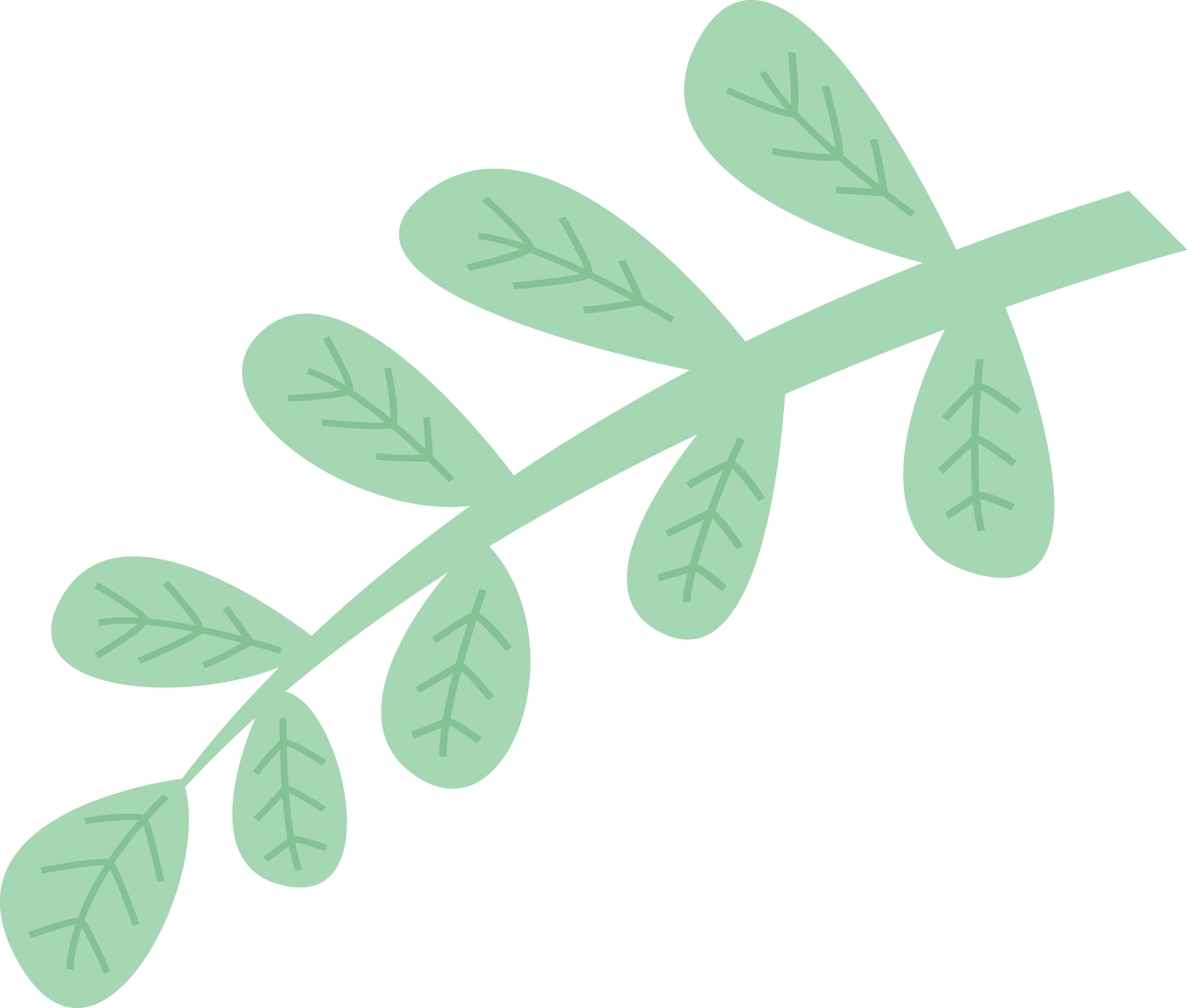 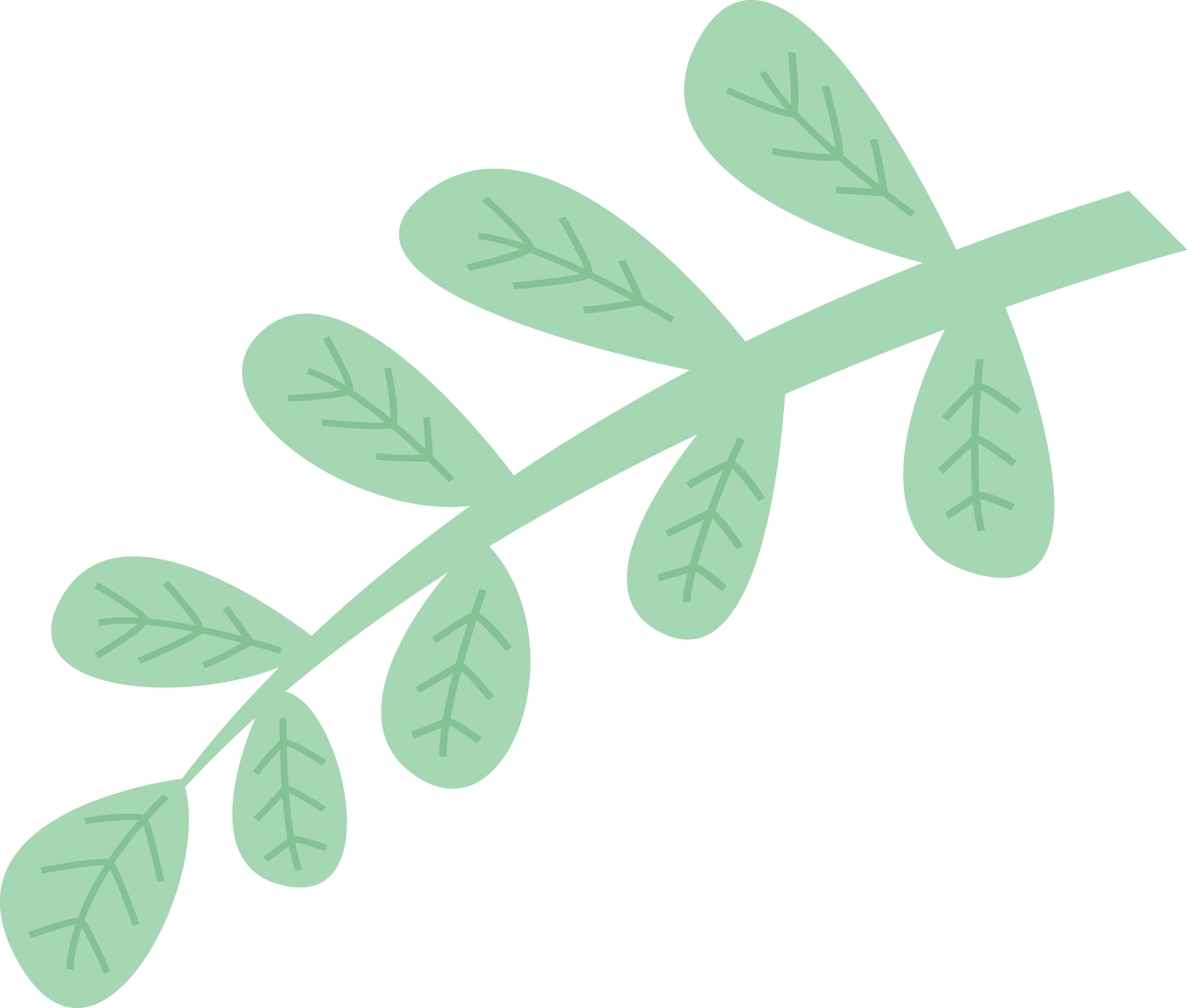 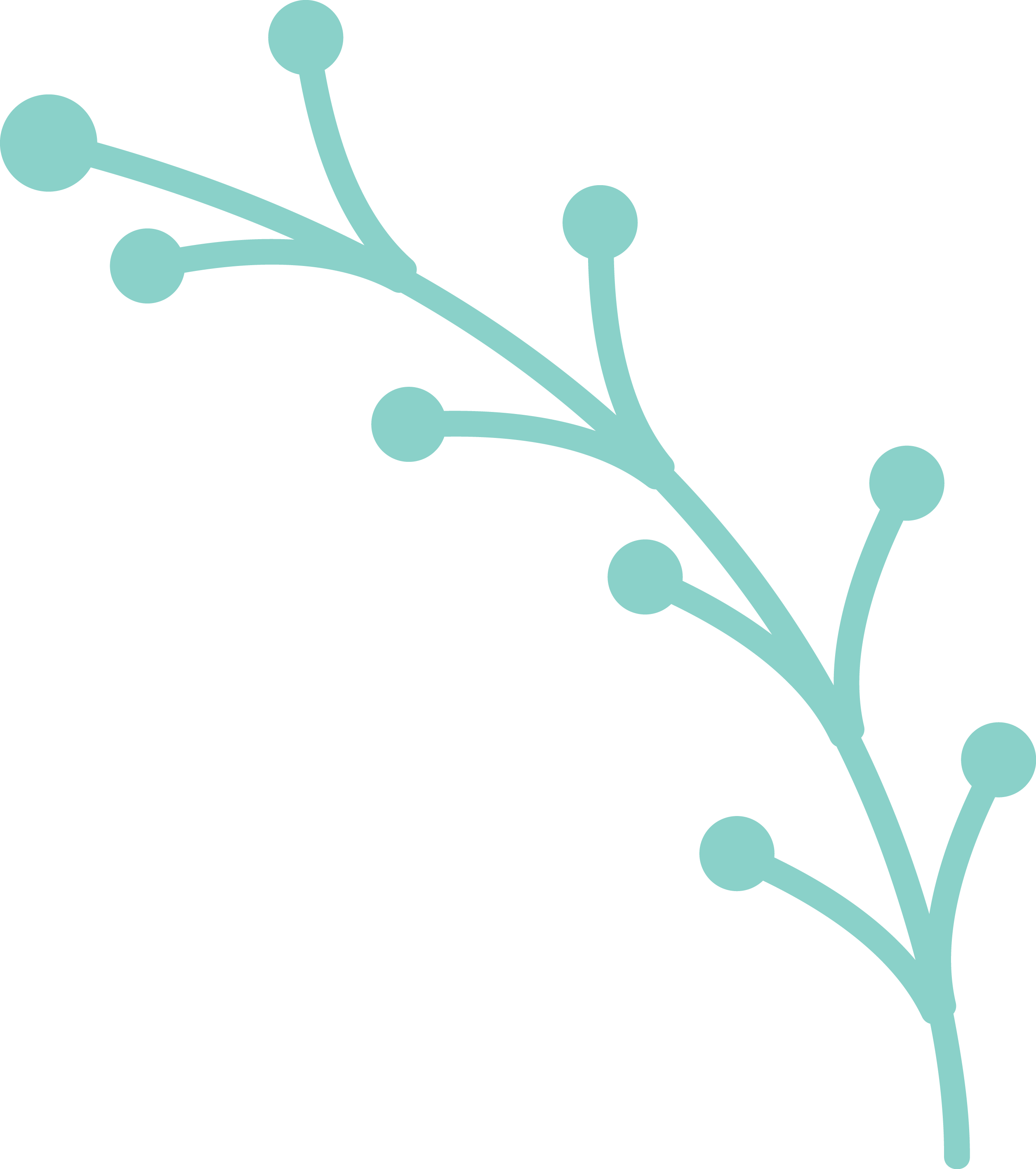 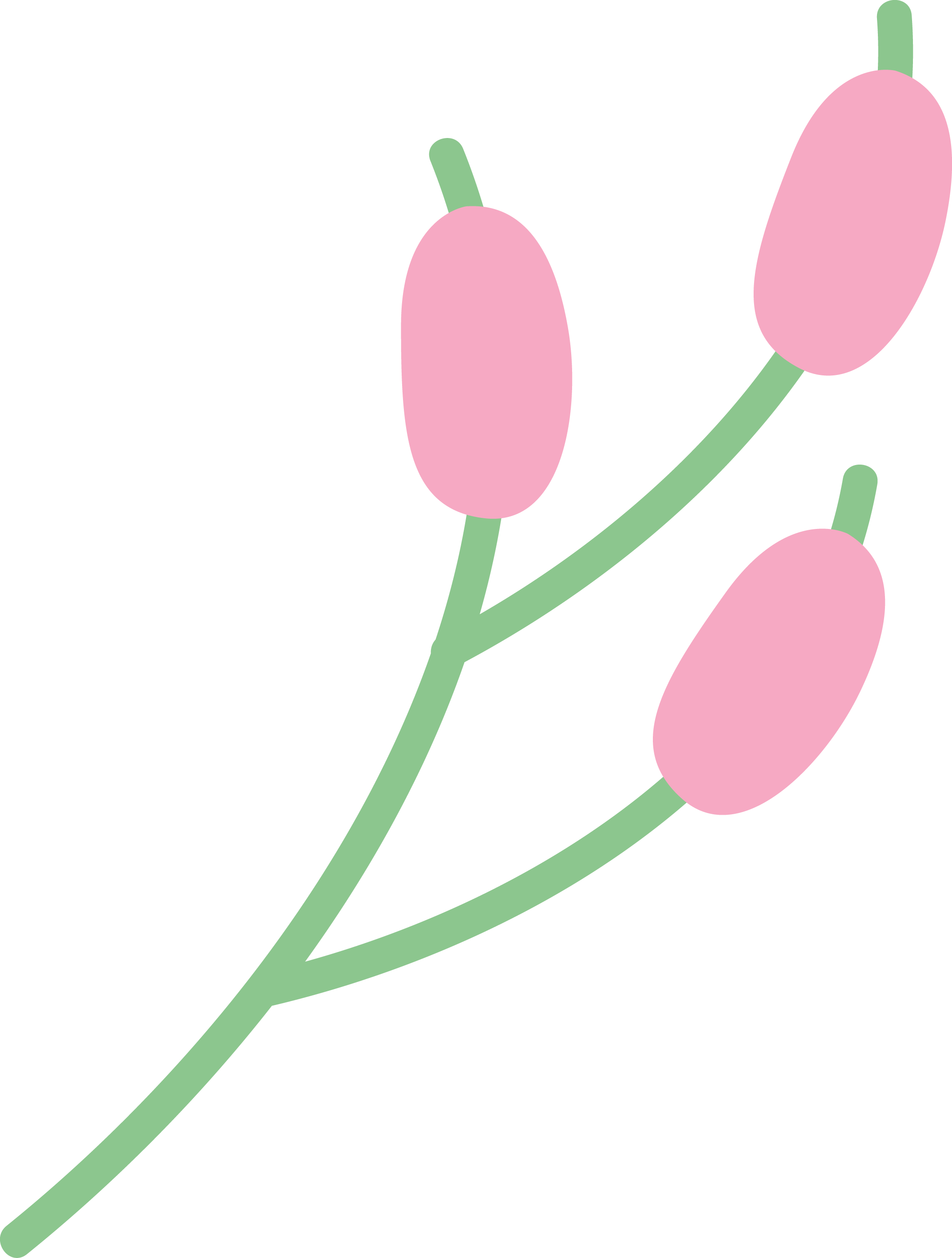 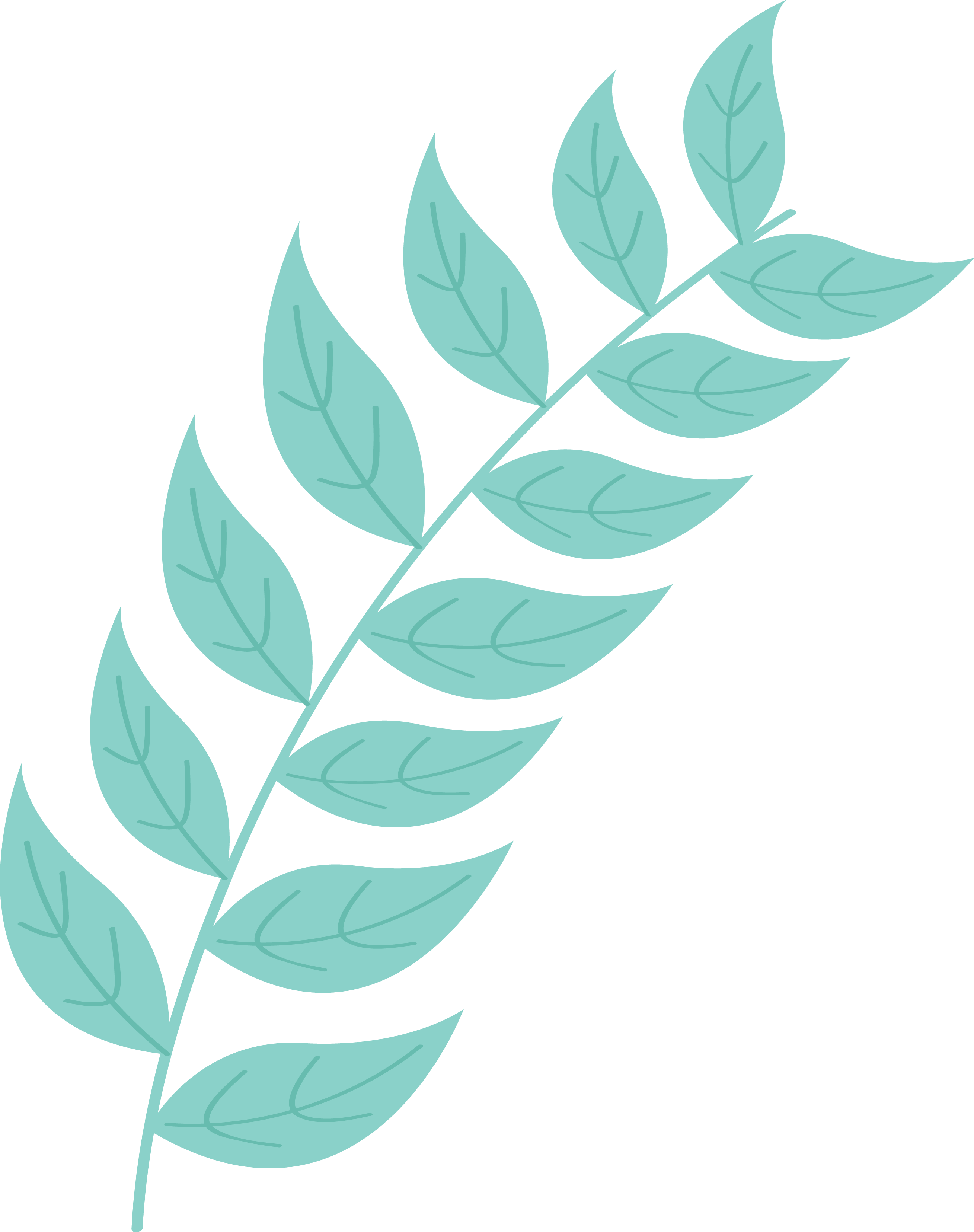 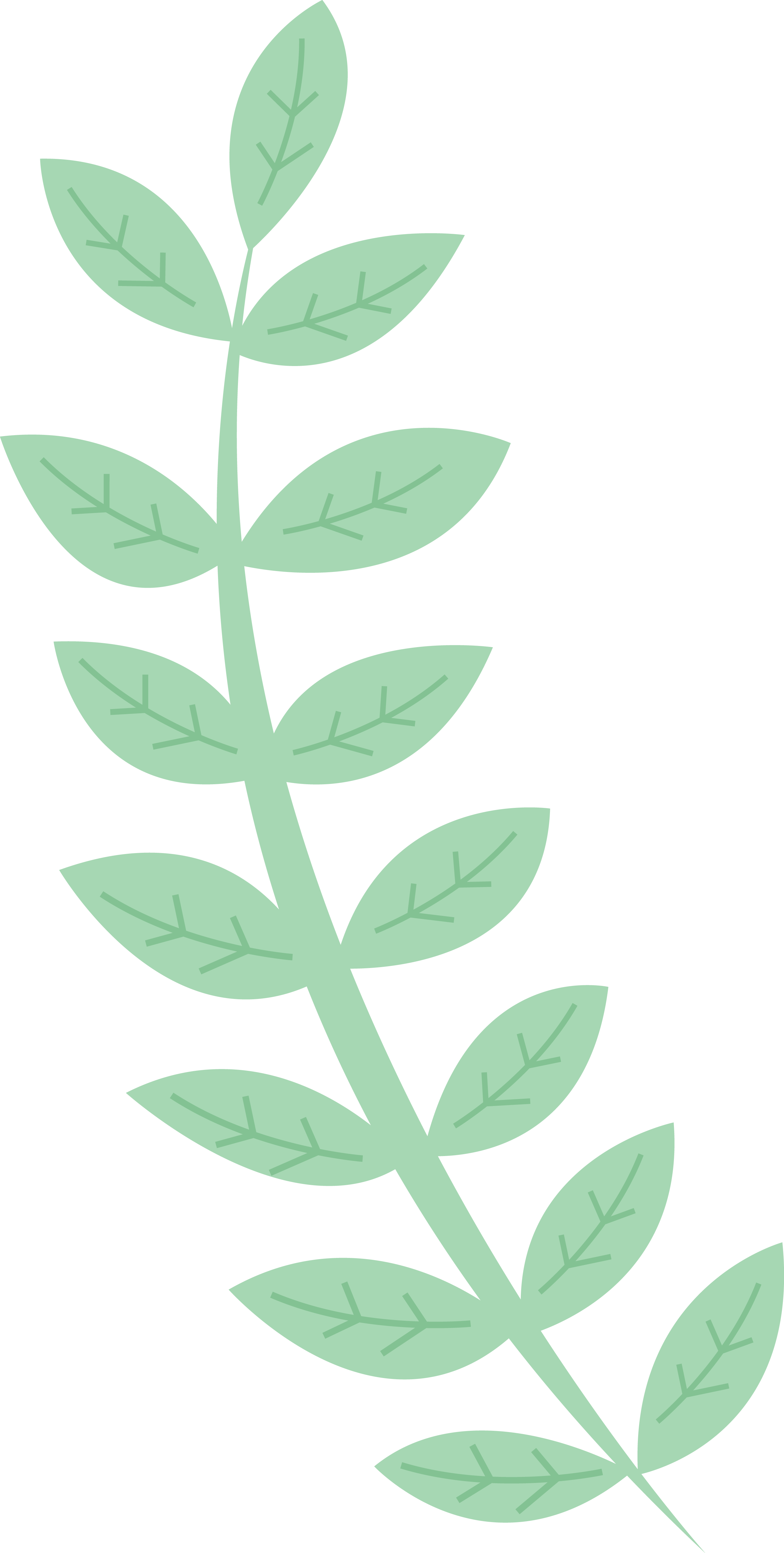 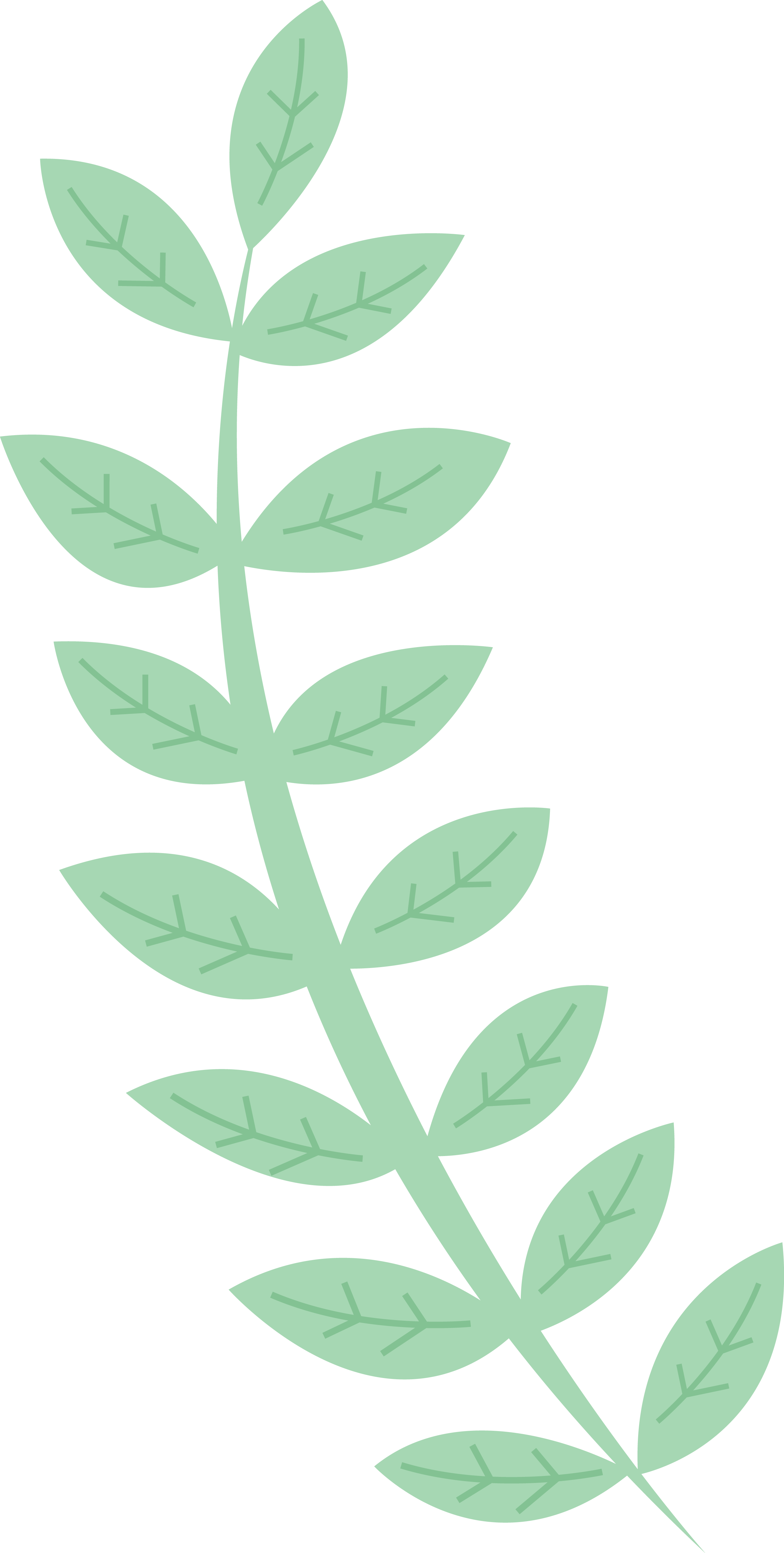 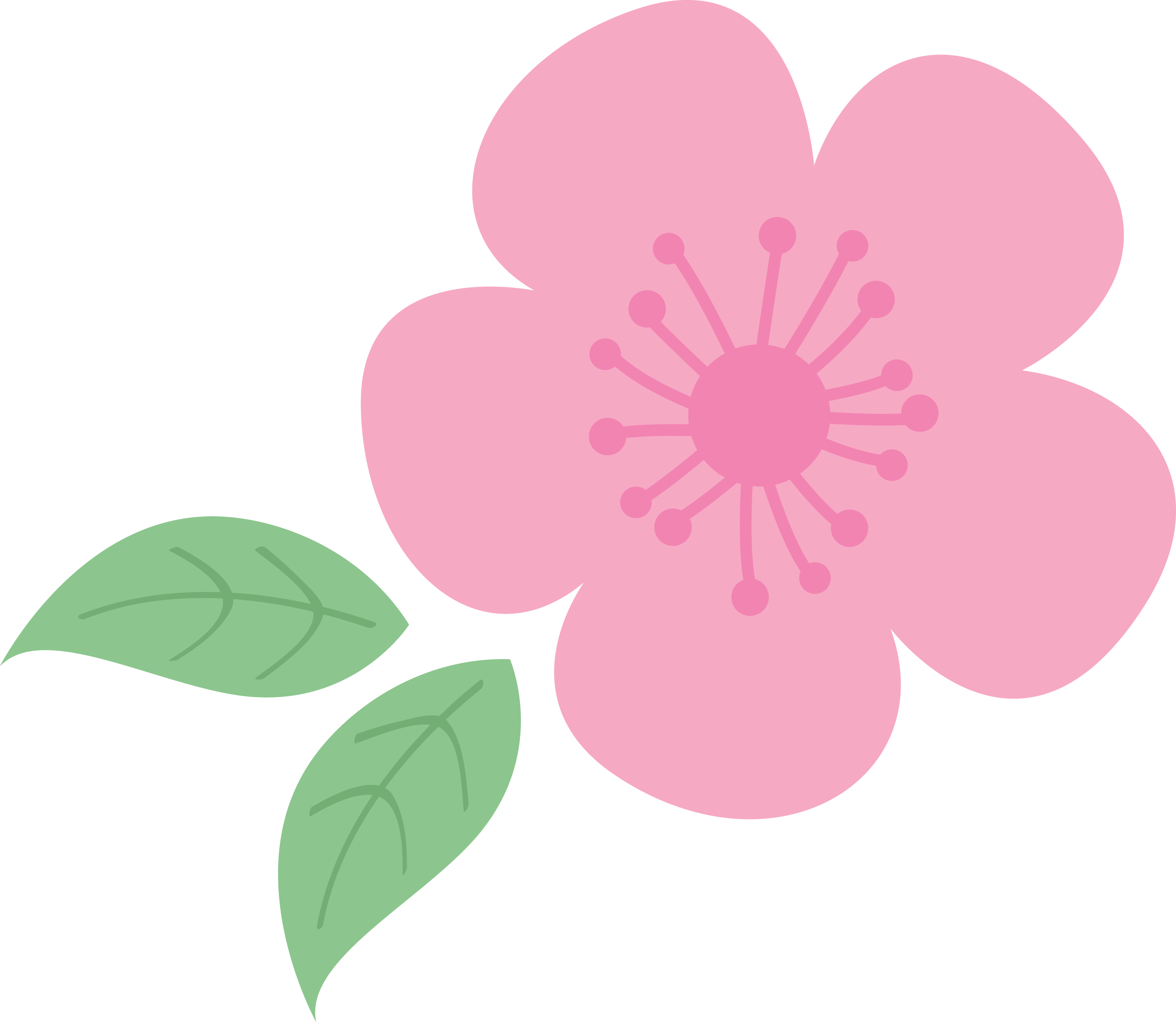 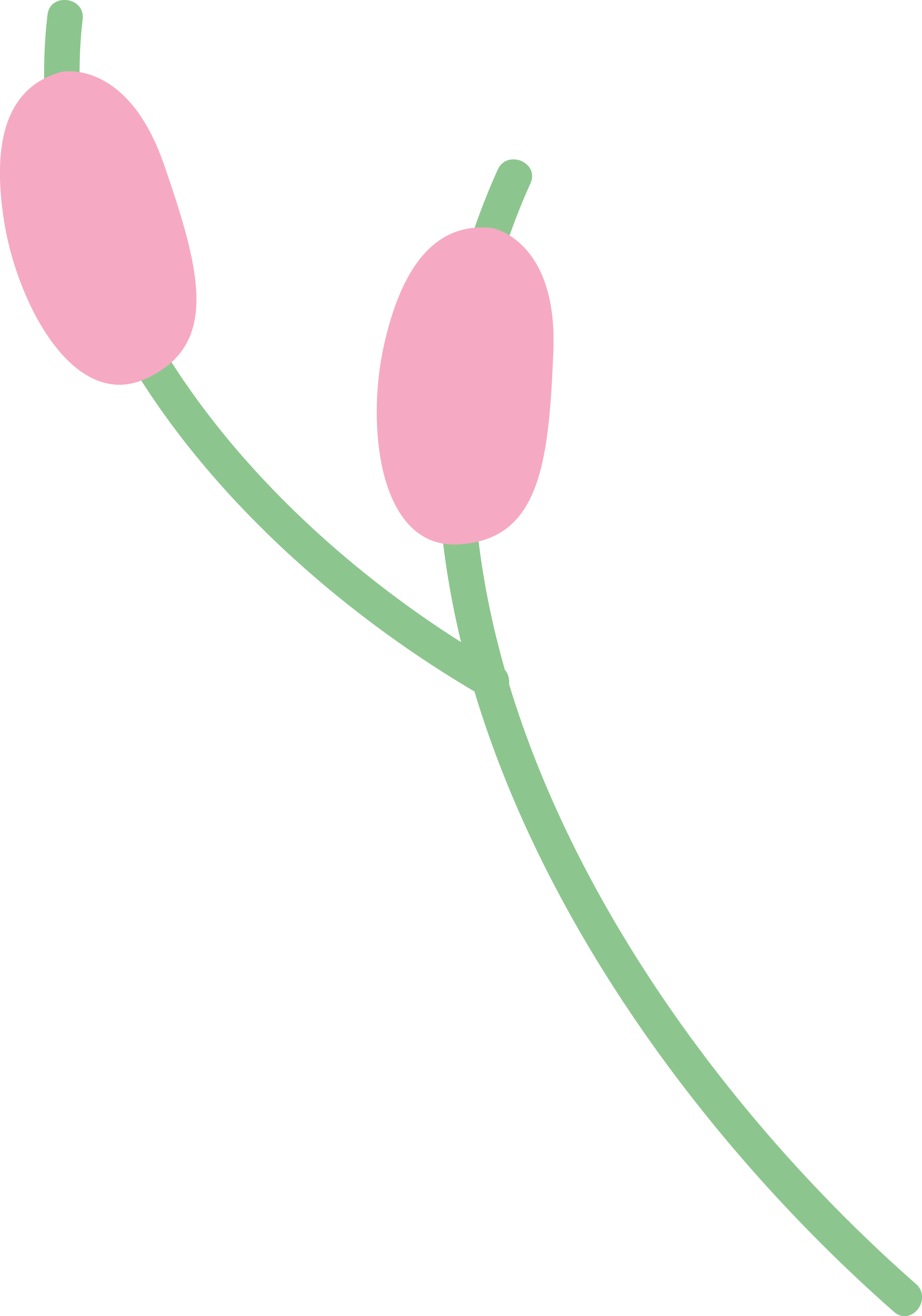 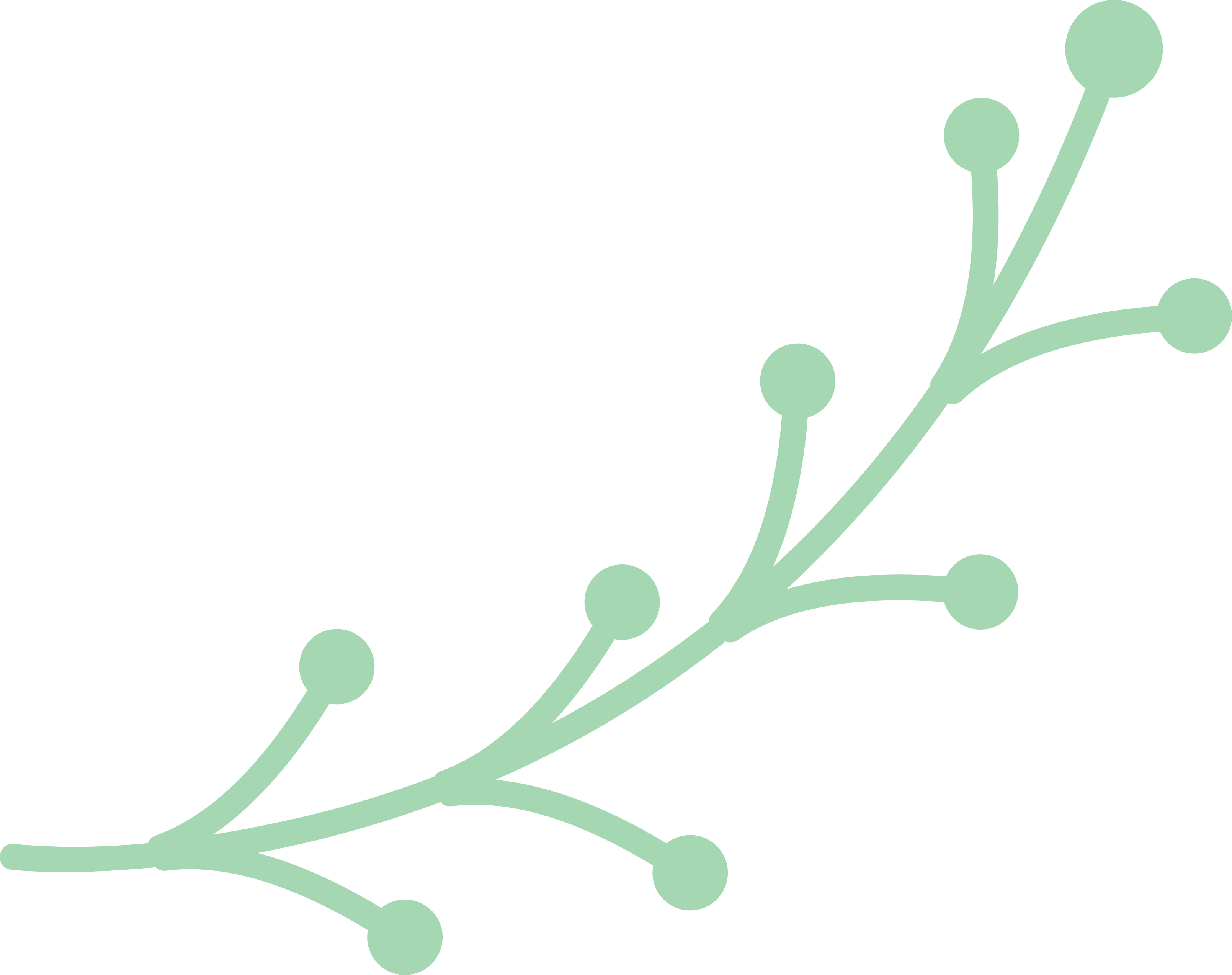 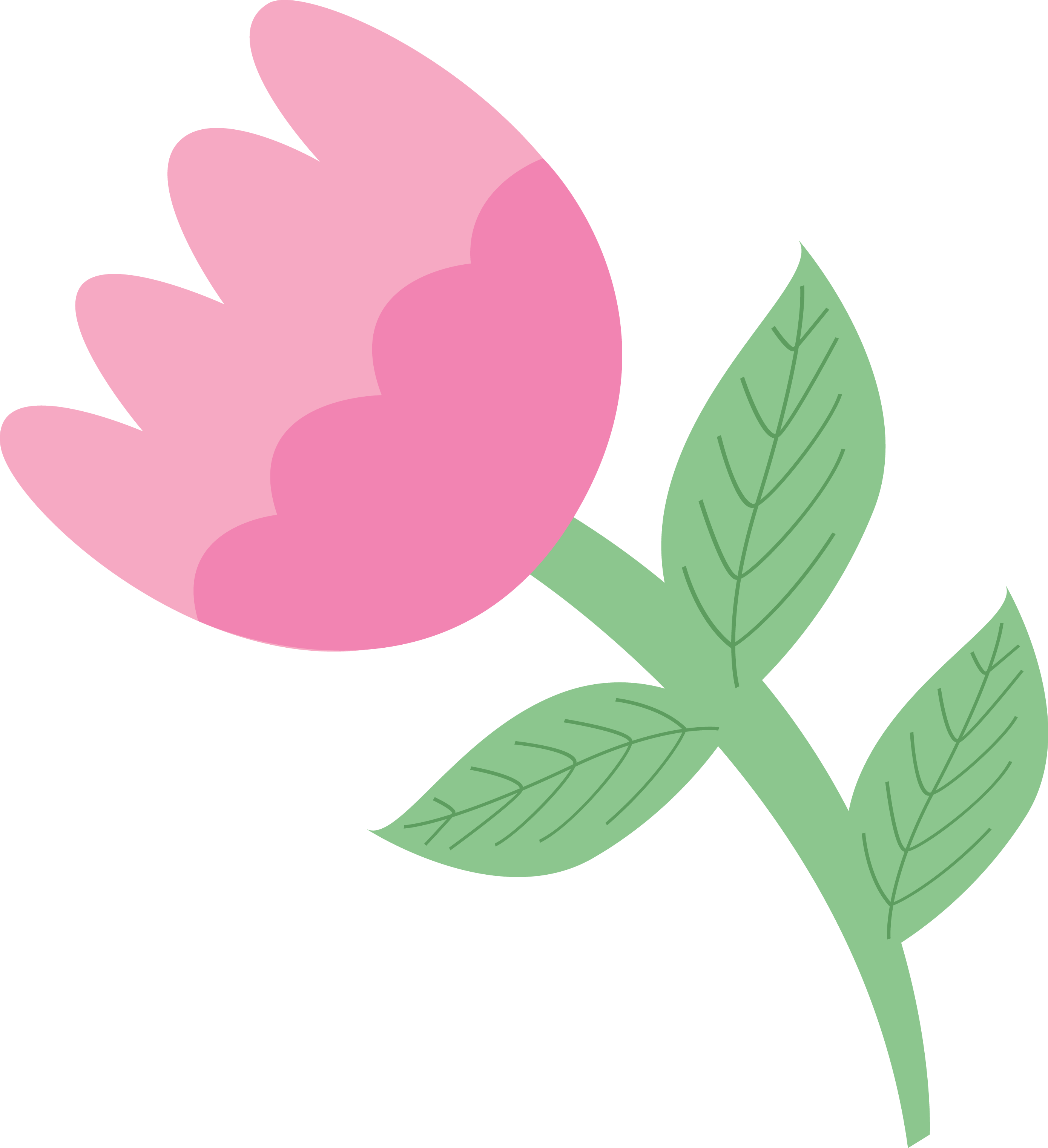 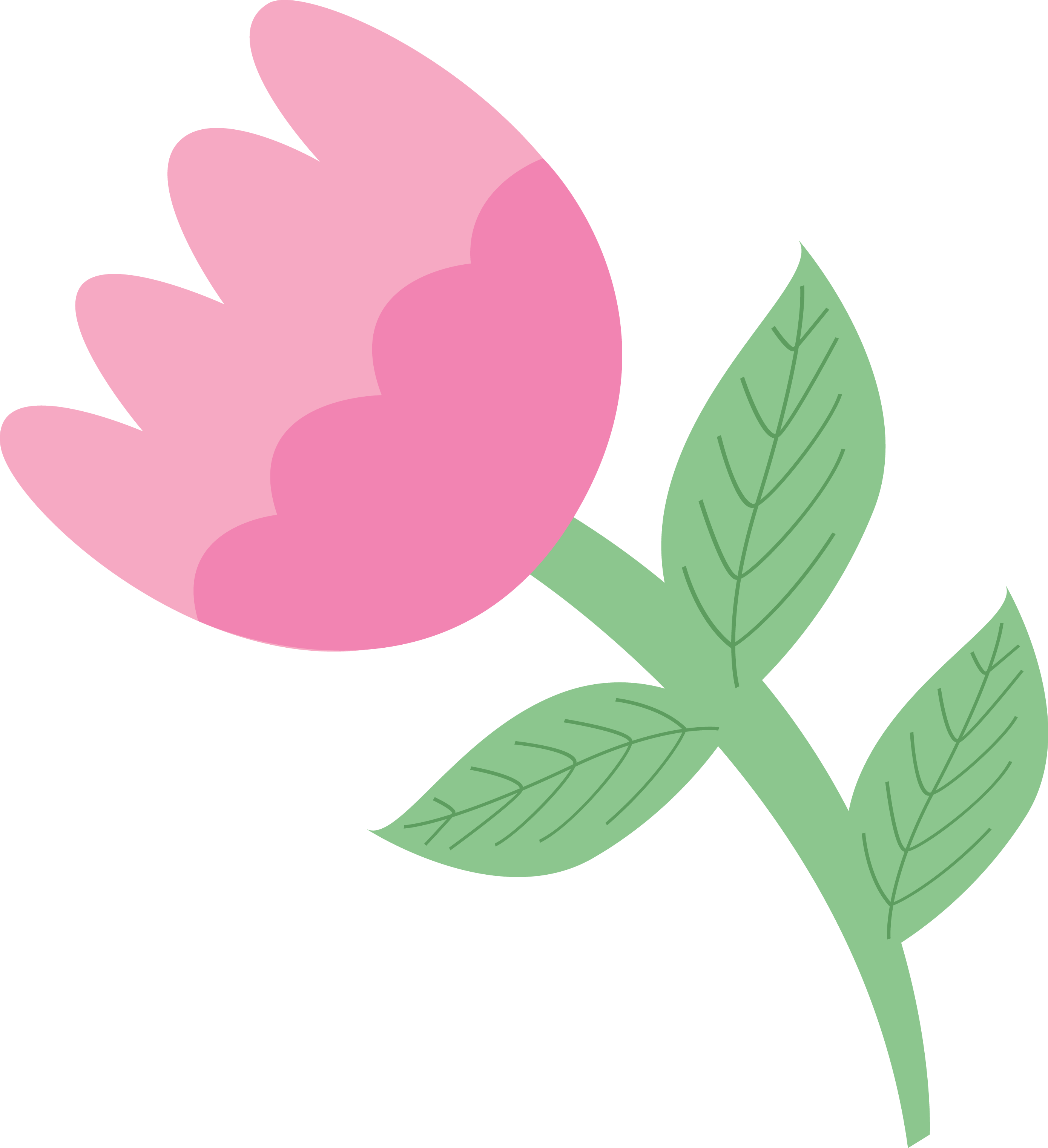 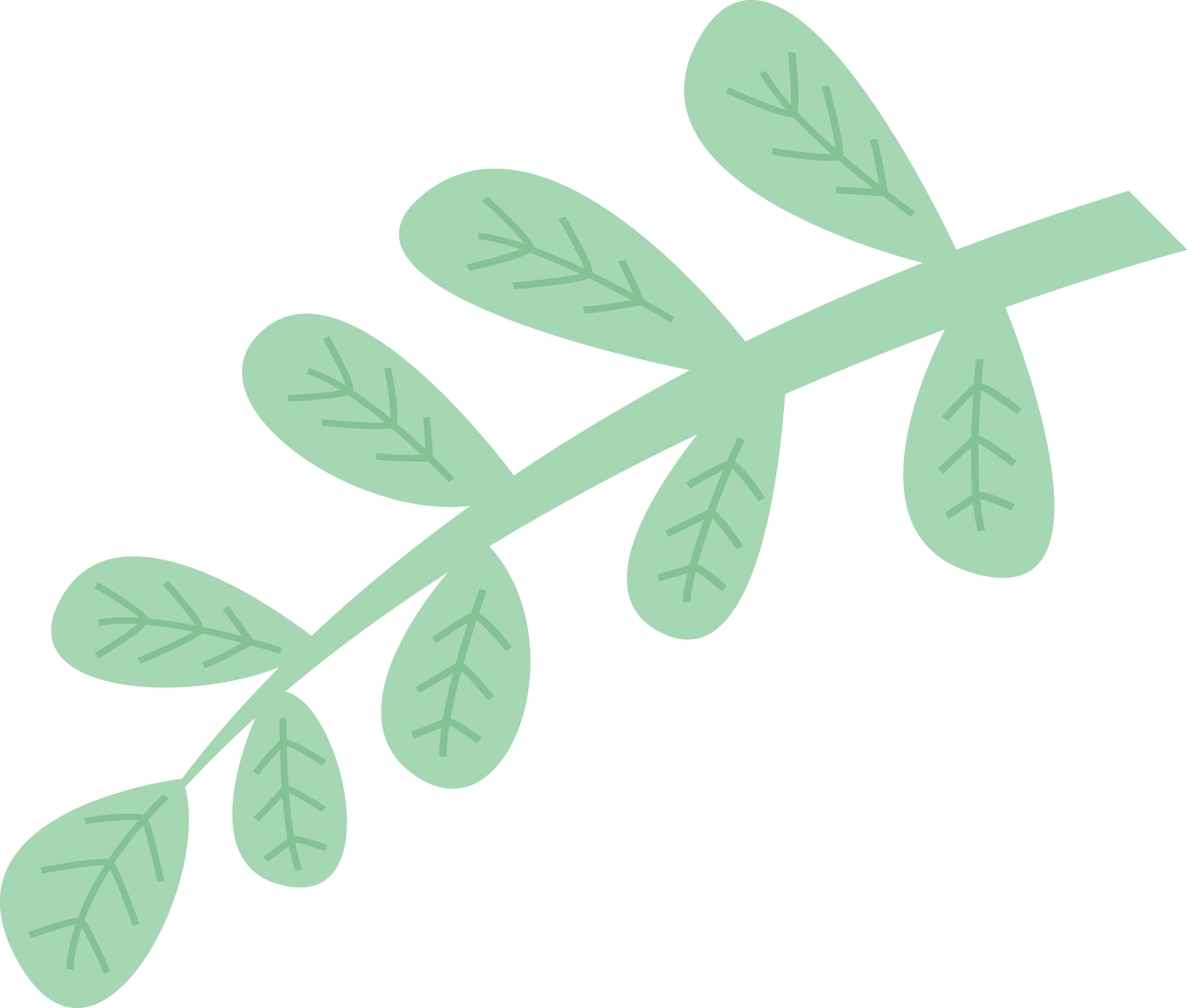 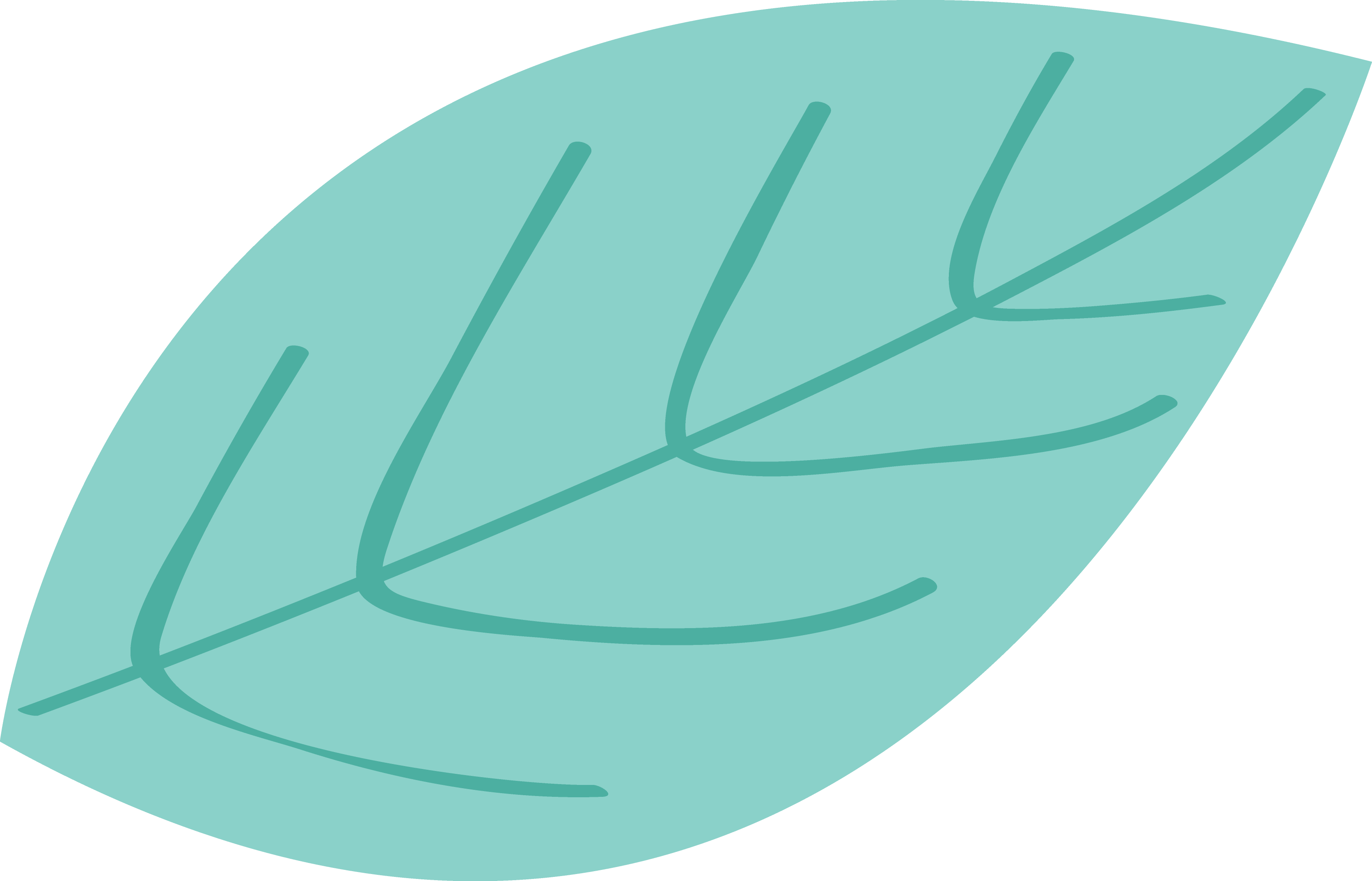 [Speaker Notes: 更多模板请关注：https://haosc.taobao.com]
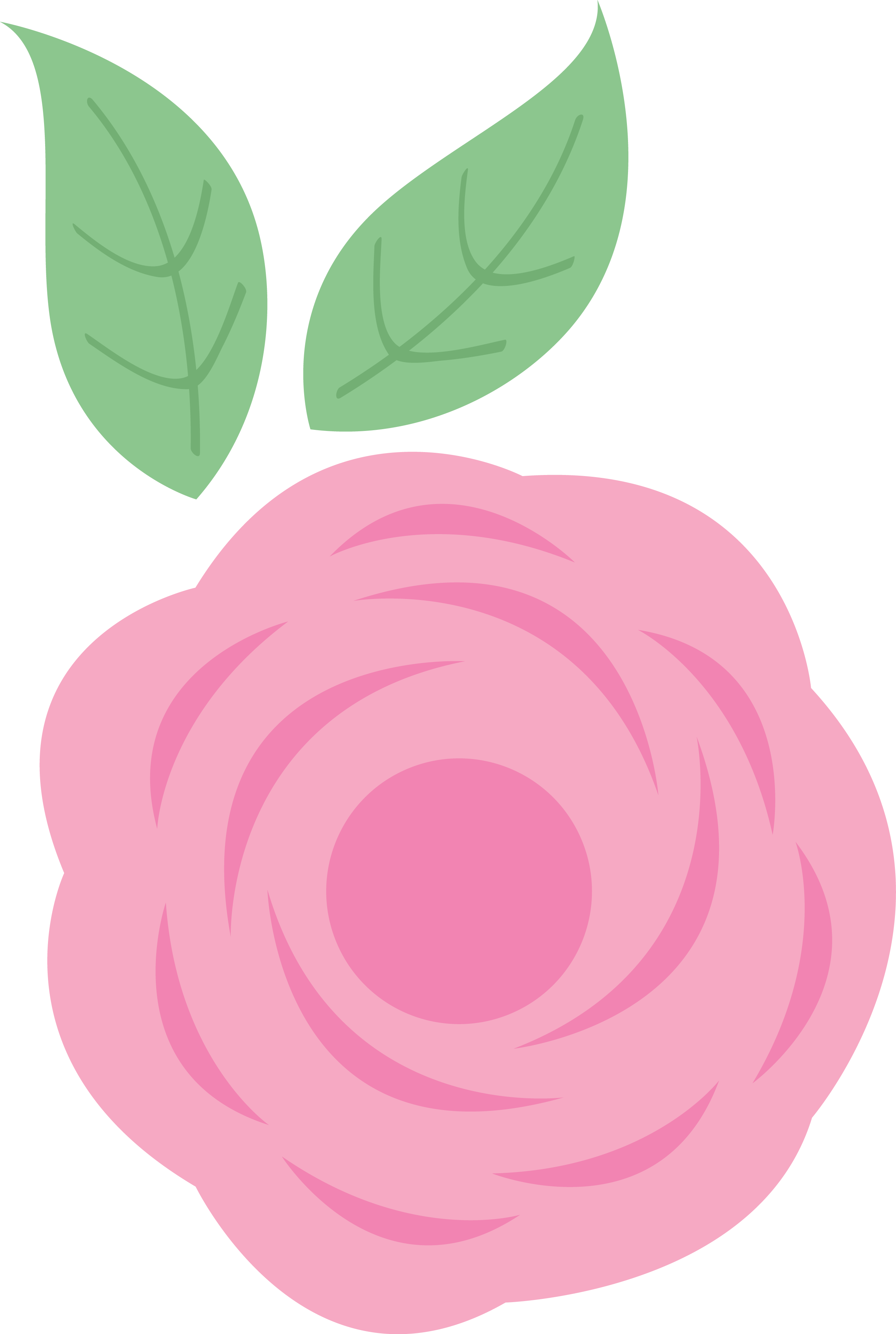 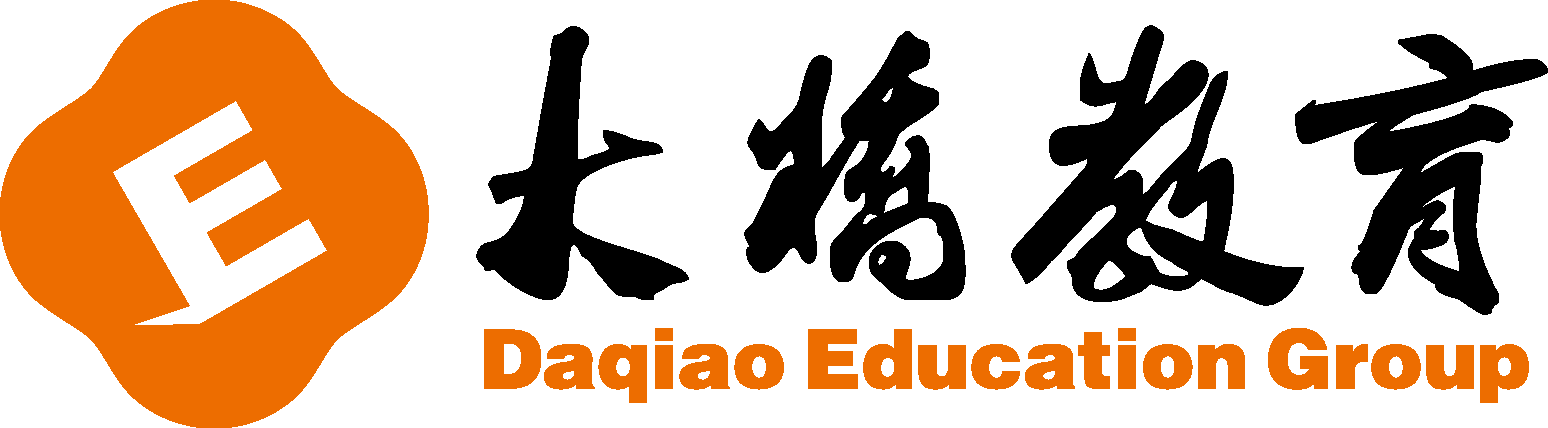 一、根据图片及首字母提示写单词。
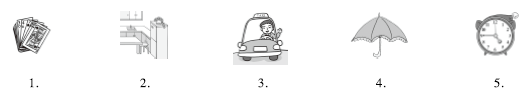 1. They like to play c________. 2. This is our k________. We cook in it. 3. Her father is a d________. 4. It's rainy. Please take your u________. 5. Look at the c________. It can tell us time.
ards
itchen
river
mbrella
lock
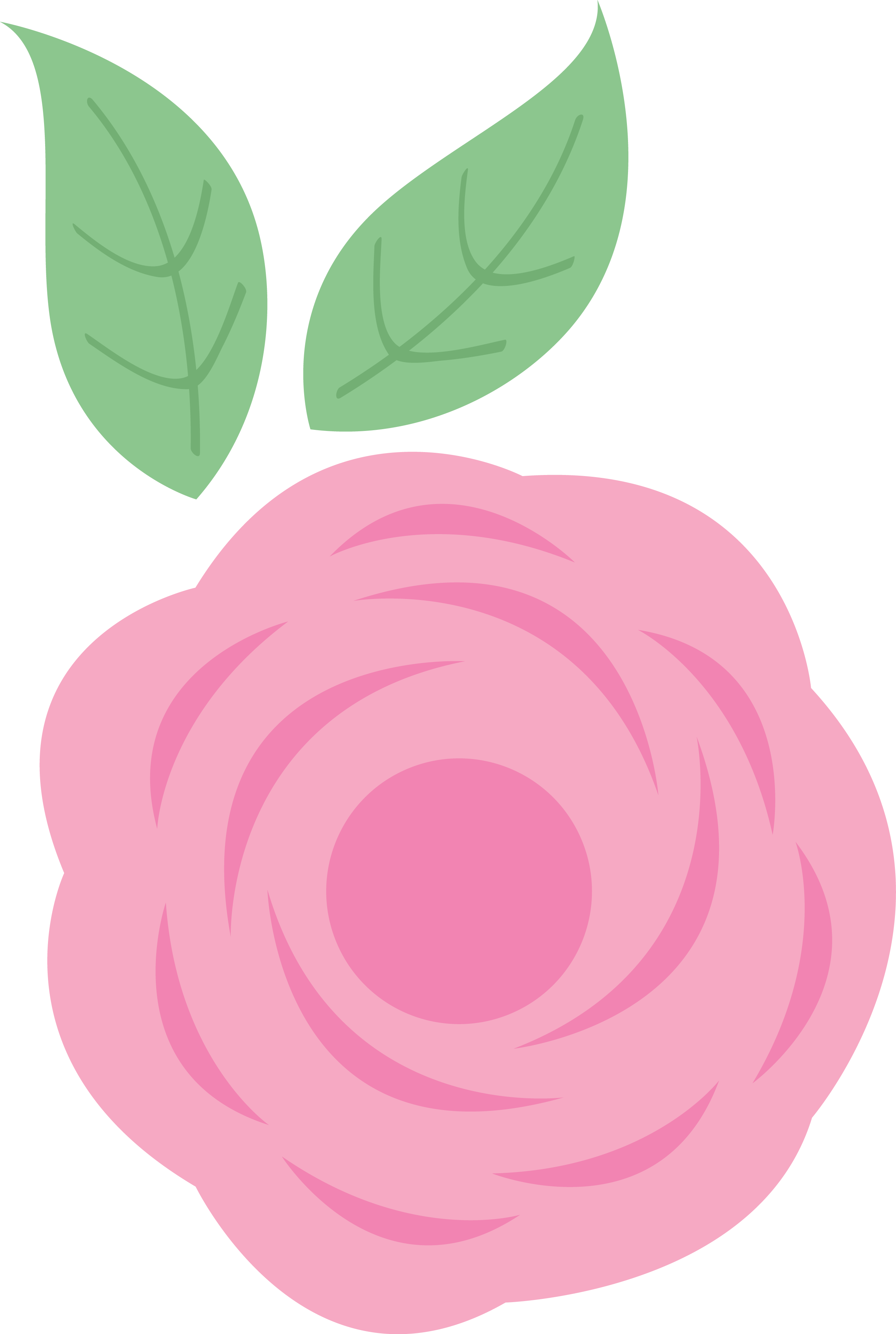 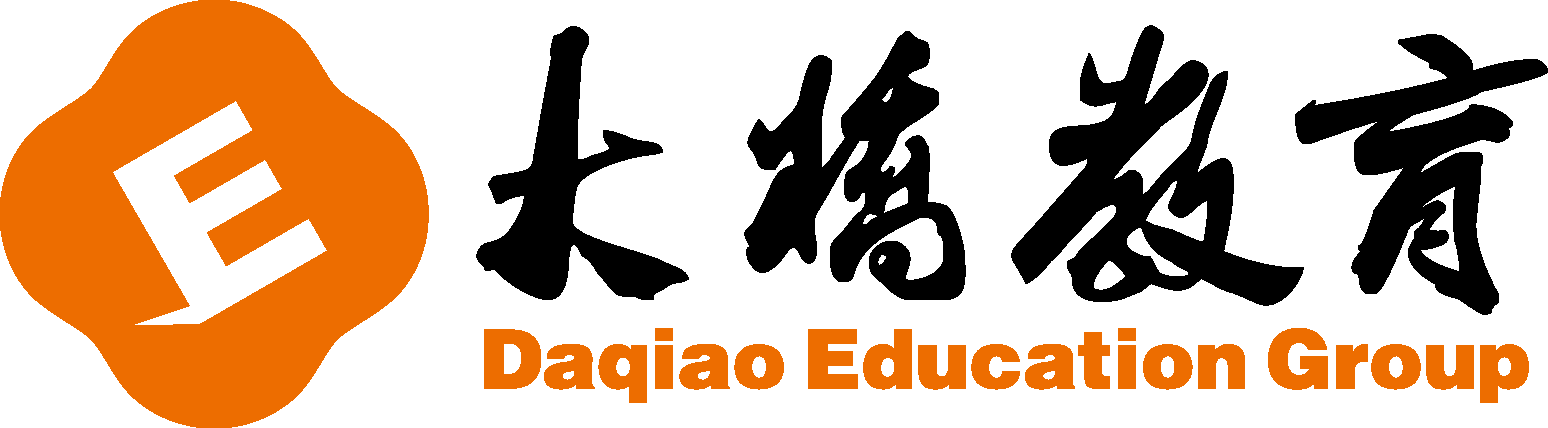 二、单项选择。

(　　) 1. Li Ming's plane will arrive ________ five o'clock.           A. in	       B. at	   C. on(　　) 2. I live ________ far from school. I go to school by bus.           A. to	       B. too	   C. not(　　) 3. It's time ________ breakfast.           A. to	       B. at	   C. for(　　) 4. We want to help ________ with his English.           A. he	       B. she	   C. him(　　) 5. This is my mother and father. I love ________.          A. them     B. us	   C. him
B
arrive at + 时间点
B
too far 太远
C
It's time for...
C
动后宾
A
动后宾
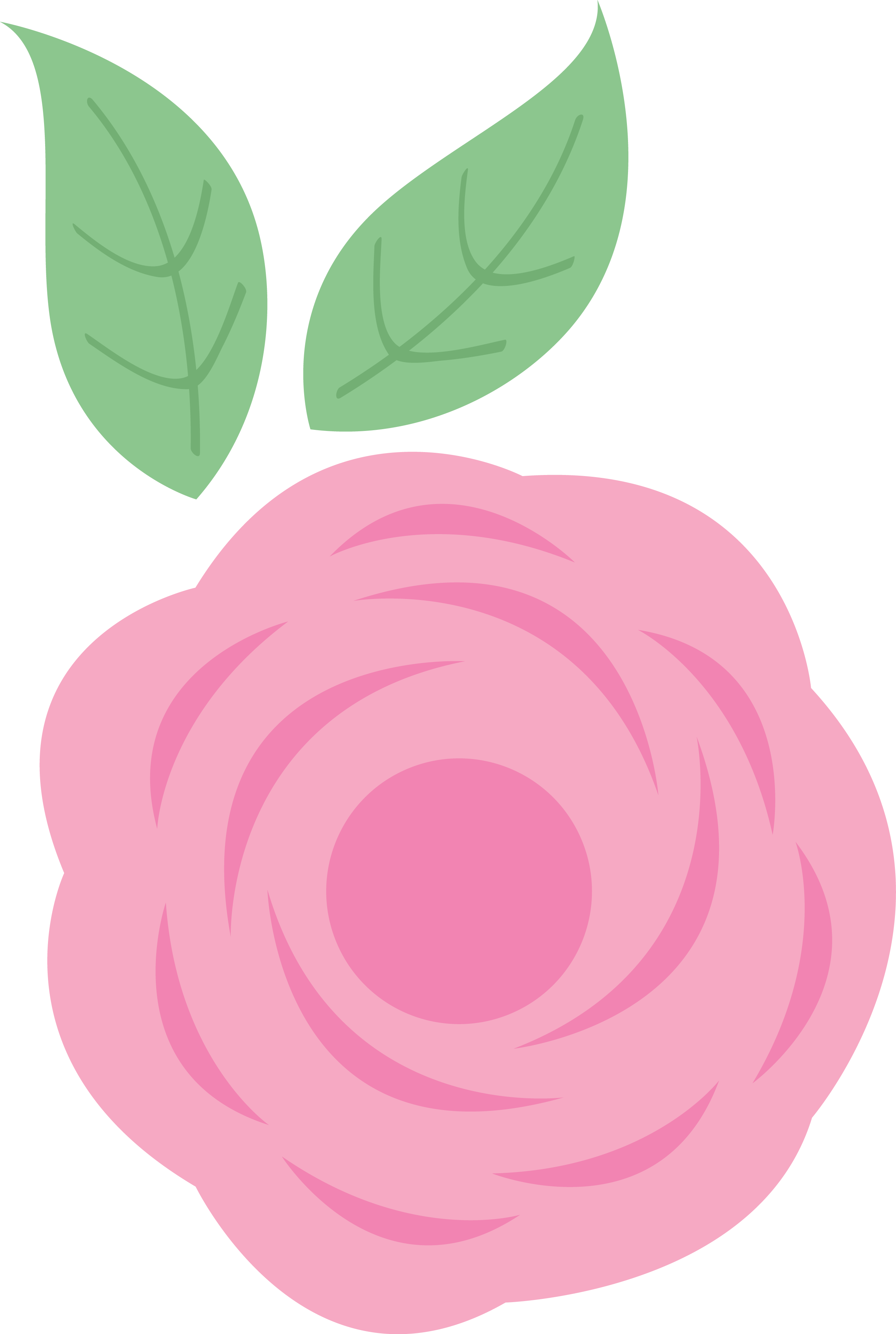 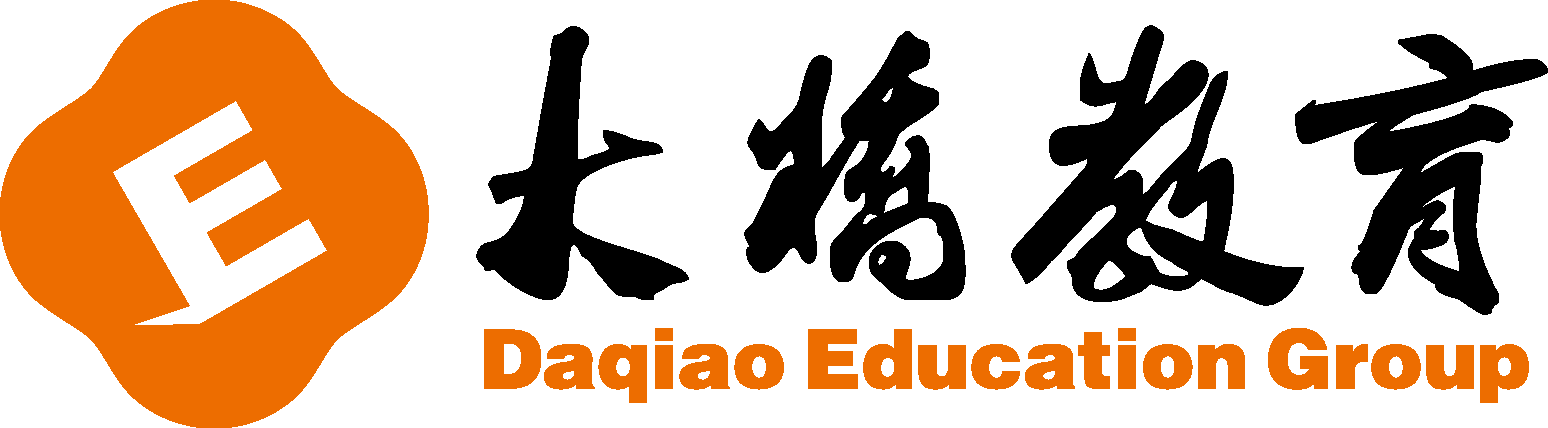 living room 客厅
(　　) 6. I watch TV in the________.           A. living room	B. bathroom	C. study(　　) 7. There ________ a living room and two bedrooms in my house.           A. are	                      B. is	                     C. be(　　) 8. There ________ many girls in the classroom.           A. are	                      B. is	                     C. be(　　) 9. He usually________ a bike to school.           A. by	                      B. rides	          C. on(　　) 10. —Li Ming, do you wear dresses?                   —No, I ________ wear dresses.           A. often	           B. always	          C. never
A
B
There be句型就近原则
A
There are + 复数
B
ride a bike 骑自行车
C
never 从来不
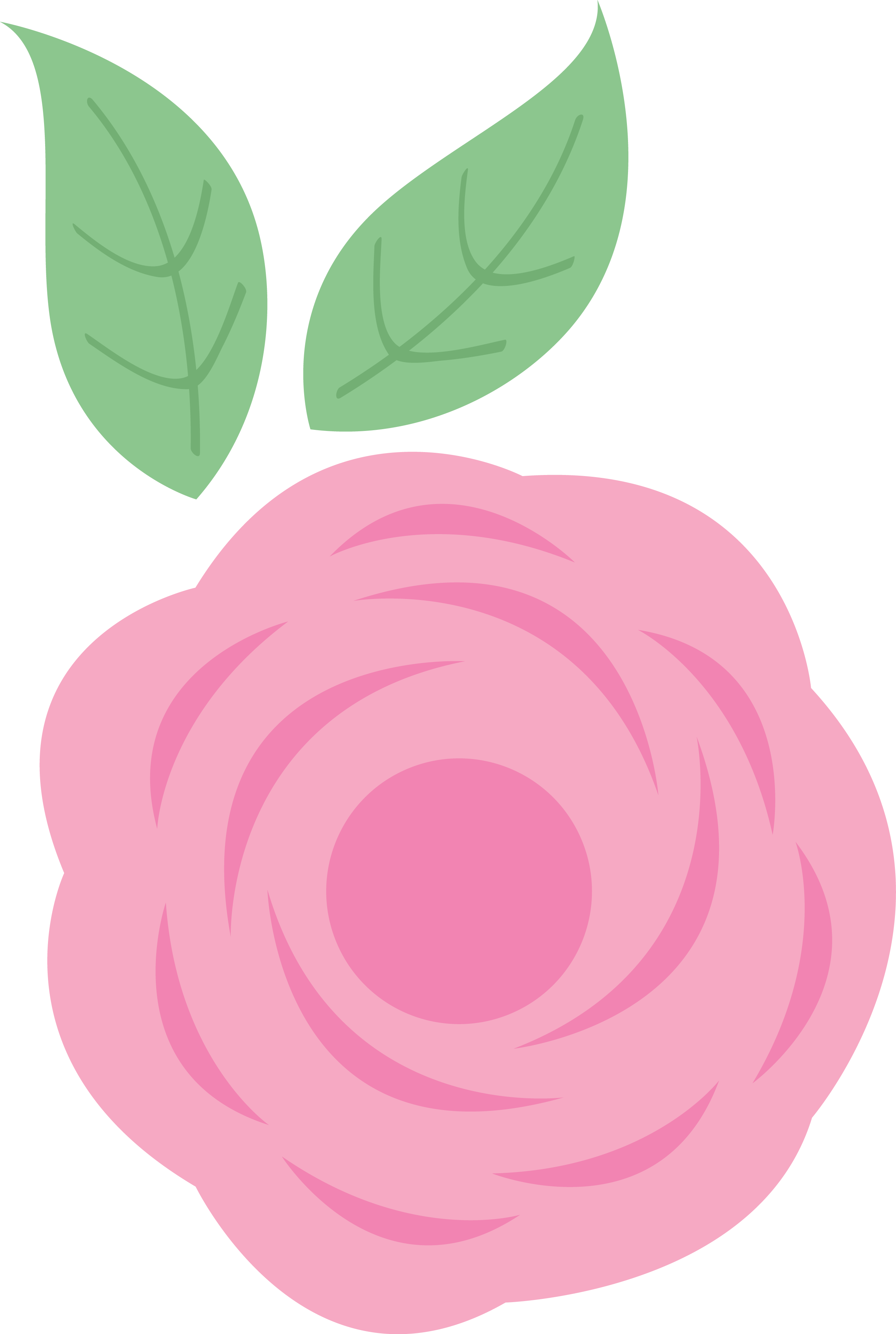 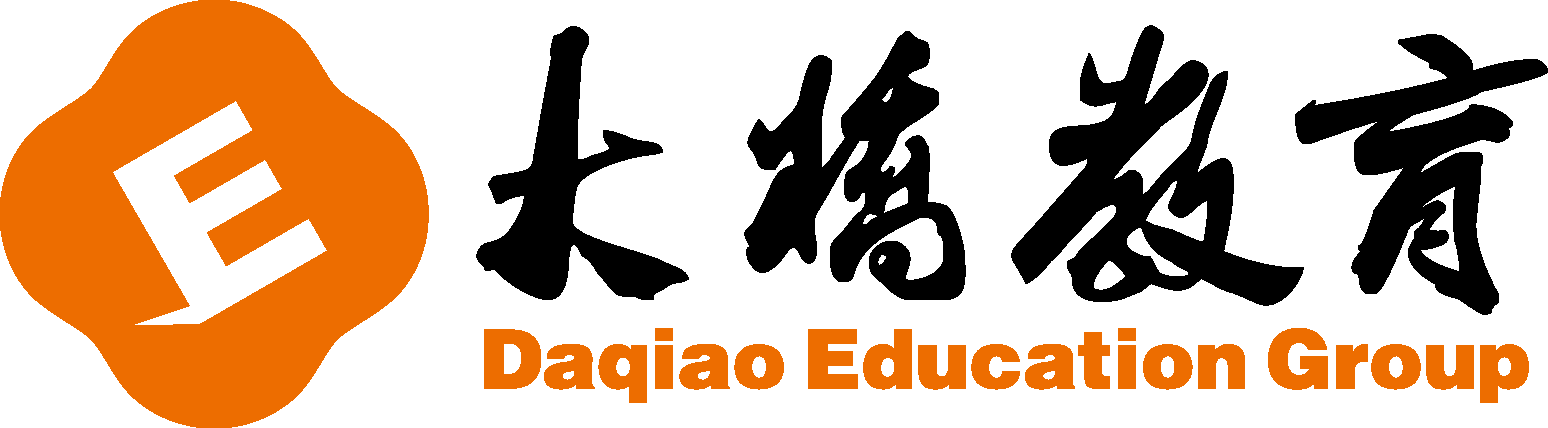 三、为下列问句选择正确的答句，将序号写在括号内。

(　　) 1. What would you like for breakfast?(　　) 2. What time is it?(　　) 3. Where are you from?(　　) 4. What are they doing?(　　) 5. Do you always go to school by bus?　　　 A. It's 7:30.           B. They are playing cards.         C. I'd like some noodles.      D. I'm from the U. S.        E. No, I sometimes go by bus.
 A. It's 7:30.          
  B. They are playing cards.        
 C. I'd like some noodles.      D. I'm from the U. S.       
 E. No, I sometimes go by bus.
C
A
D
B
E
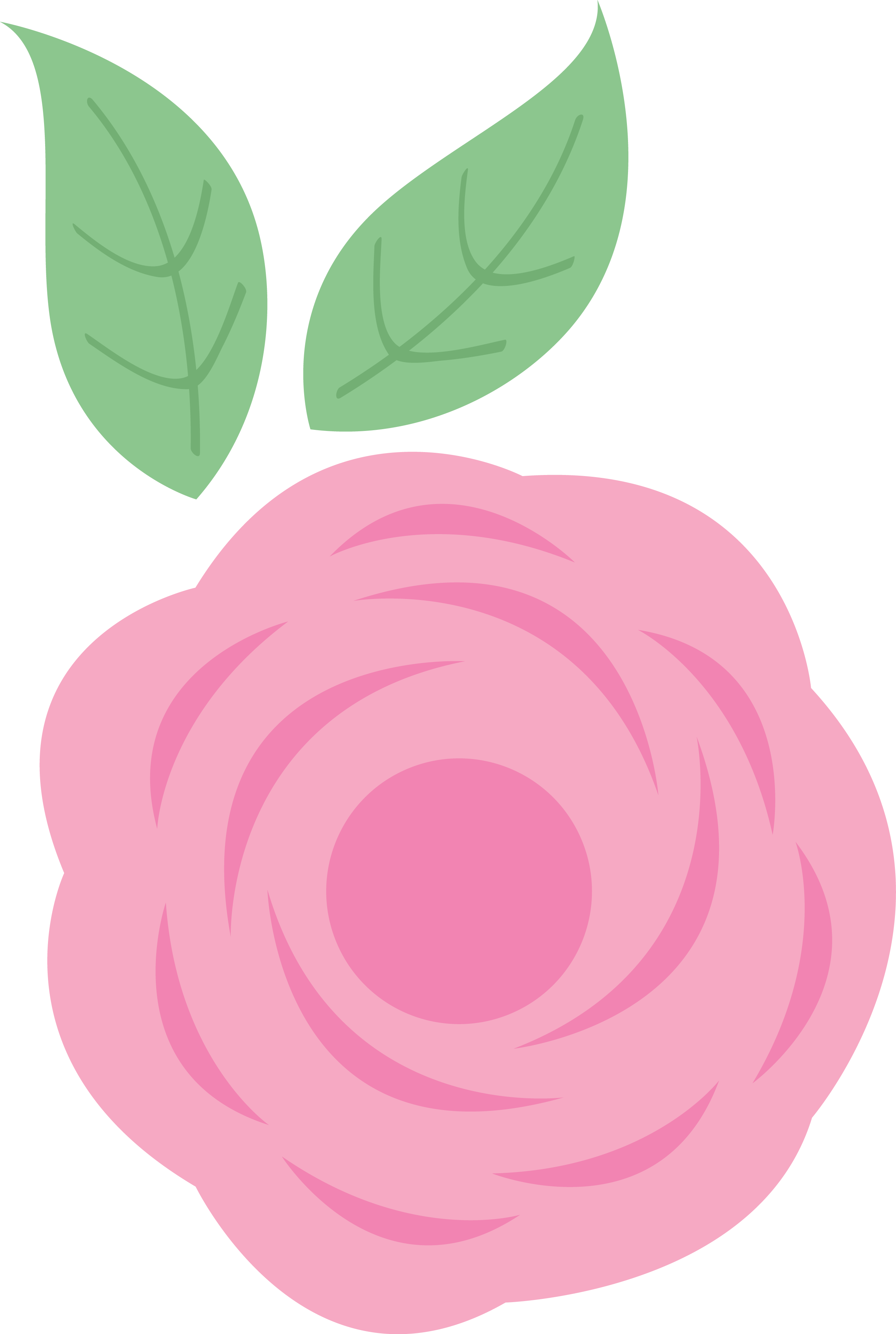 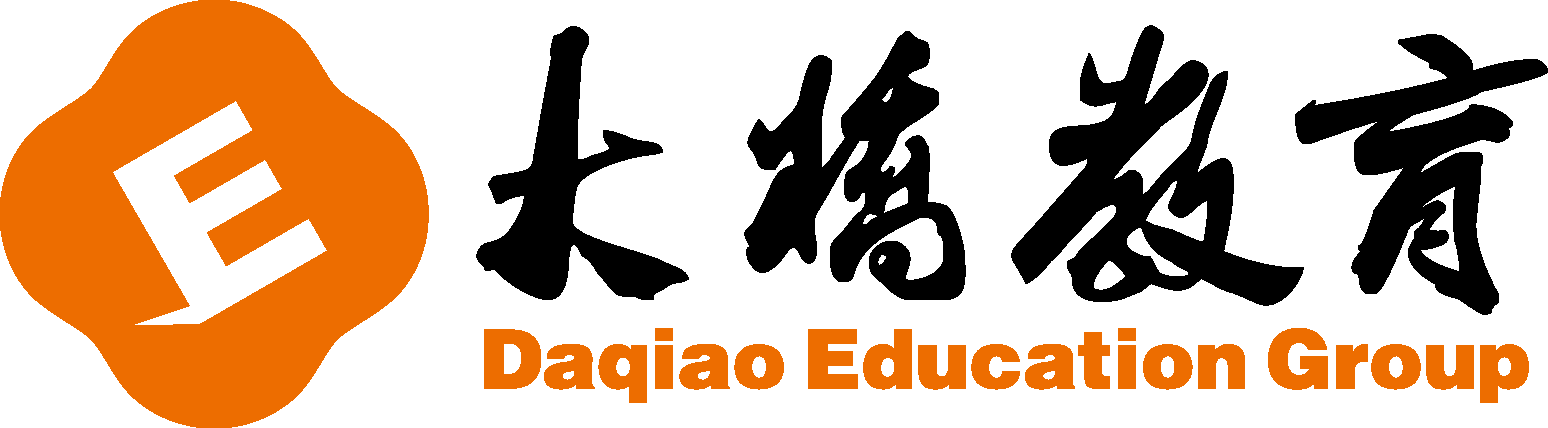 四、圈出正确的一项。



1. My uncle will arrive ( in　at ) five o'clock. 2. There ( is　are ) a girl and two boys in the room. 3. It's time ( for　to ) dinner. 4. I often ( go　goes ) to school on foot. 5. How many ( tomato　tomatoes ) are there?
arrive at + 时间点
There be句型
就近原则
It's time for...
often 一般现在时
How many+复数
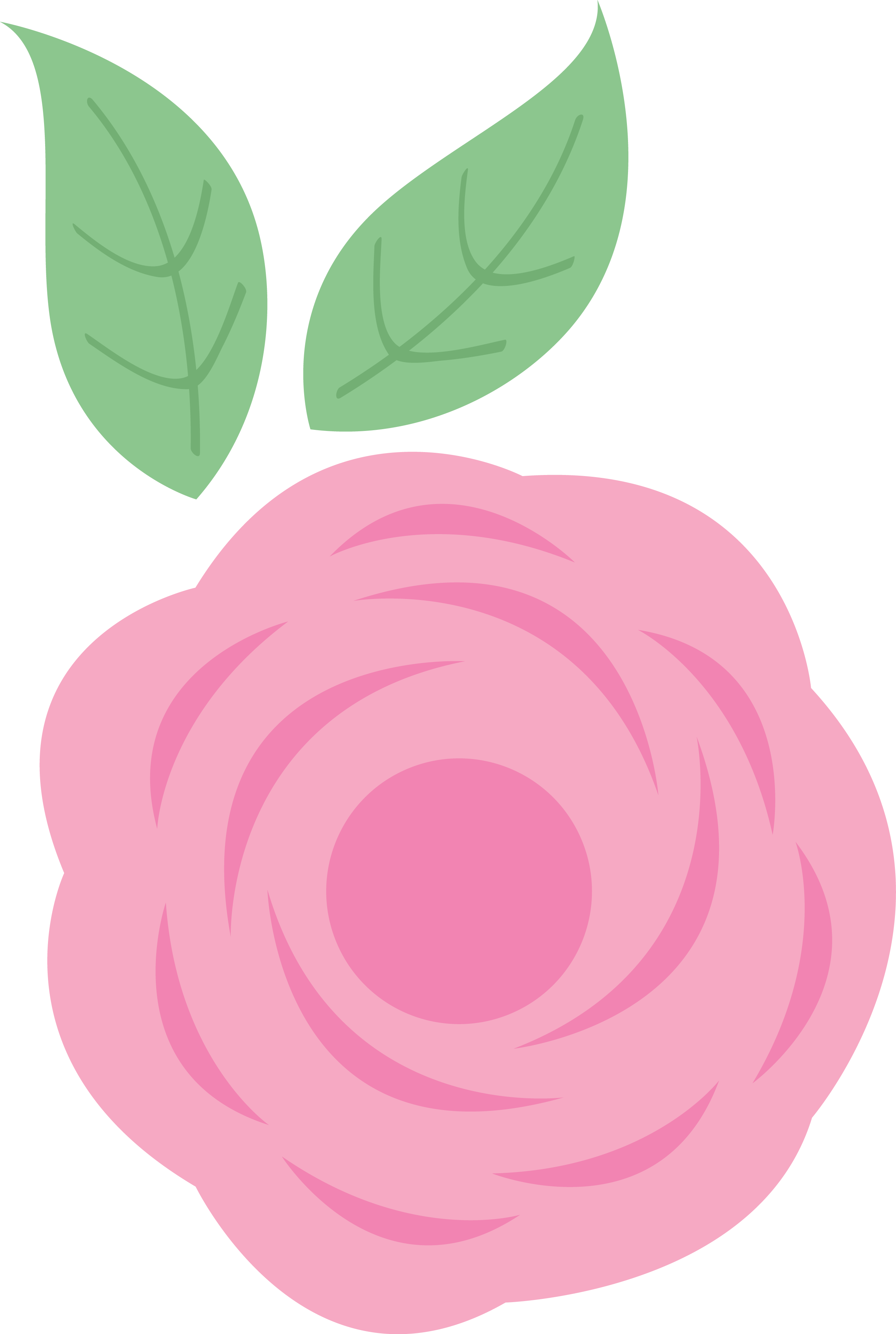 五、阅读理解。
        The Spring Festival is coming. Everyone in the family is busy(忙碌的). My father and mother bought many things. Now, they are cooking in the kitchen. My sister and I are cleaning the rooms. In the evening, we are going to have a big family dinner. We are going to invite our grandfather and grandmother. My aunt and uncle will come, too. After dinner, we are going to watch TV together. After twelve o'clock, we are going to set off fireworks. We often go to bed early, but tonight we are going to bed very late.    Tomorrow morning, my sister and I will get lucky money. We are so excited.
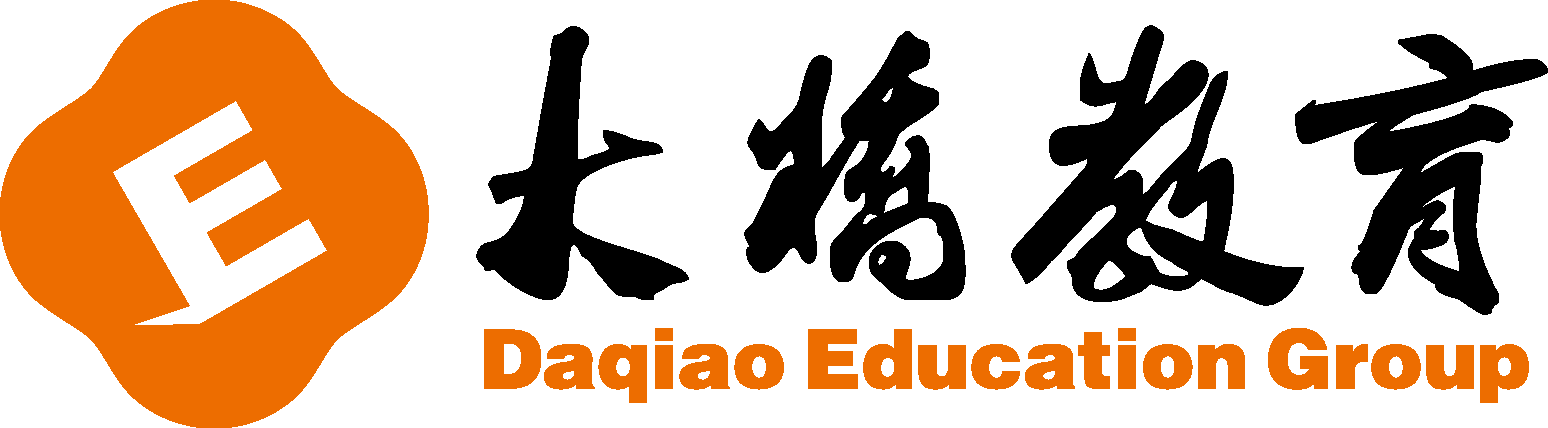 (　　) 1. My father and mother ________.        A. are cleaning the rooms　　 B. bought many things　　C. will buy many things
B
(　　) 2. The family ________.        A. isn't busy	                                  B. is tired	                         C. will have a big dinner(　　) 3. We invite ________ to  our house.       A. my grandparents	                   B. my aunt and uncle	          C. both A and B(　　) 4. My sister often ________.       A. goes to bed late	                   B. goes to bed early	          C. watches TV(　　) 5. I will get lucky money________.       A. tomorrow morning	    B. this evening	          C. in the afternoon
C
C
B
A
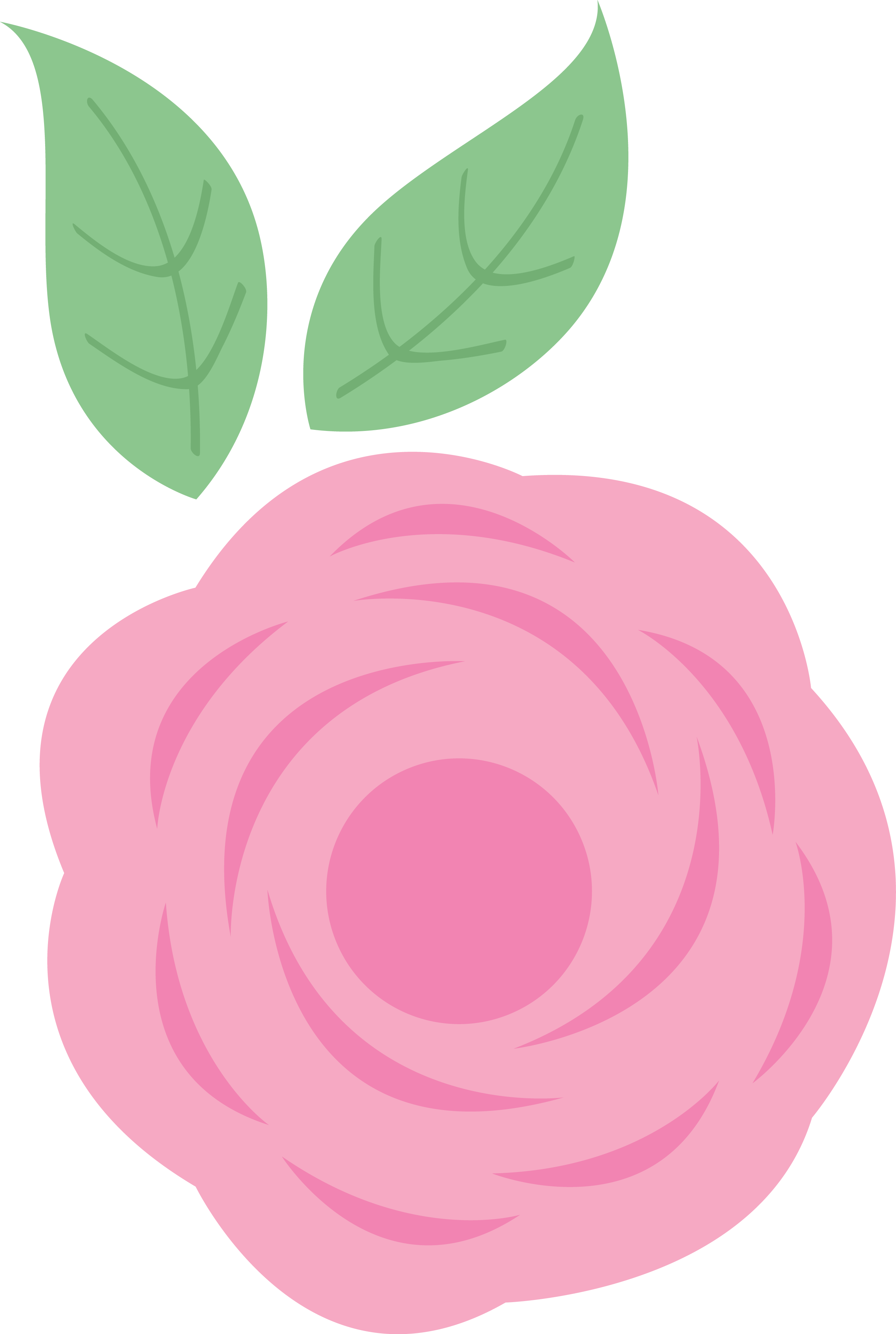 六、你最喜欢的节日是哪个？去年的这个节日你是怎么度过的？
要求：1. 注意时态的使用。
      2. 部分动词过去式提示：buy—bought; sing—sang;                give—gave; eat—ate; have—had; send—sent。
      3. 题目自拟。语句正确而通顺。不少于6句话。

                                    My Christmas
            Christmas is a Western holiday. I like it. Last Christmas, I bought some Christmas cards. I sent them to my friends and family. I gave them gifts. They gave me gifts, too. And we gave our parents and teachers apples. We ate apples at night. We sang songs. We had fun together. We were happy.
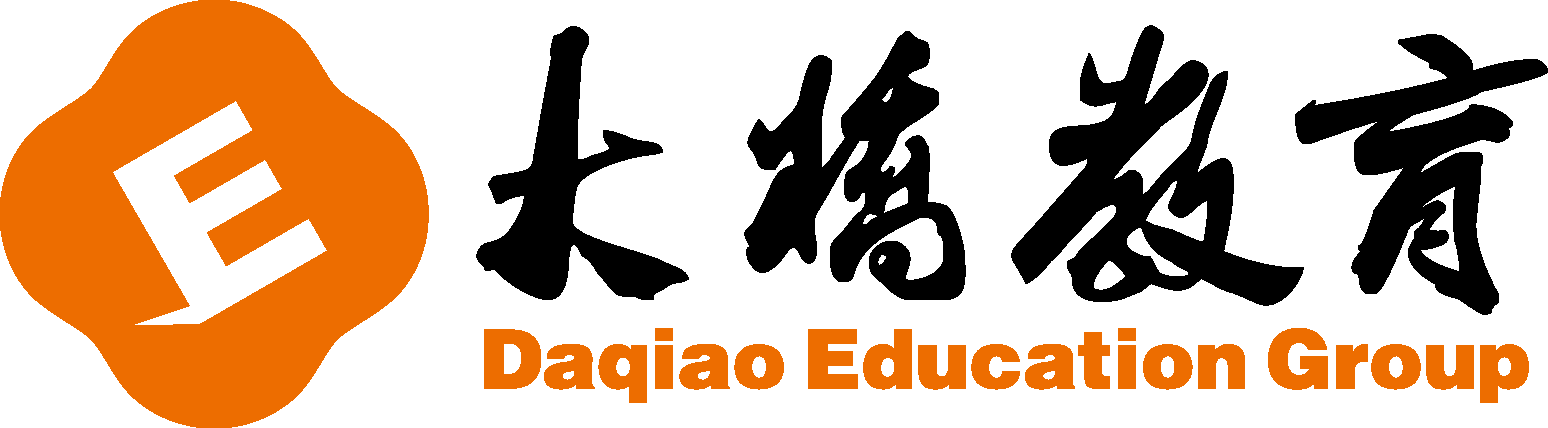 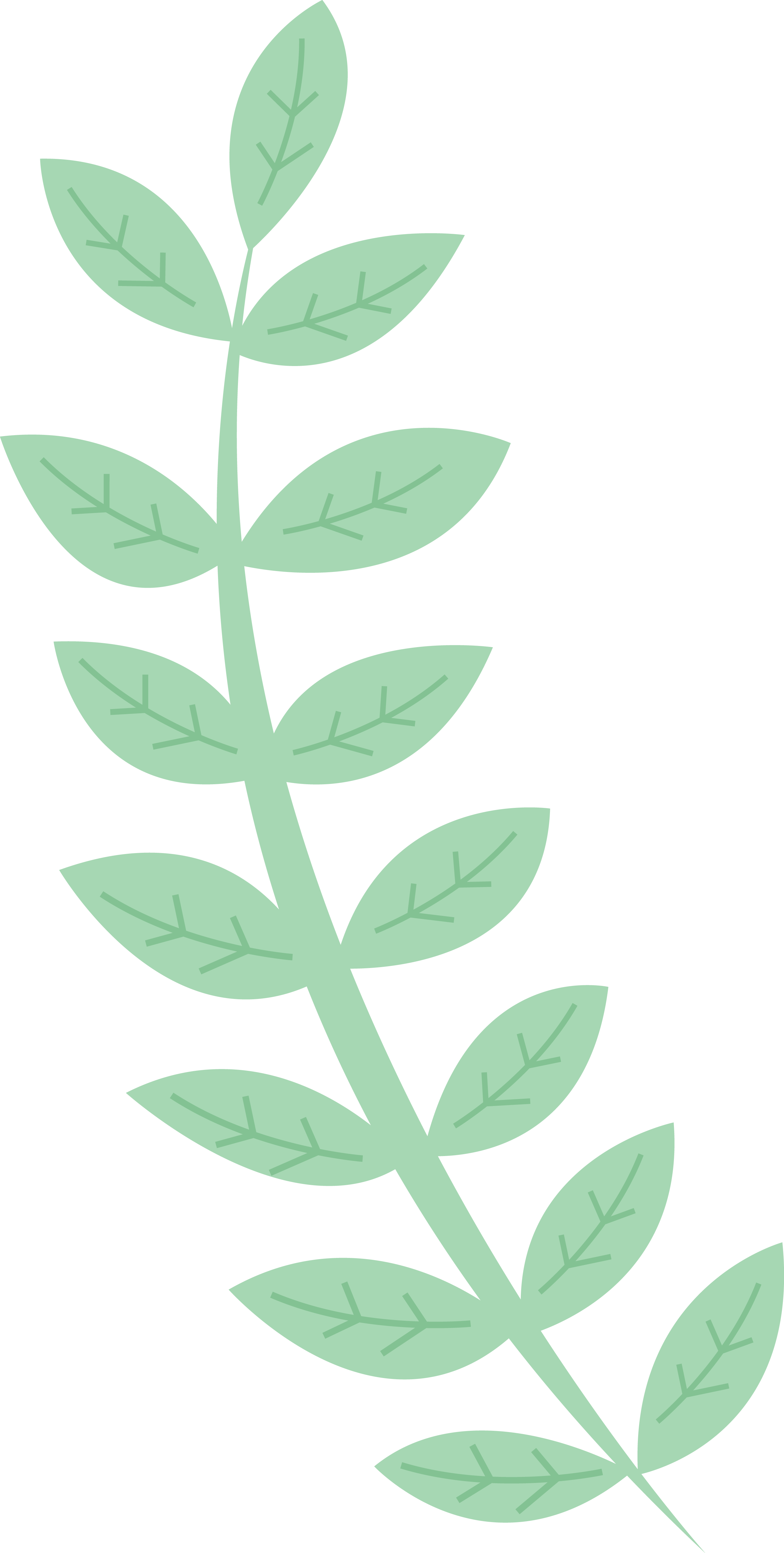 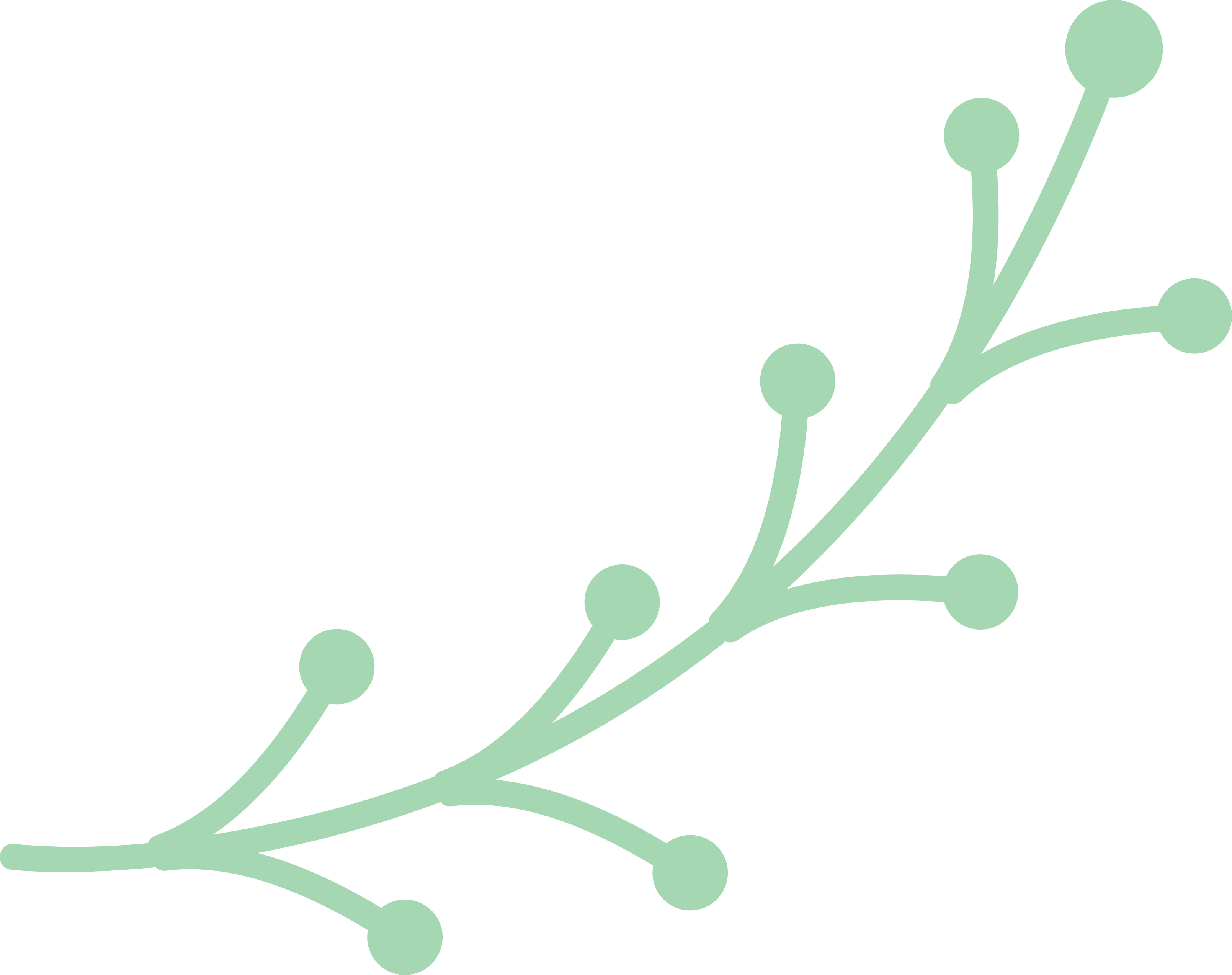 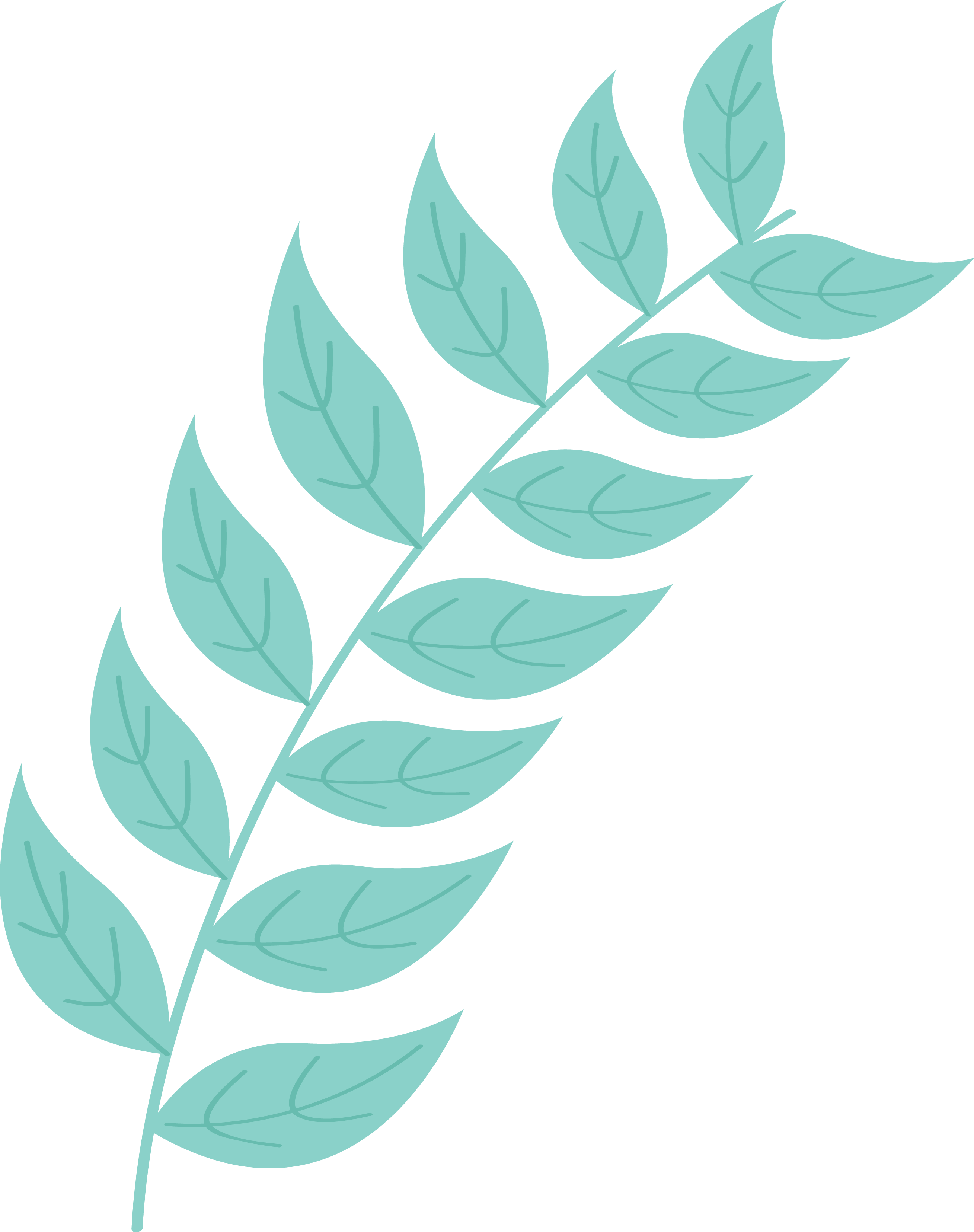 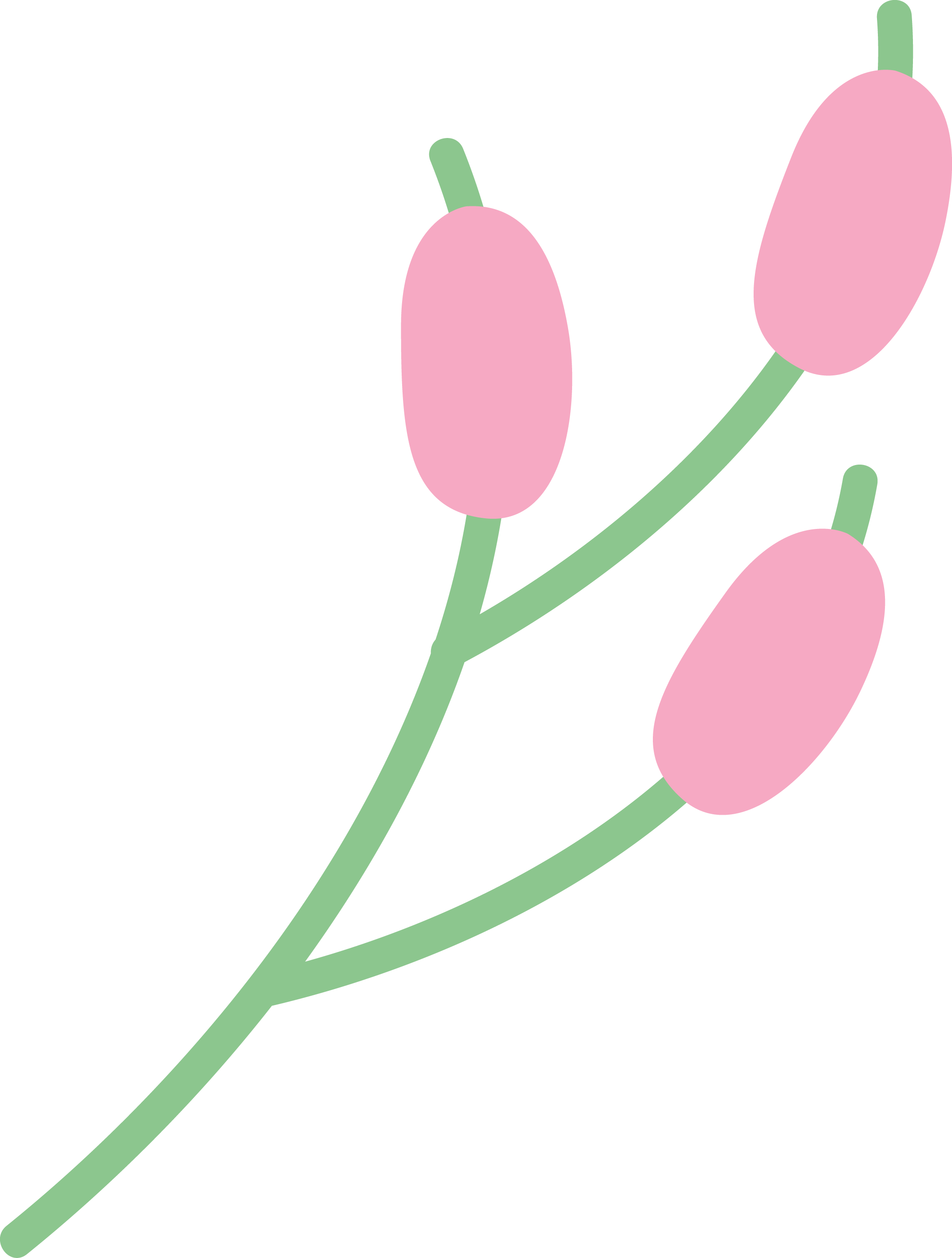 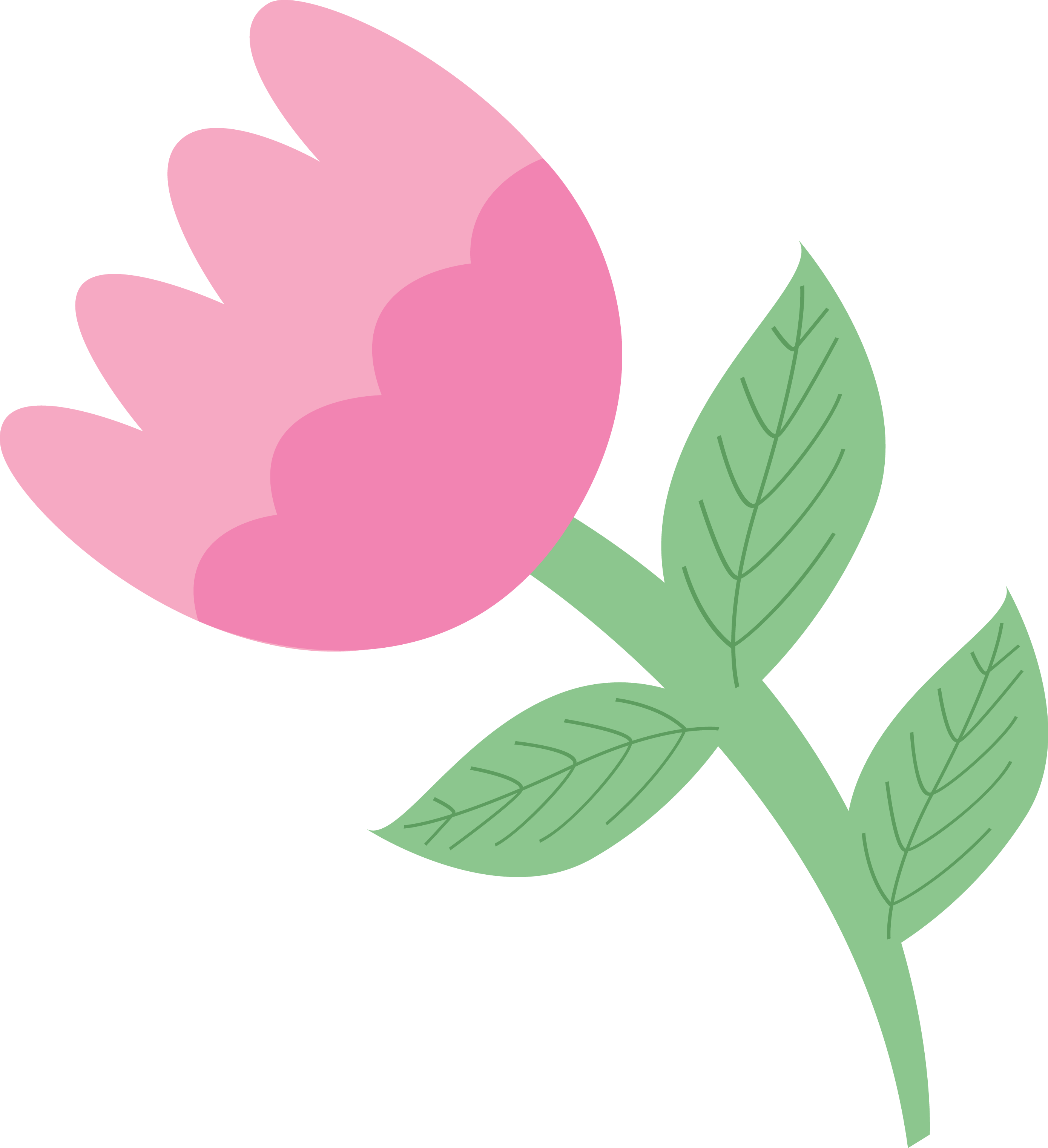 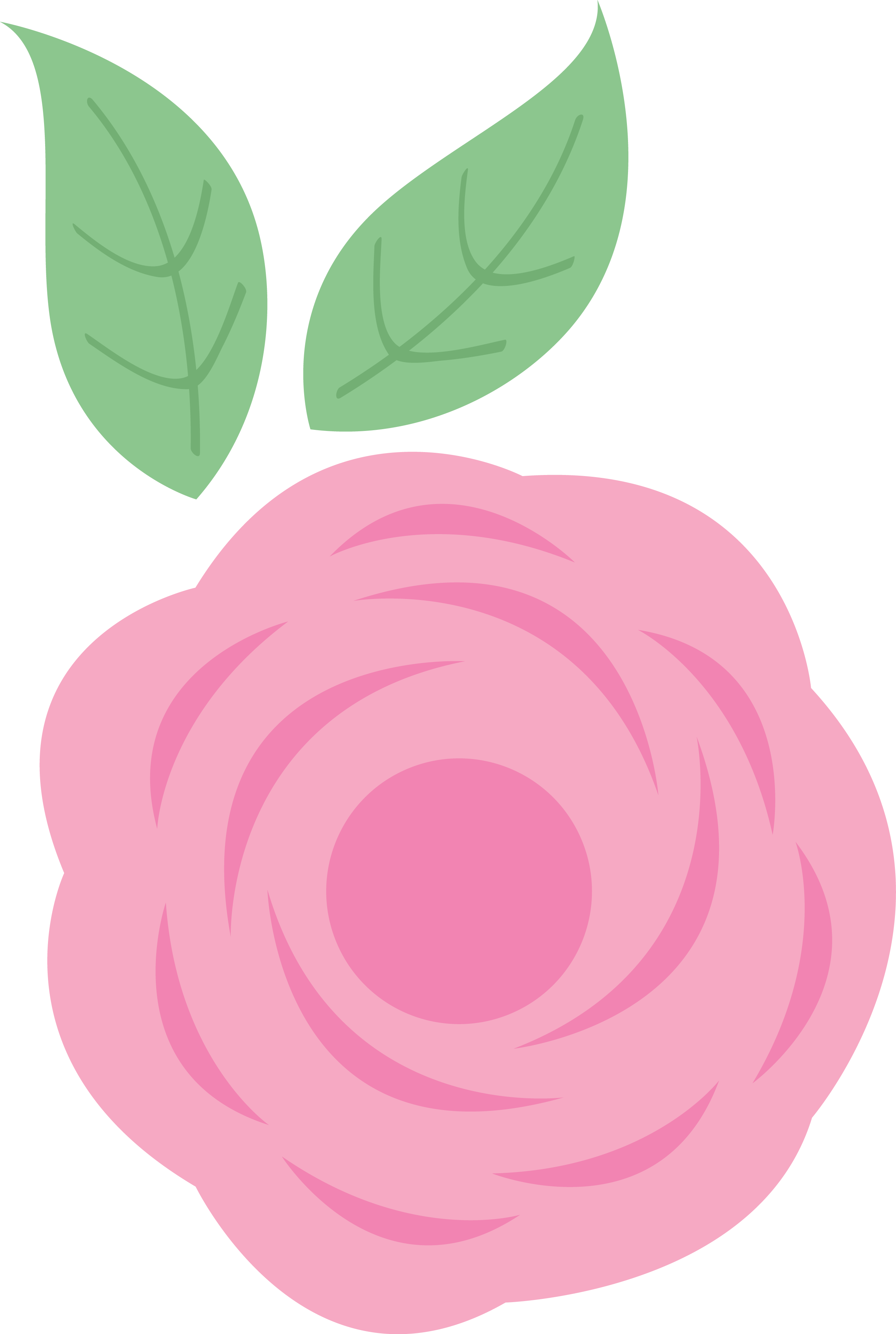 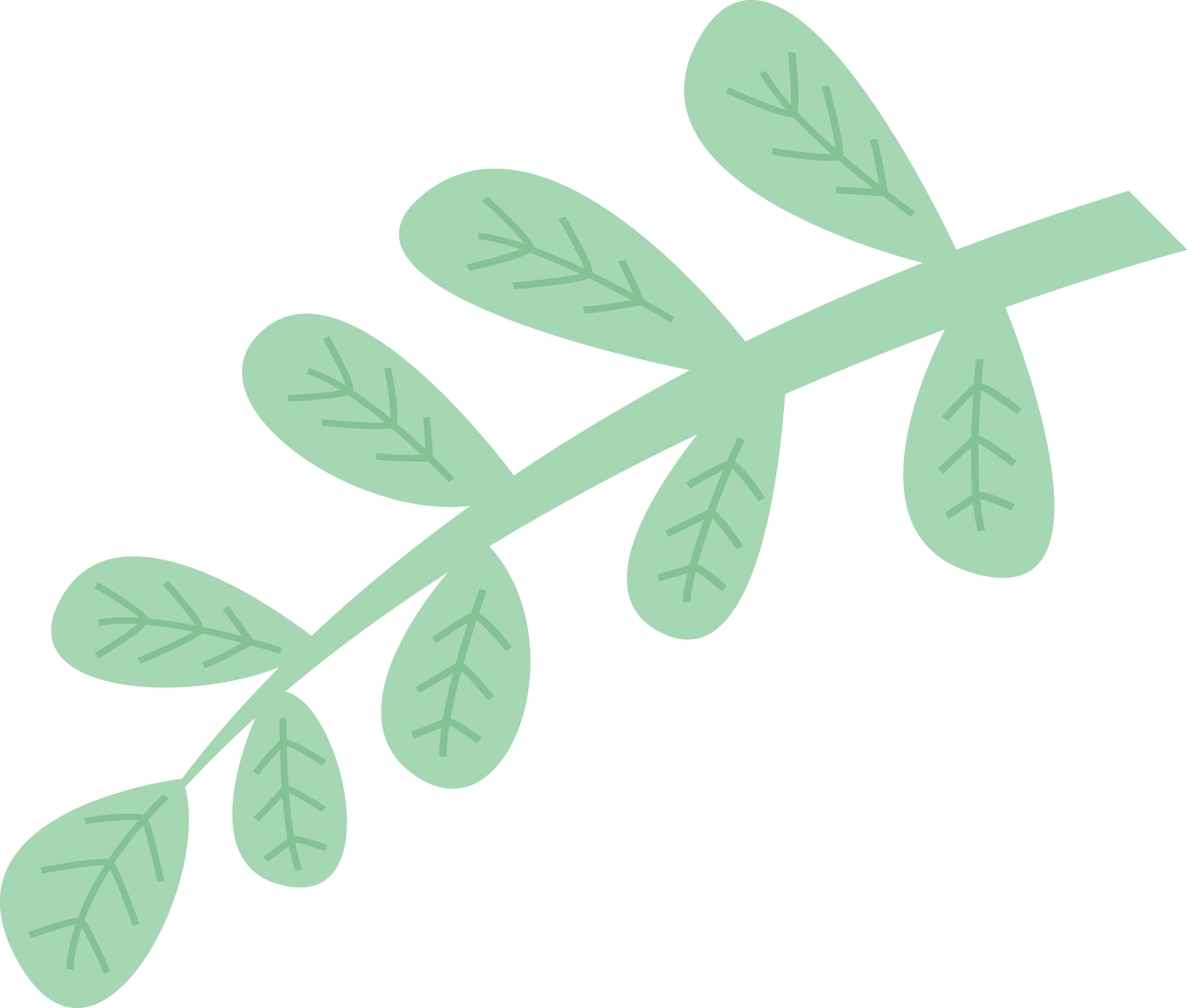 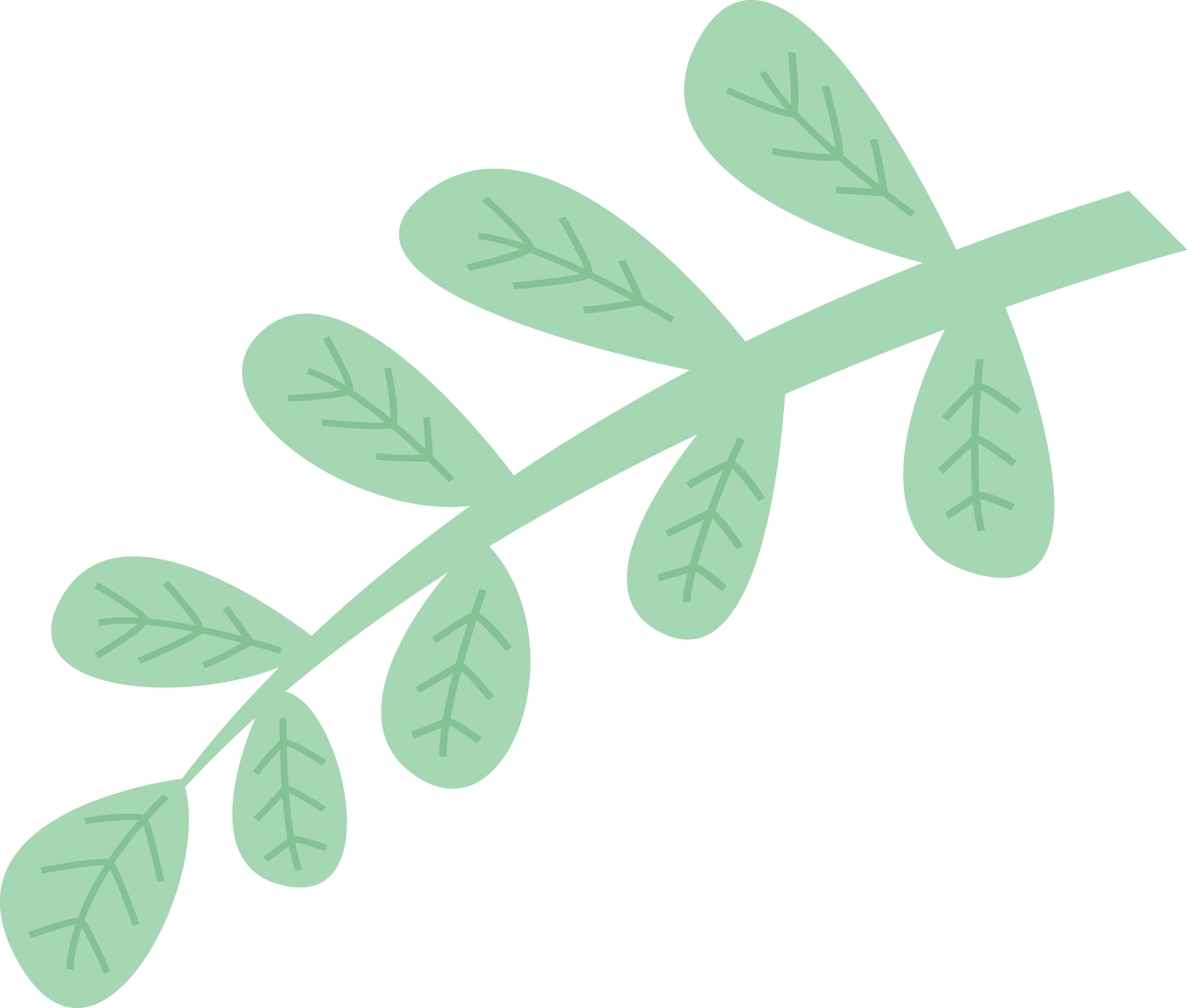 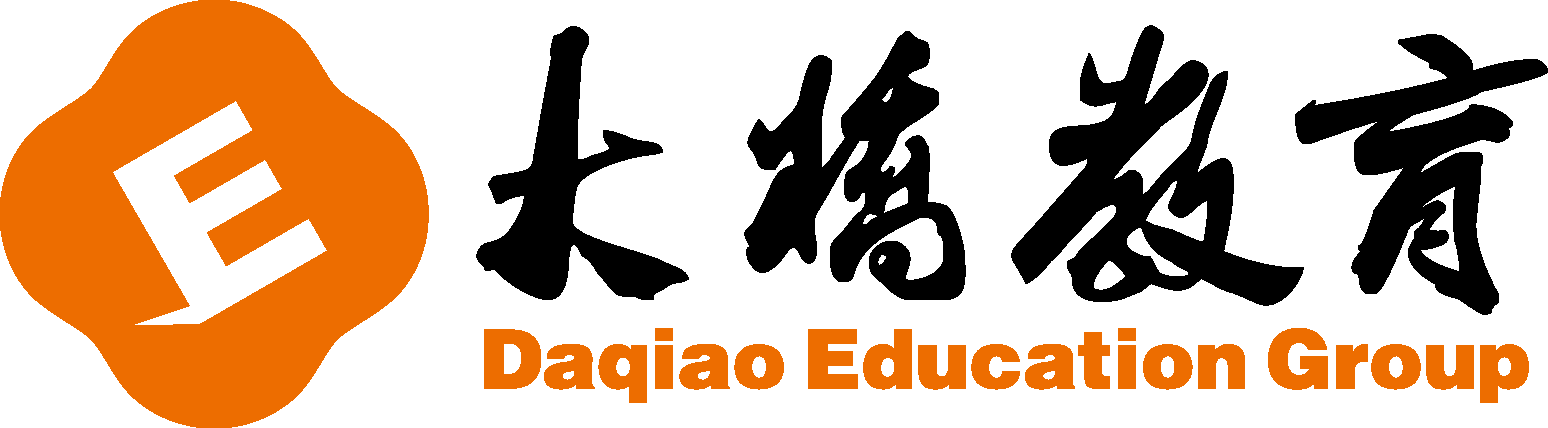 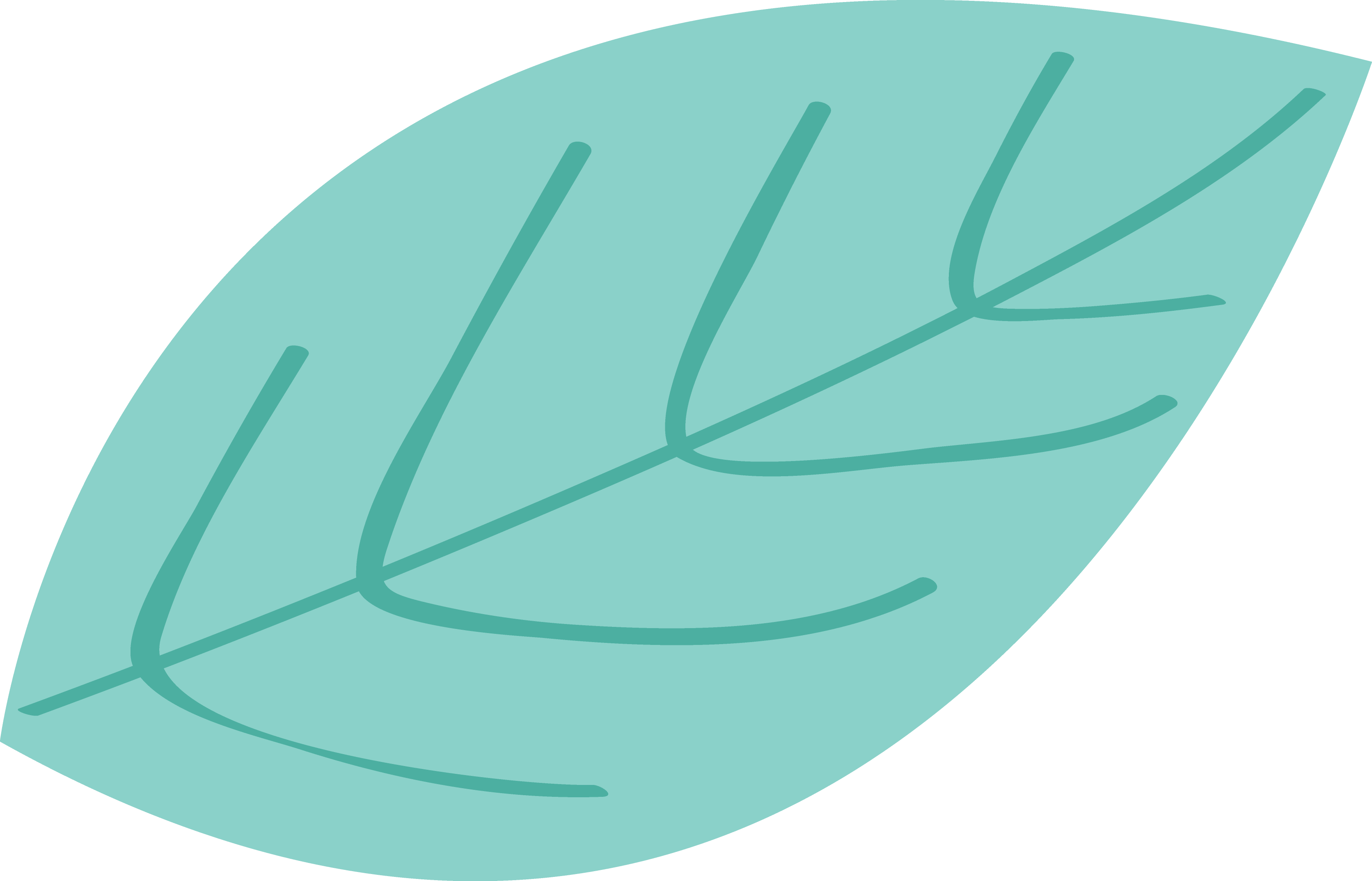 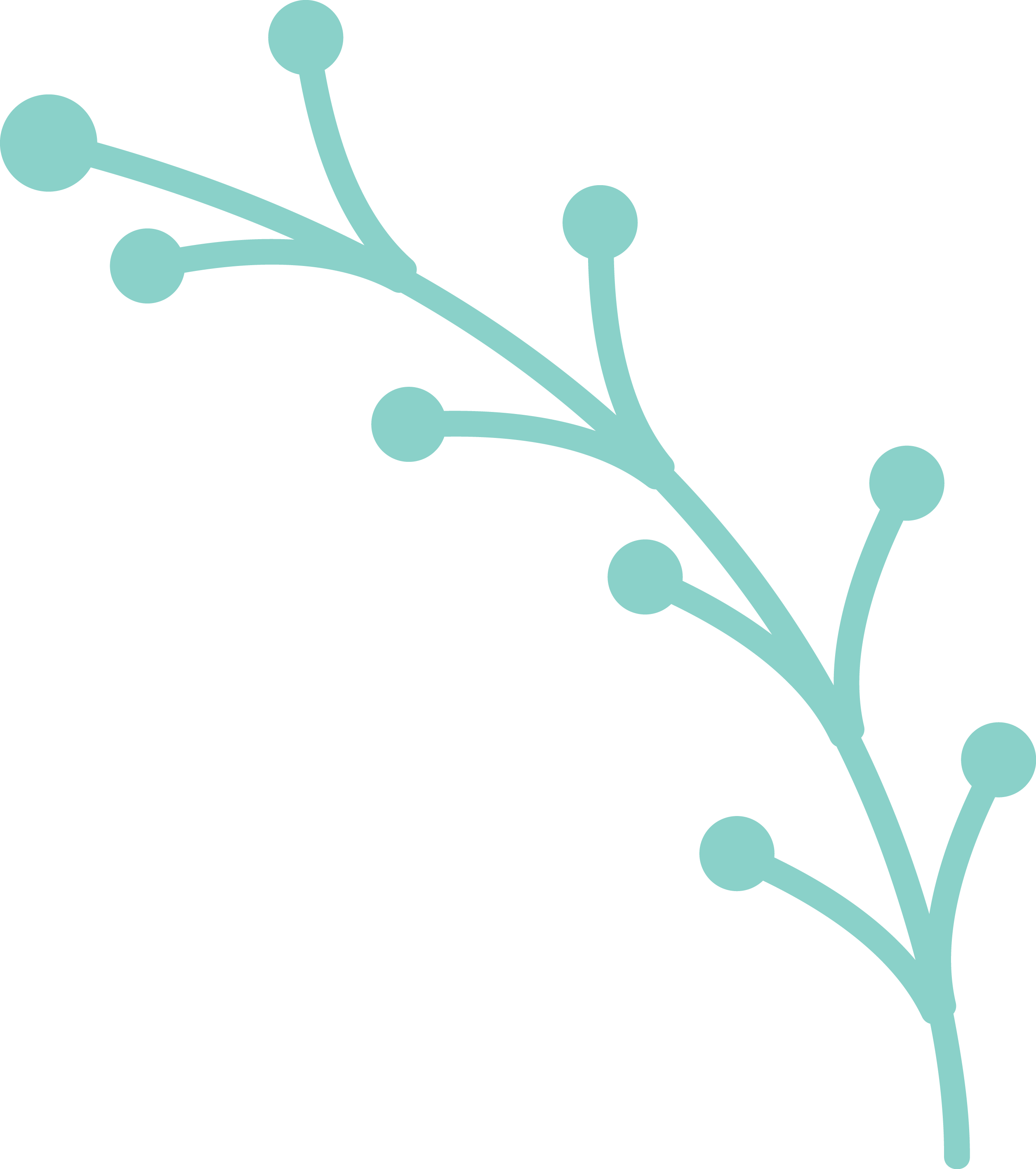 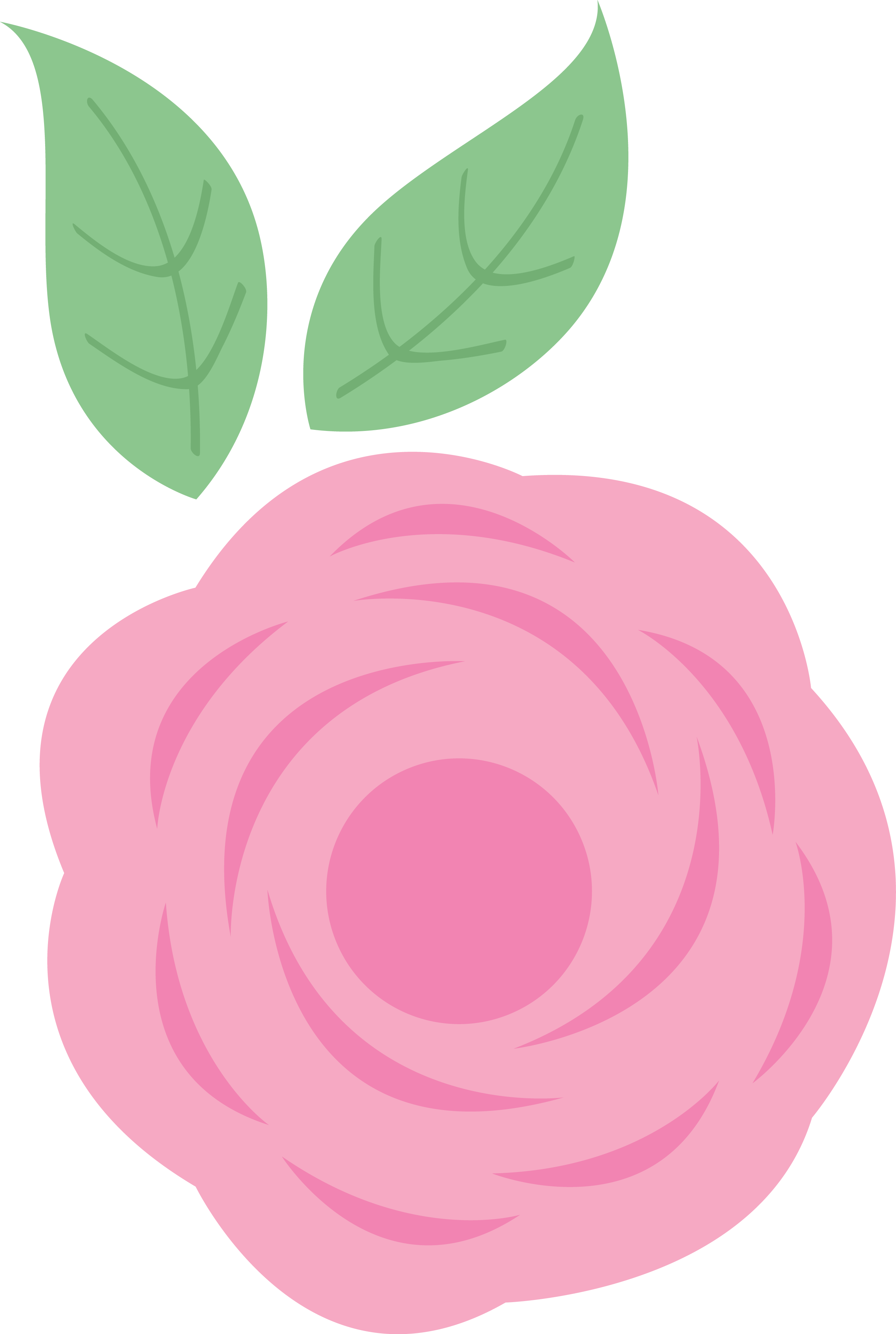 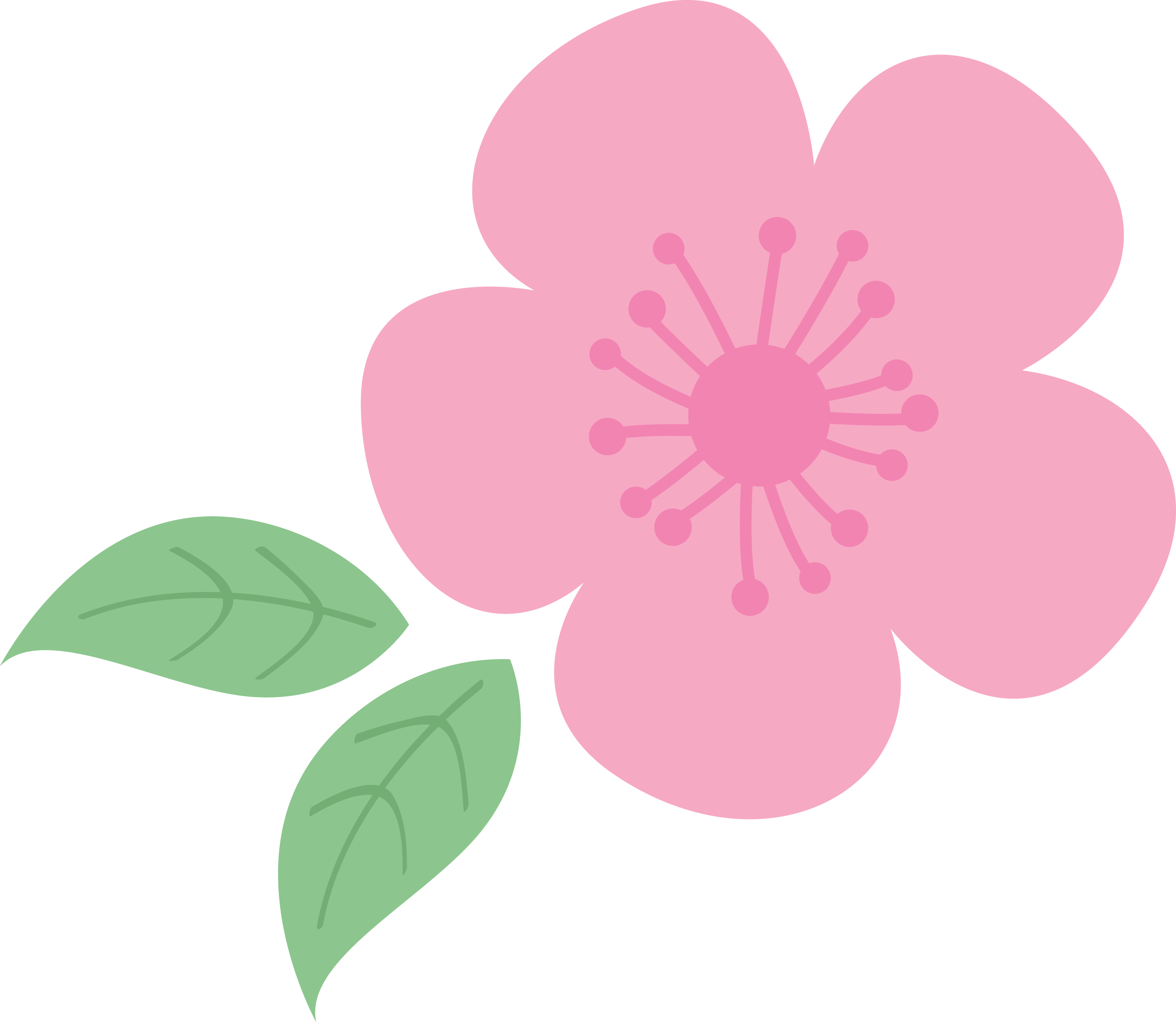 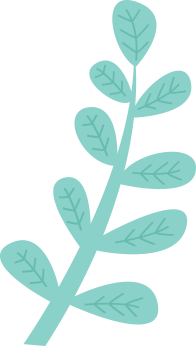 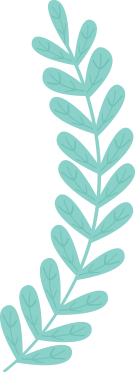 Thanks
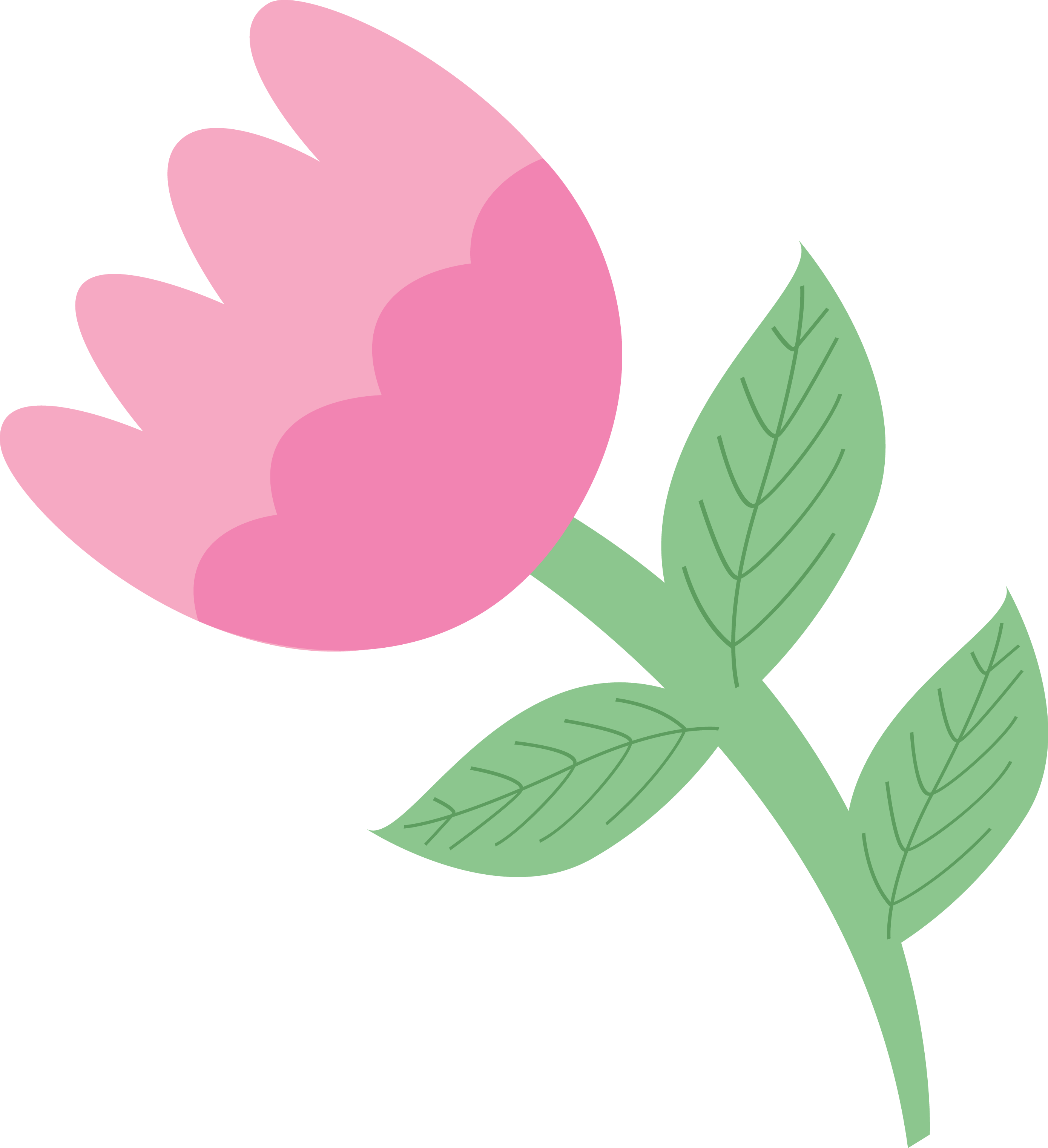 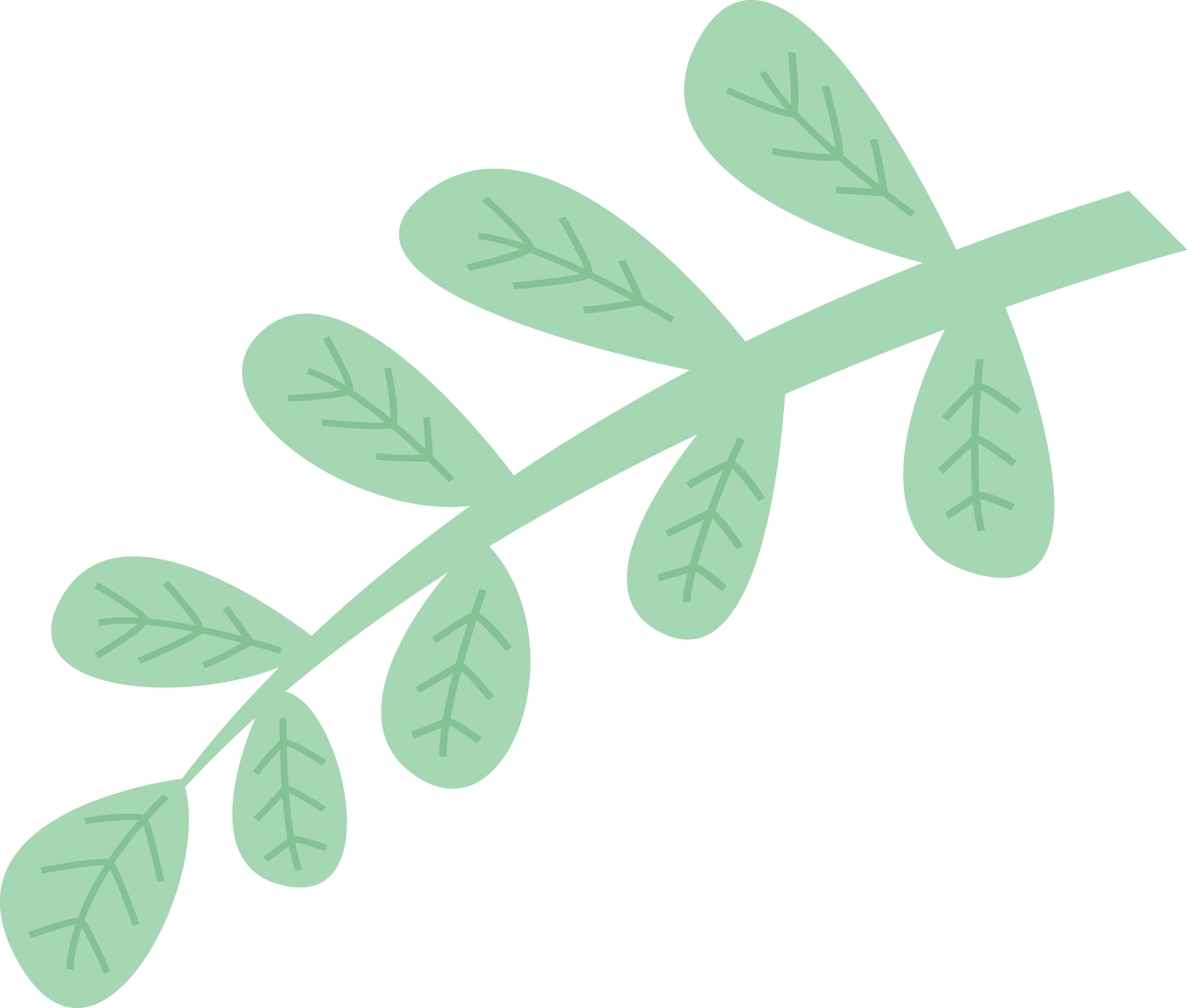 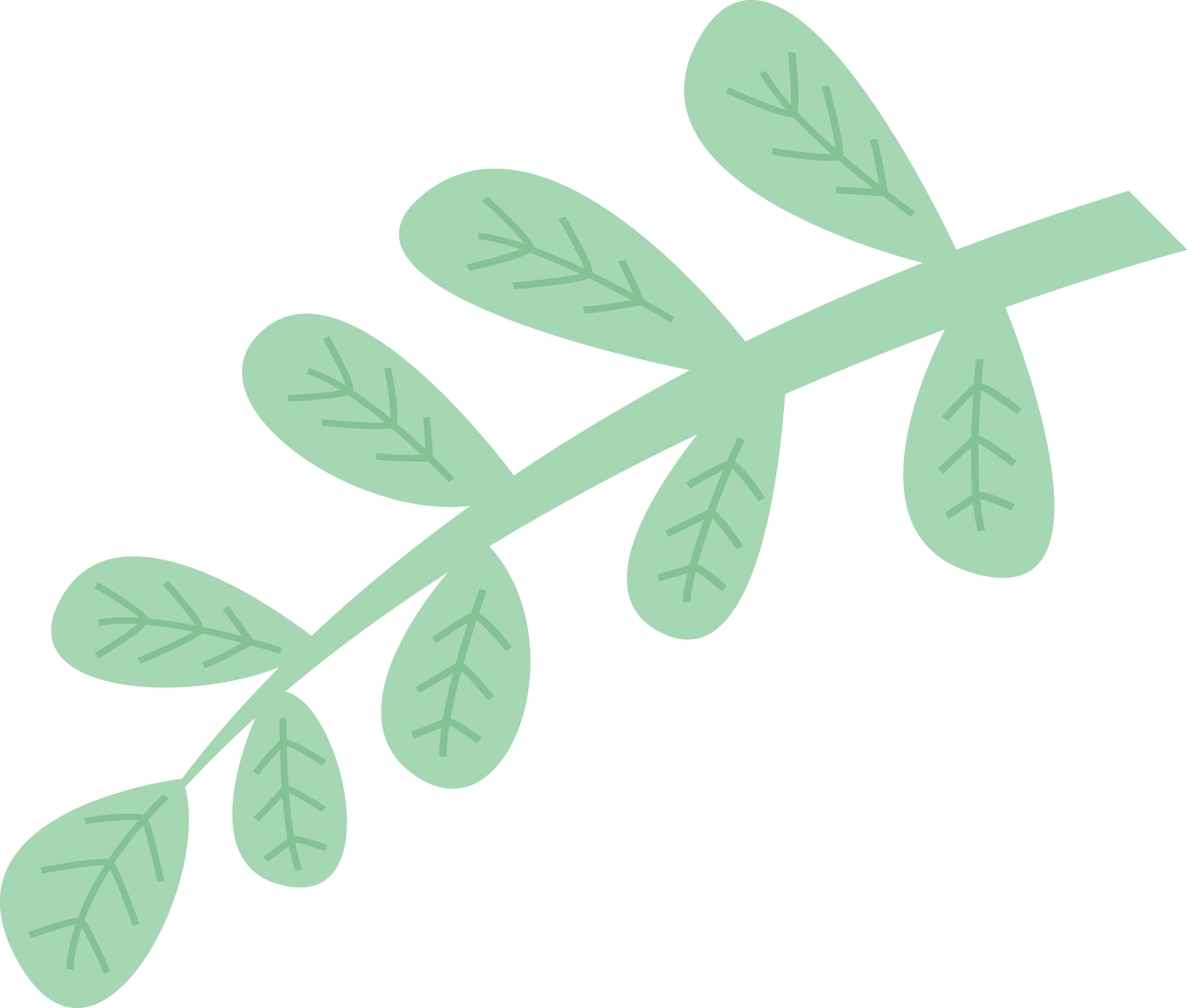 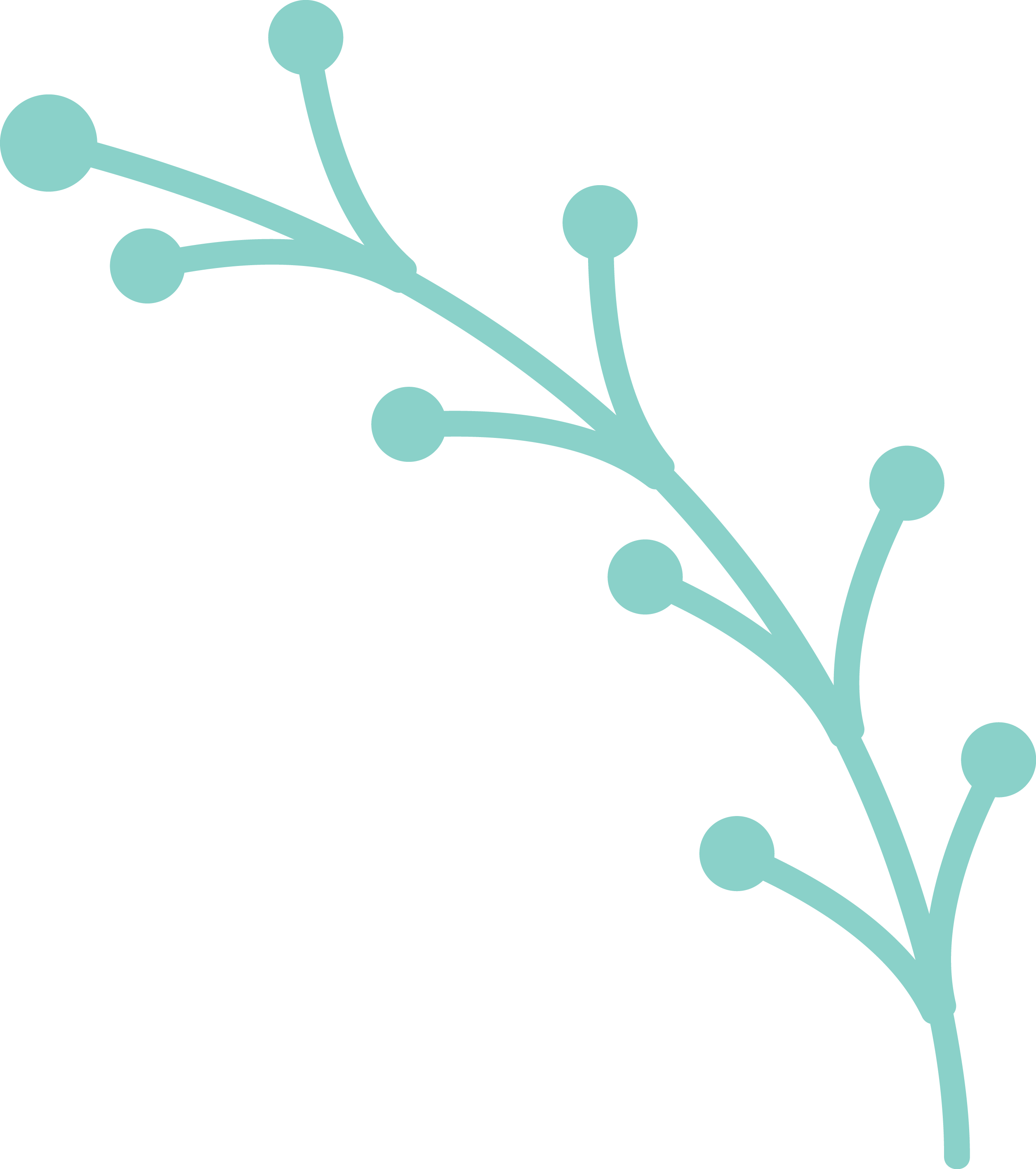 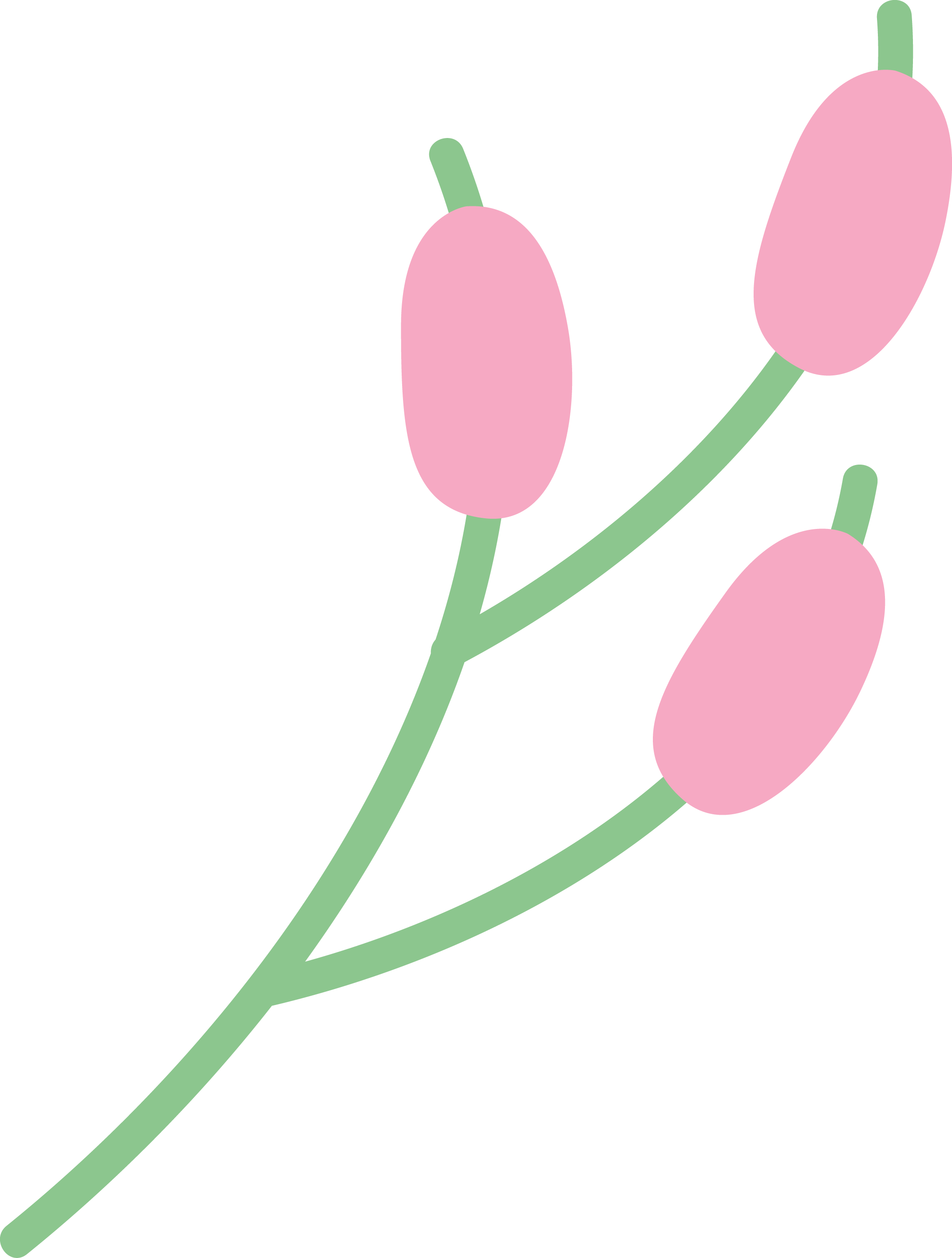 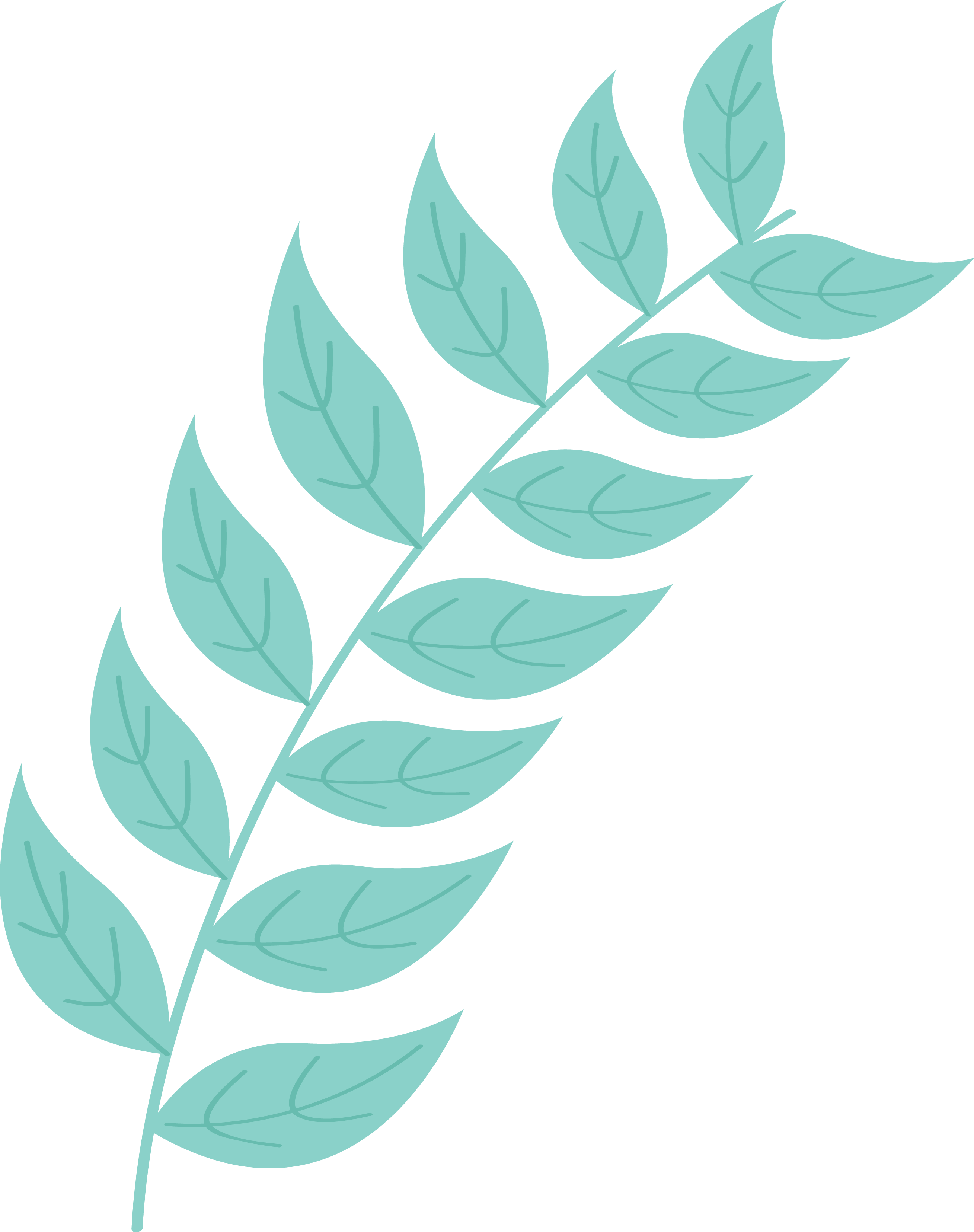 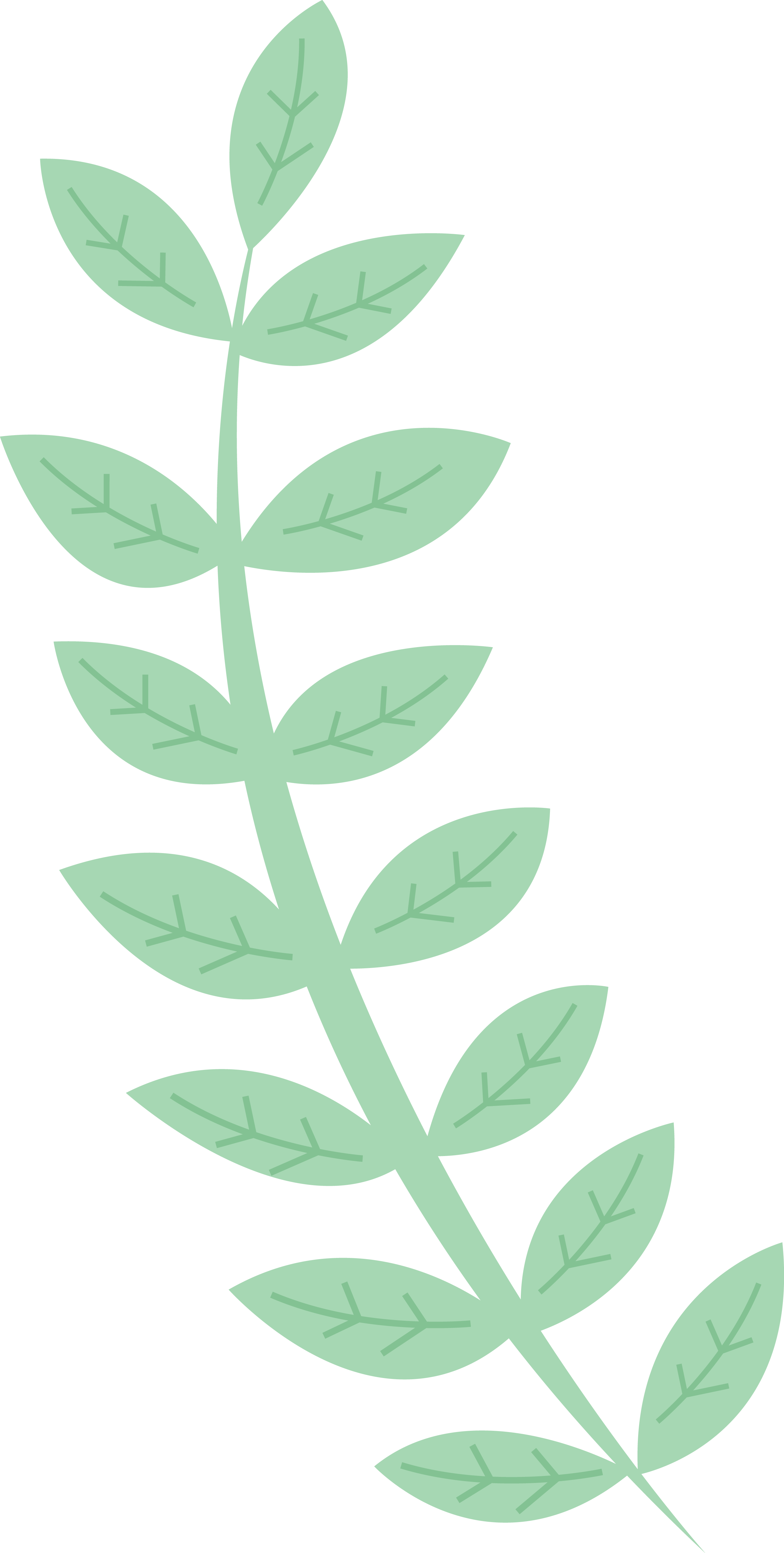 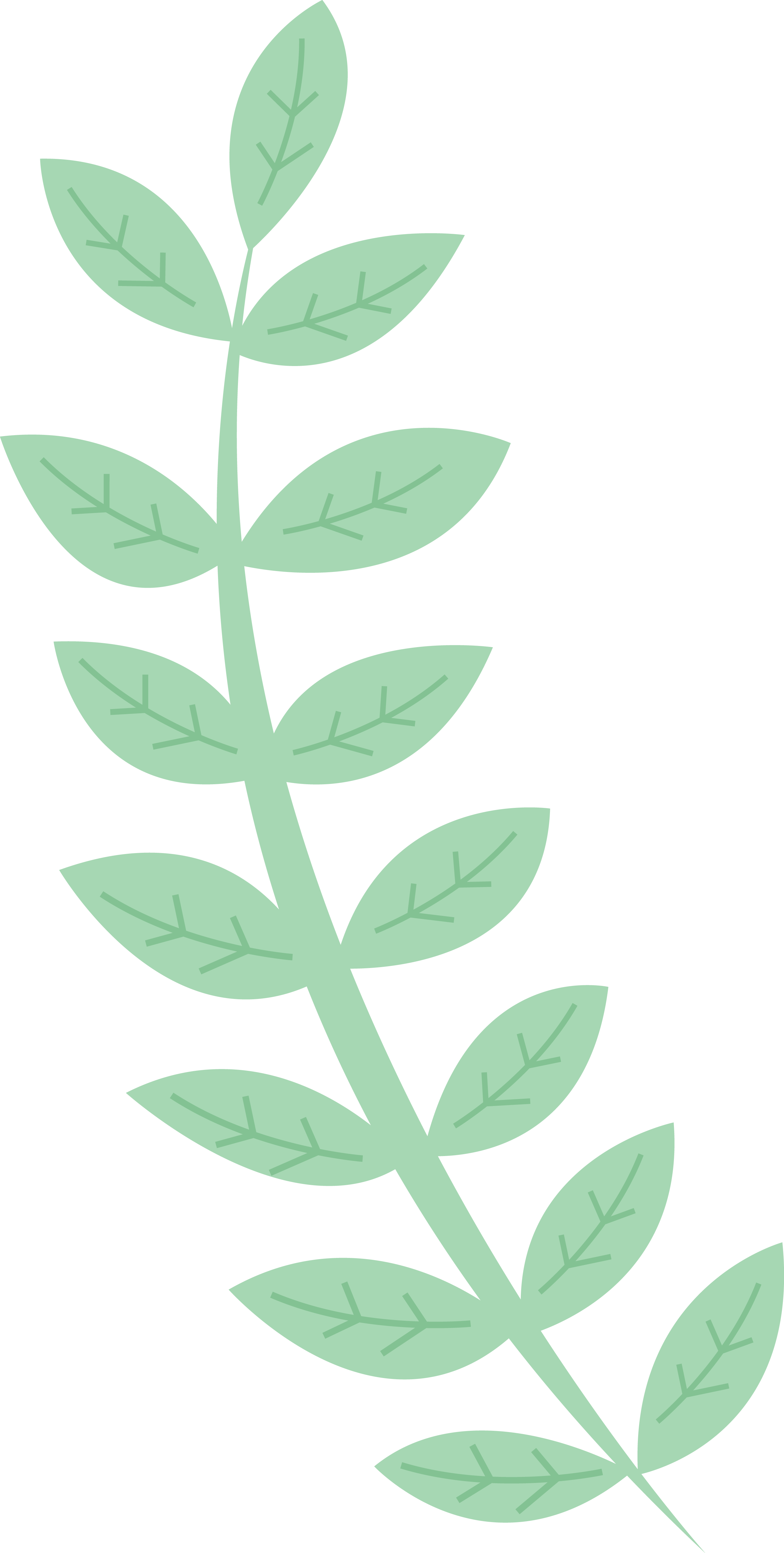 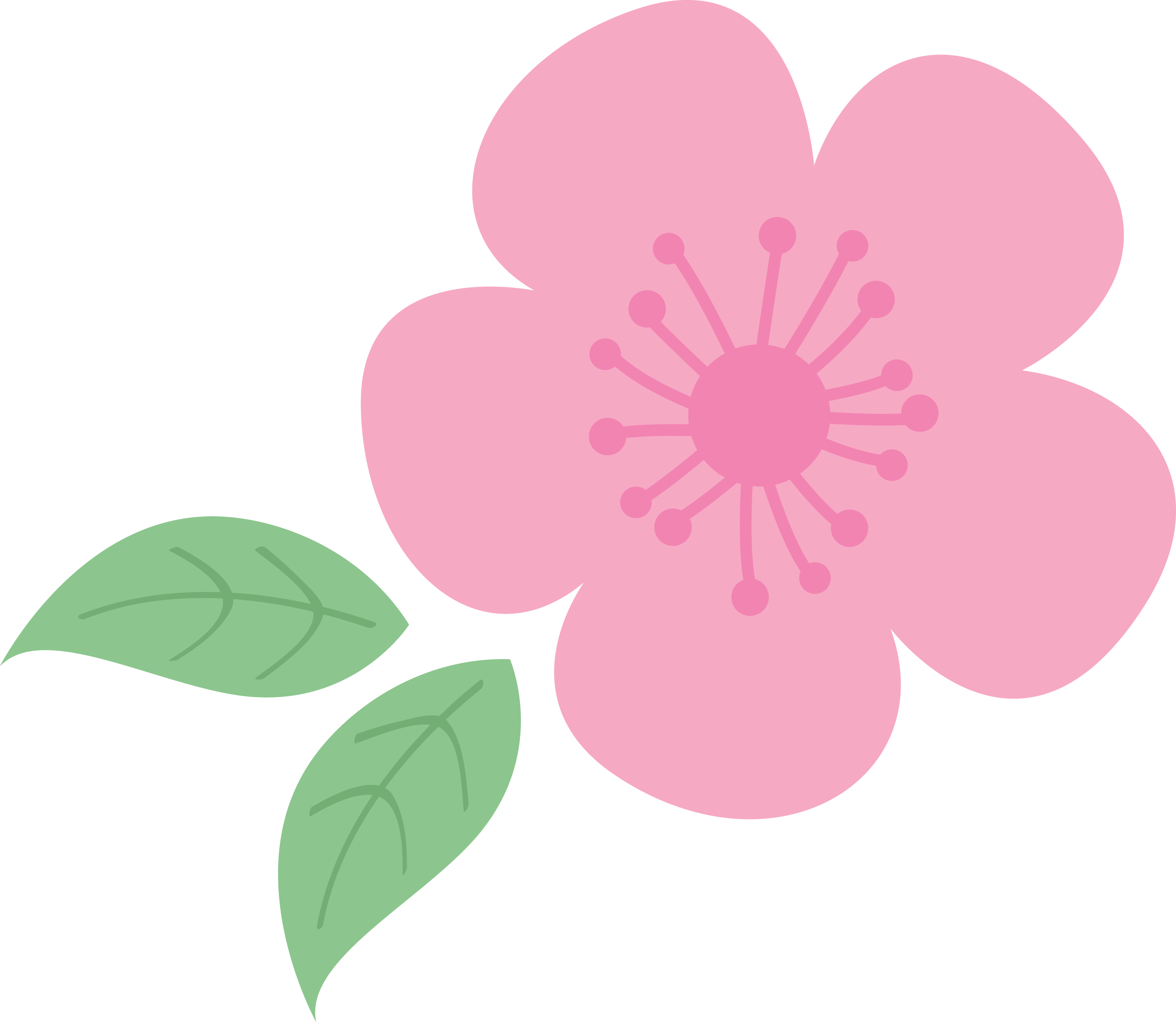 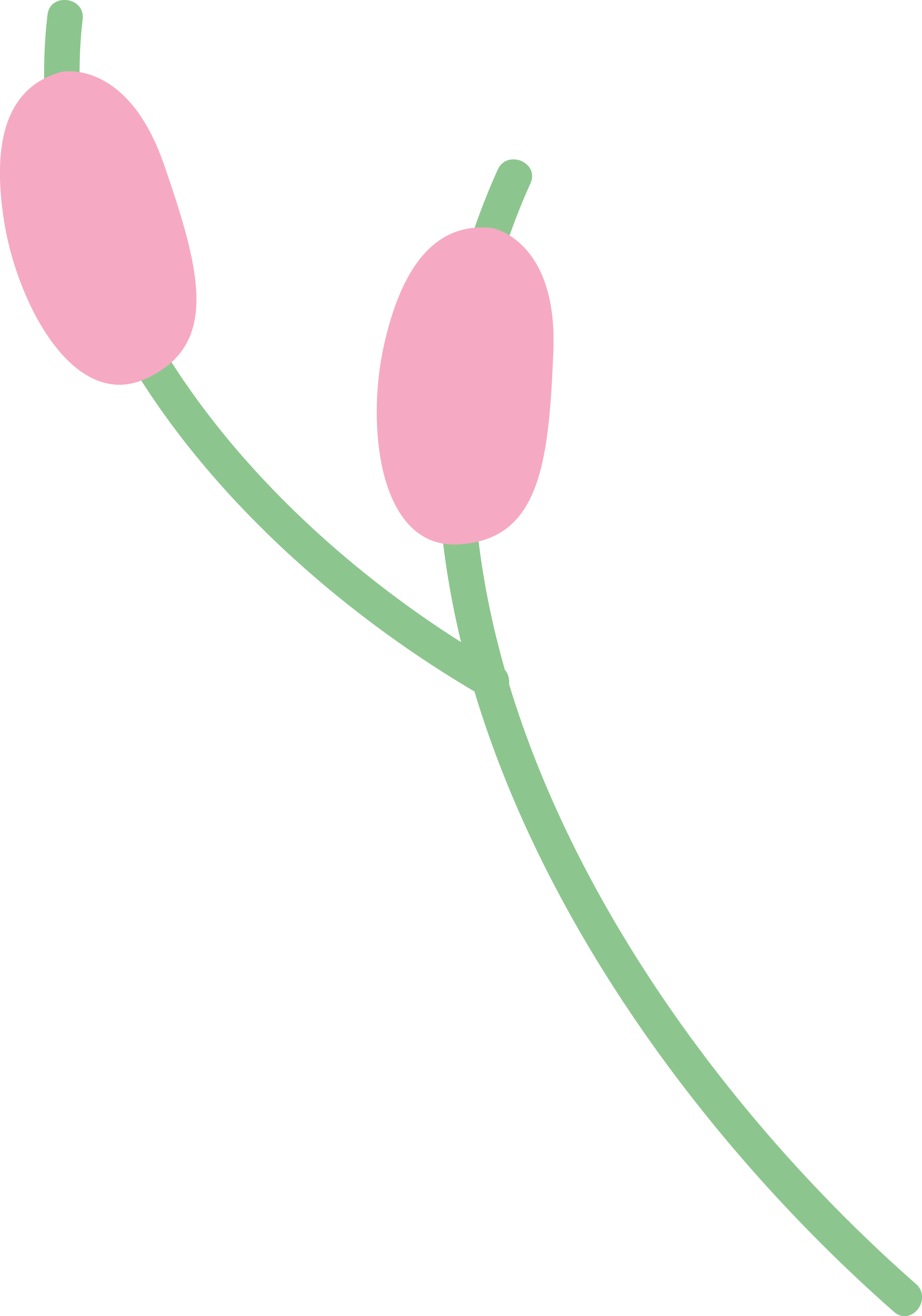 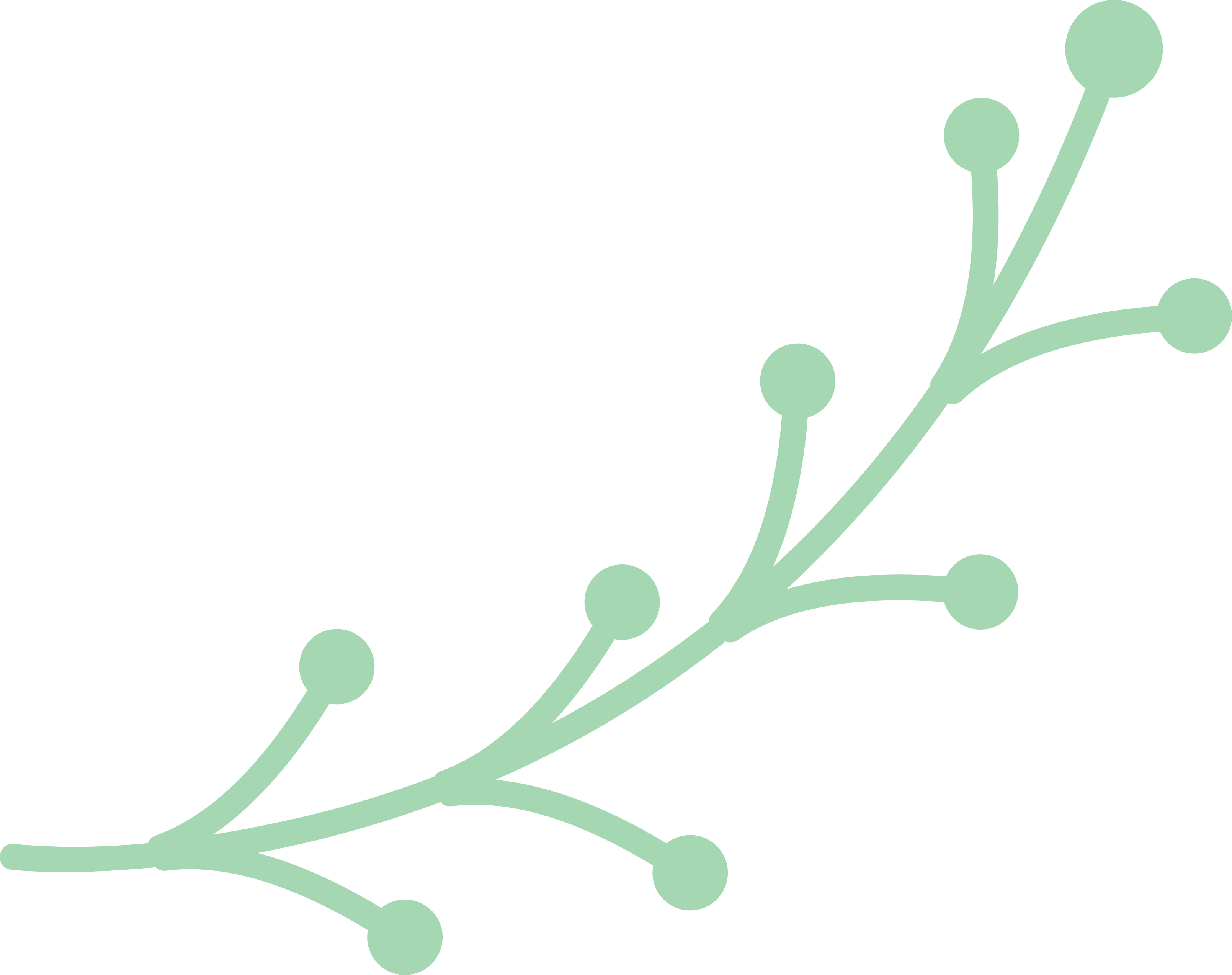 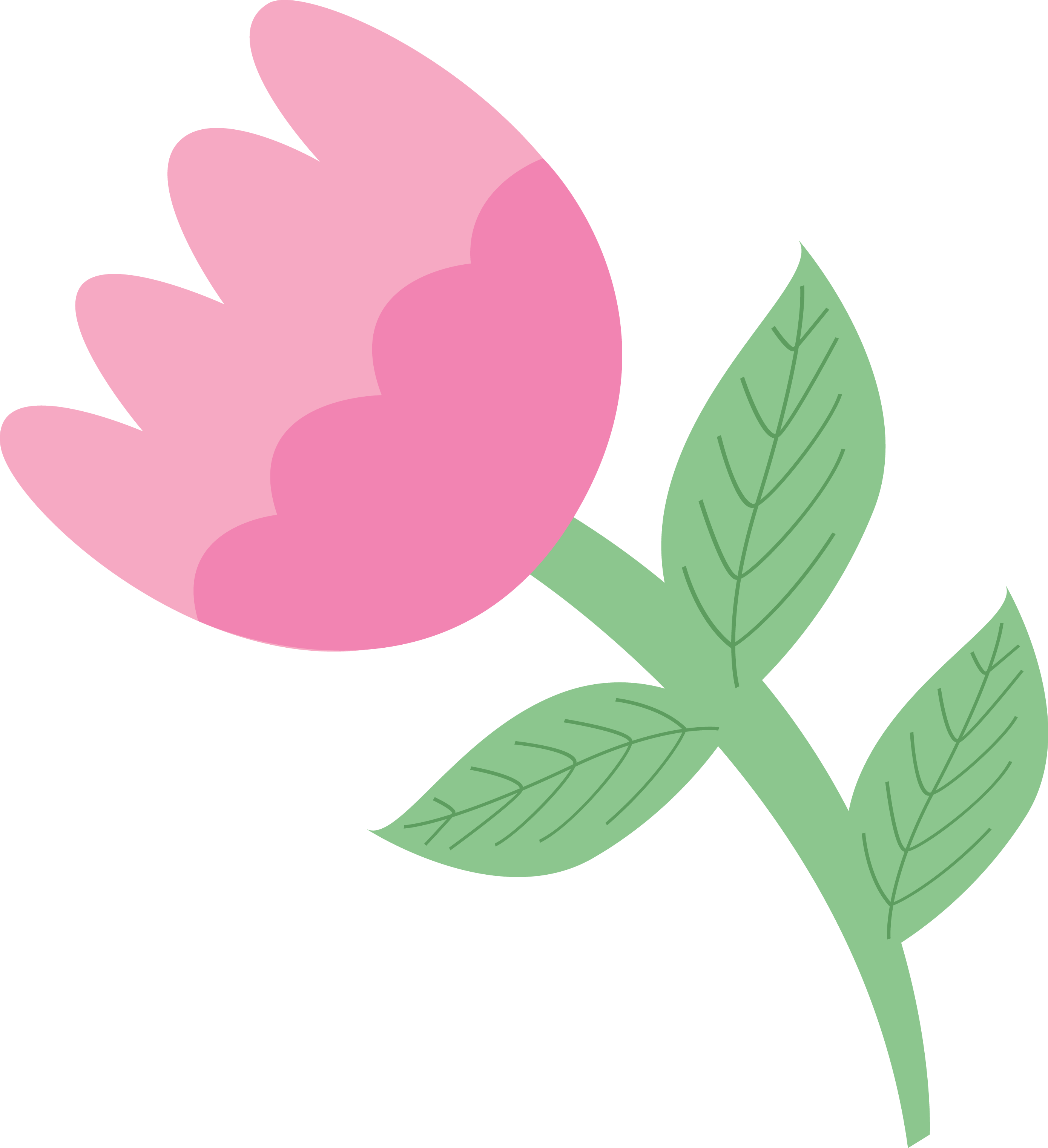 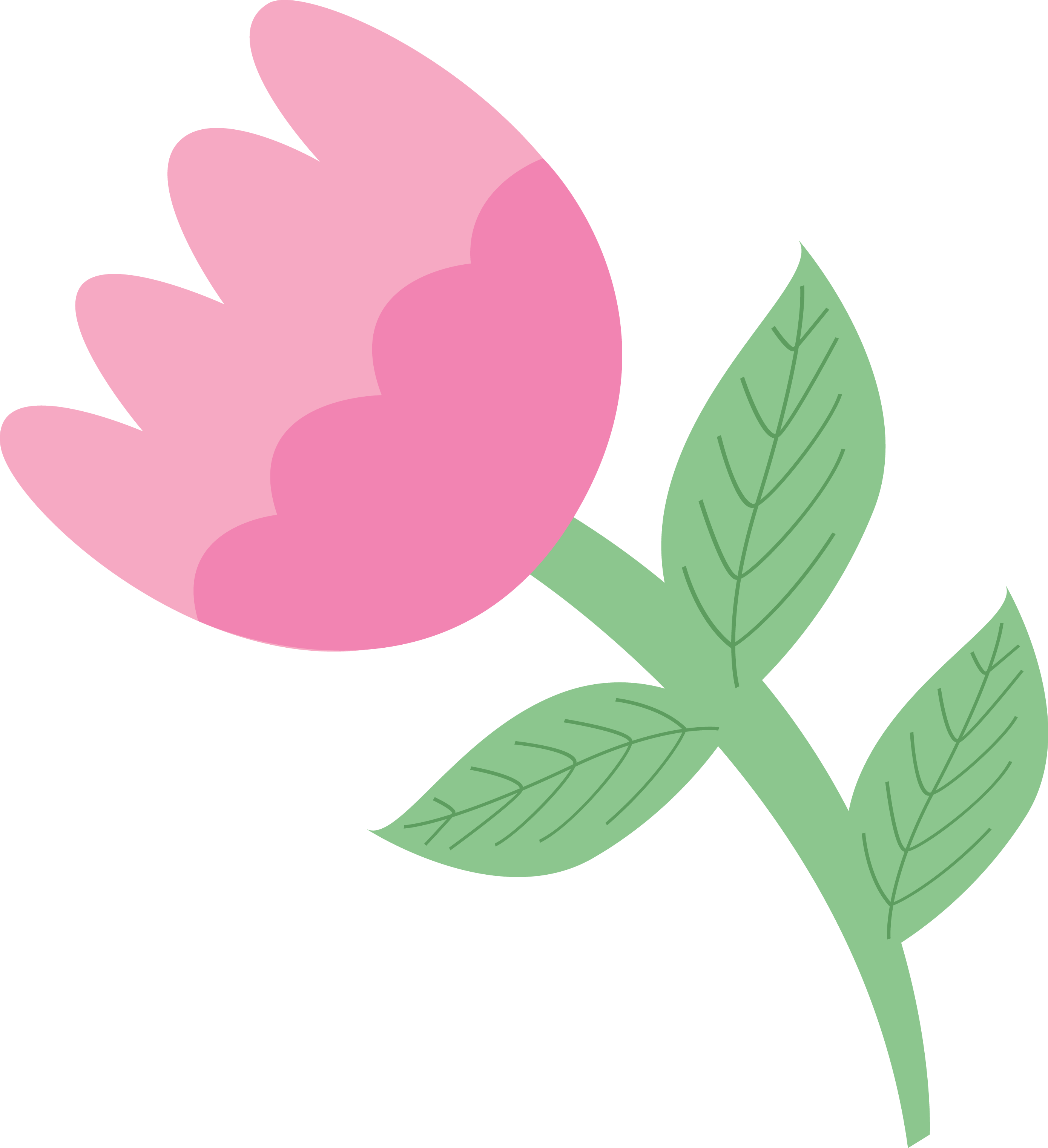 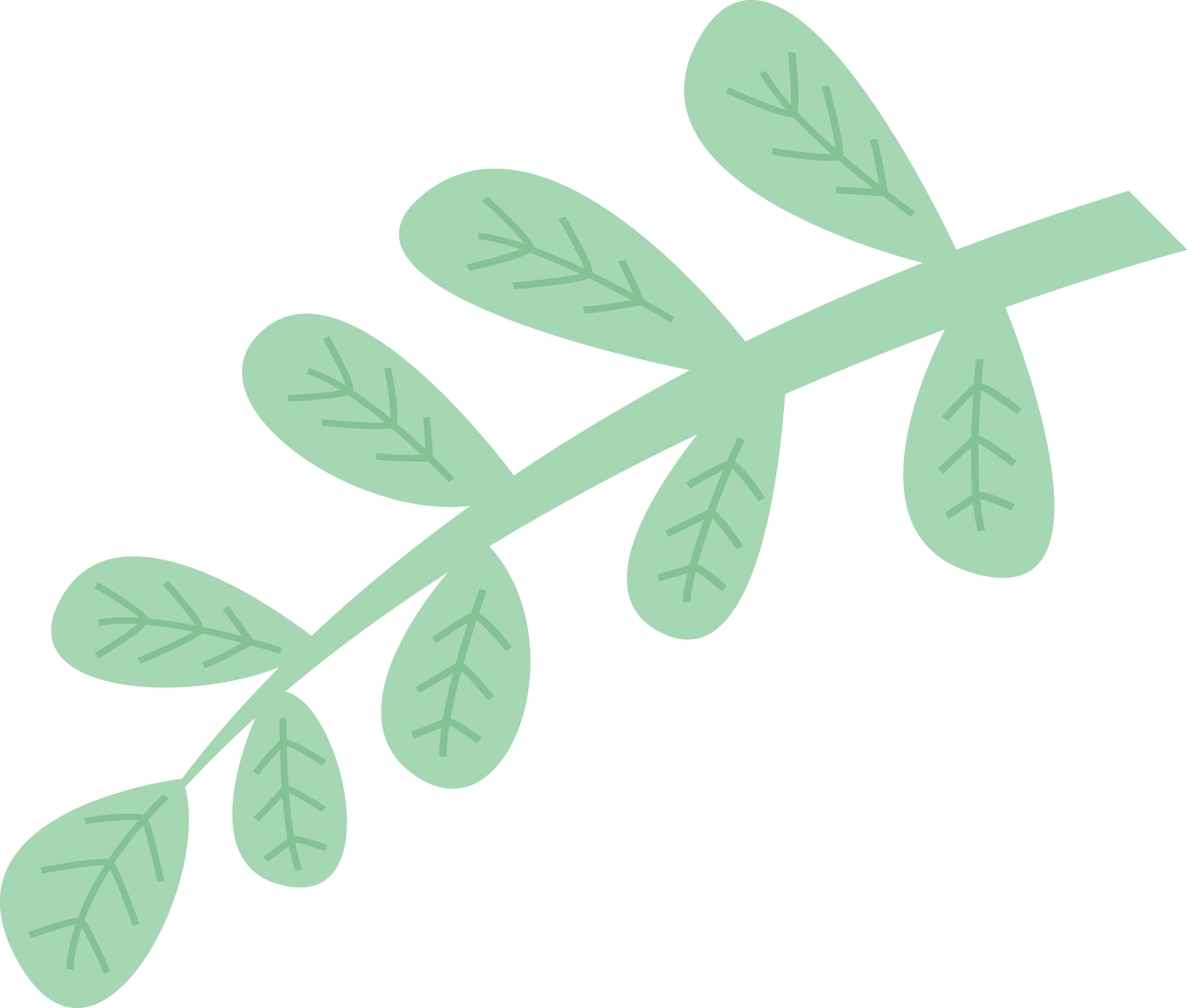 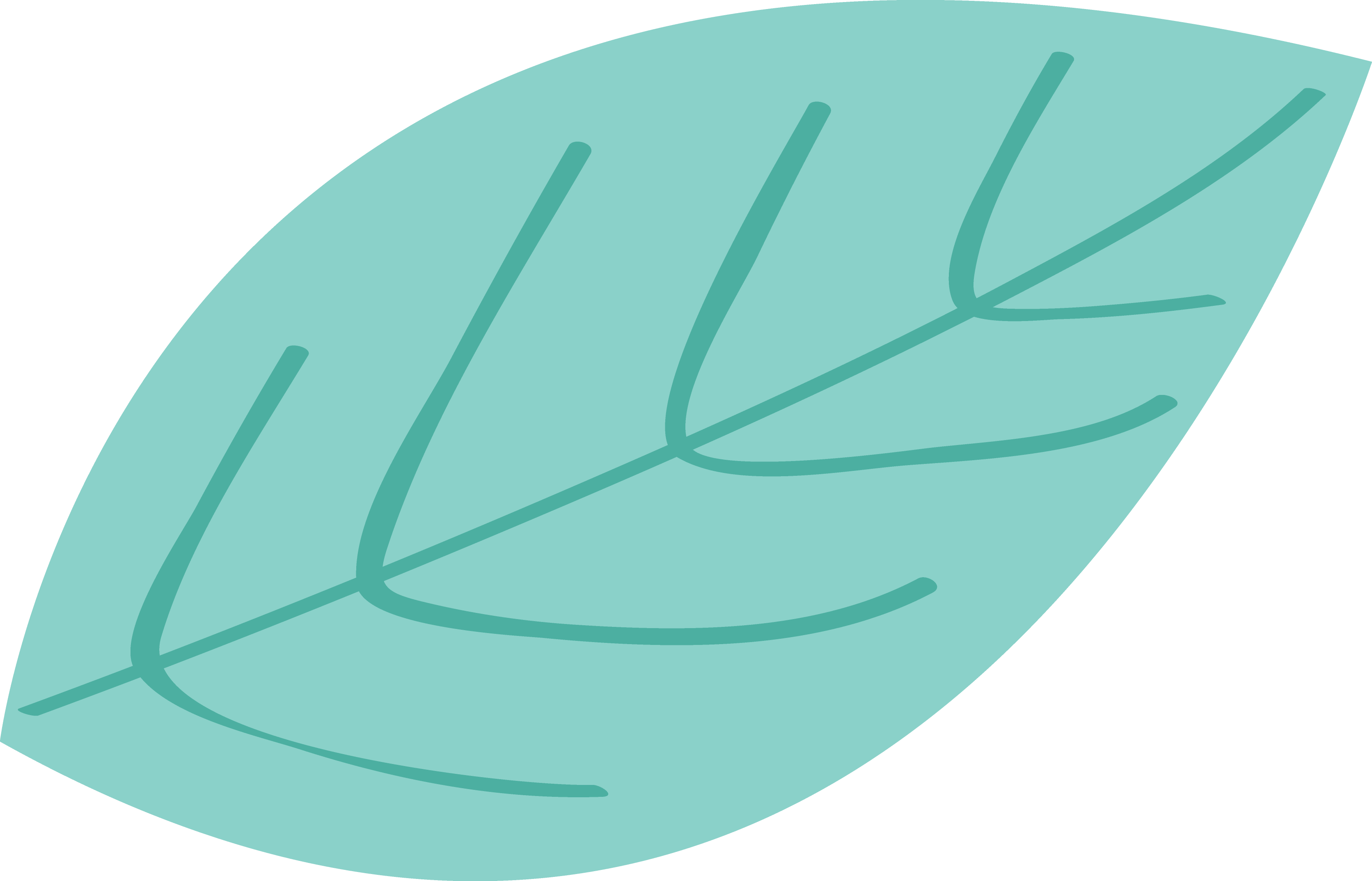 [Speaker Notes: 更多模板请关注：https://haosc.taobao.com]